Il dialogo 
Interreligioso
Presentazione di Claudio Gobbetti
Aggiornato al 5 ottobre 2022
con 32 link numerati in verde di brevi video su youtube consigliati da vedere
[Speaker Notes: Presentazione di Claudio Gobbetti]
Cosa ne pensate 
di queste immagini?
[Speaker Notes: Cosa ne pensate di questo cartello?]
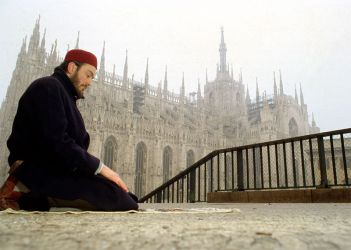 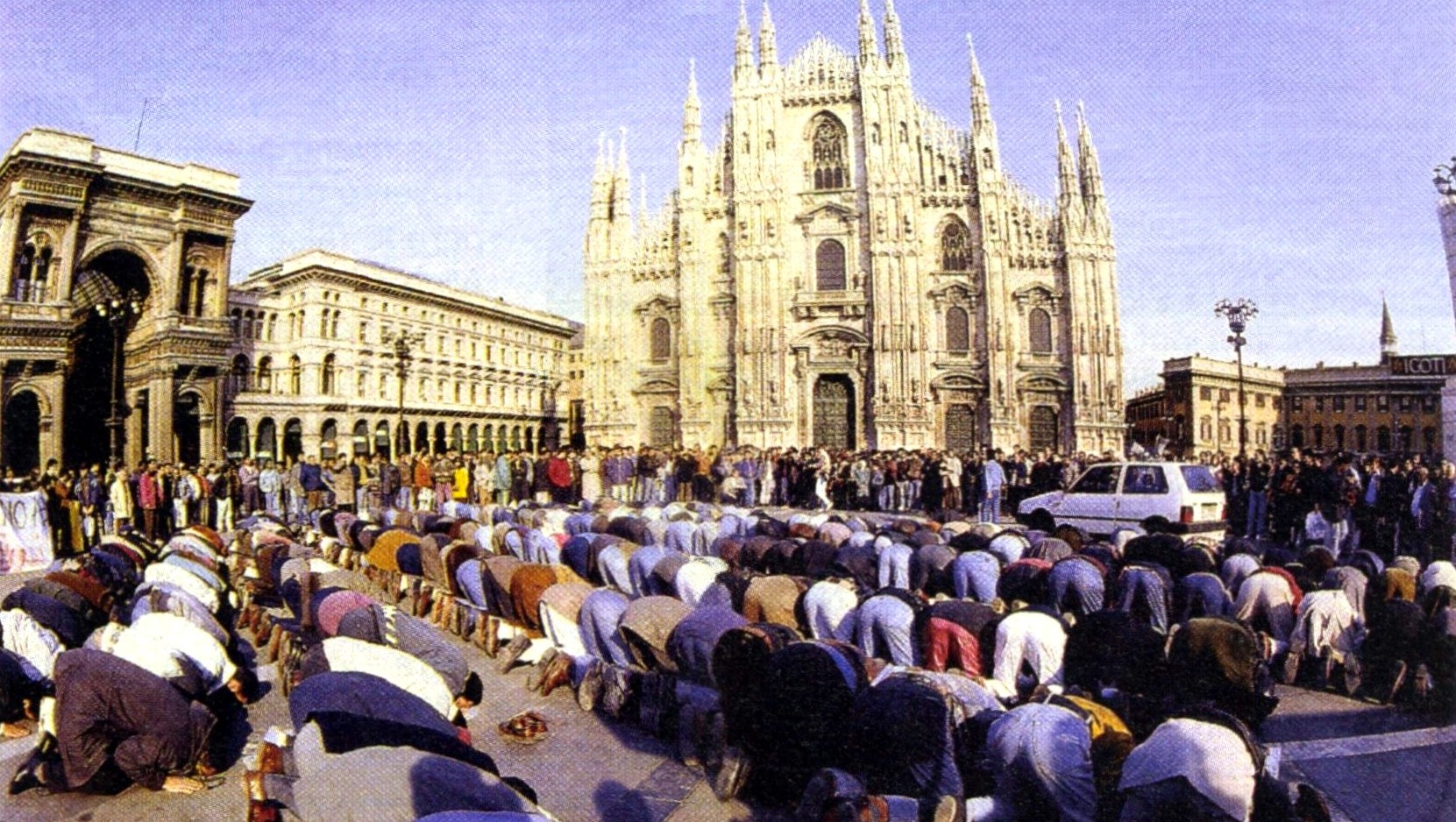 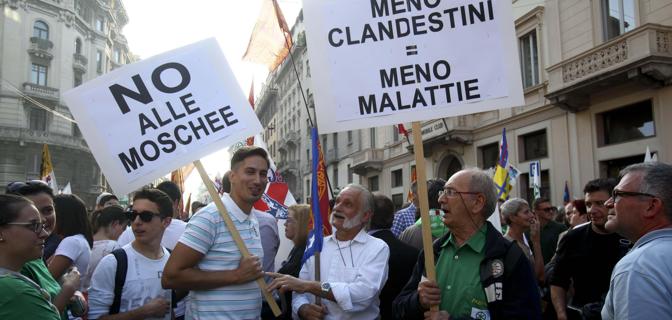 Cosa ne pensate di questo cartello?
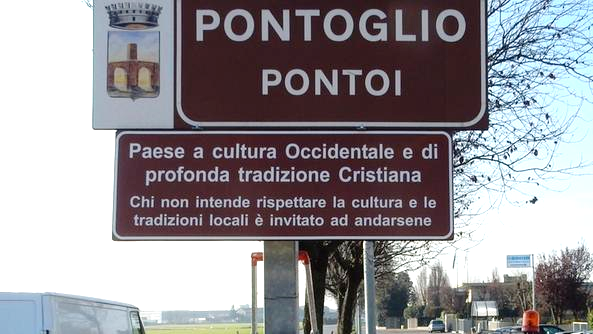 [Speaker Notes: Cosa ne pensate di questo cartello?]
Molti affermano che nel mondo arabo 
non accettano le chiese cristiane…!
Ma ne siamo proprio sicuri?
[Speaker Notes: Chiese cattoliche in paesi musulmani]
Chiese cattoliche in paesi musulmani
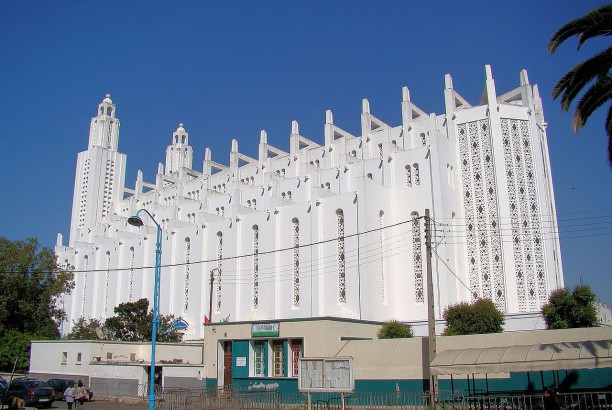 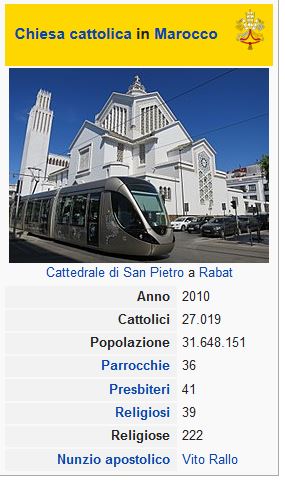 Marocco Casablanca: 
La cattedrale del Sacro Cuore
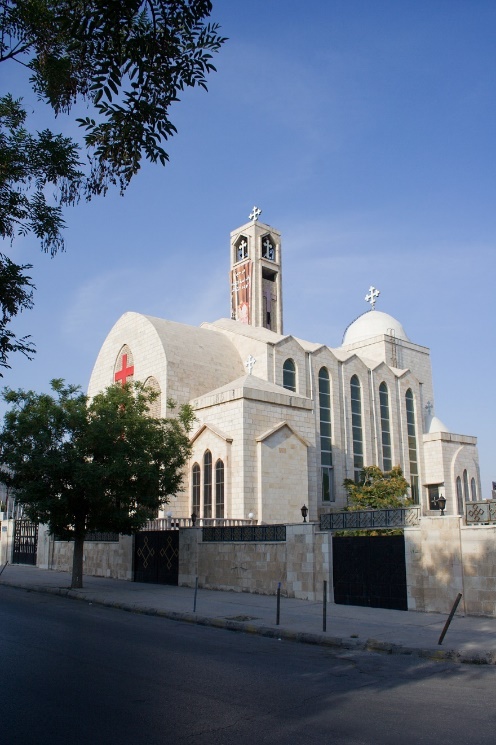 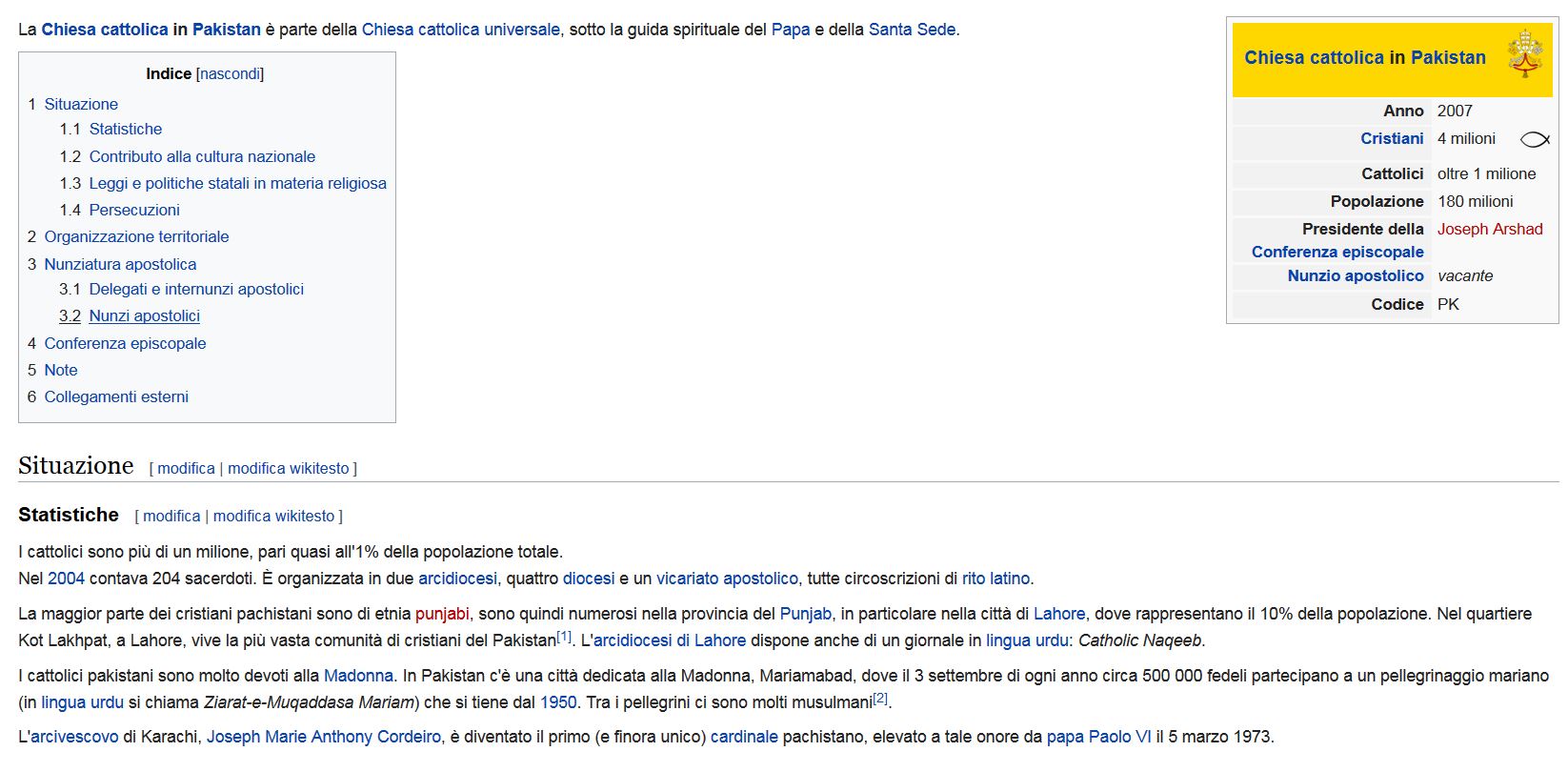 IRAN
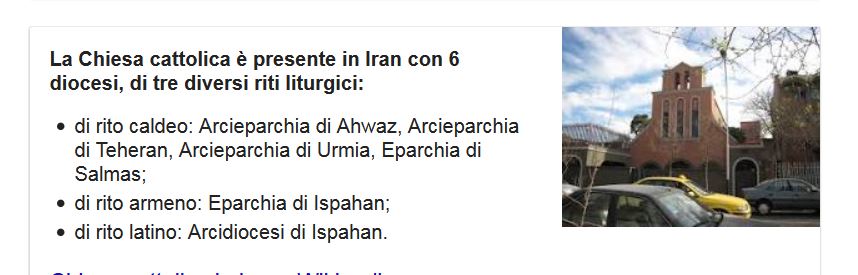 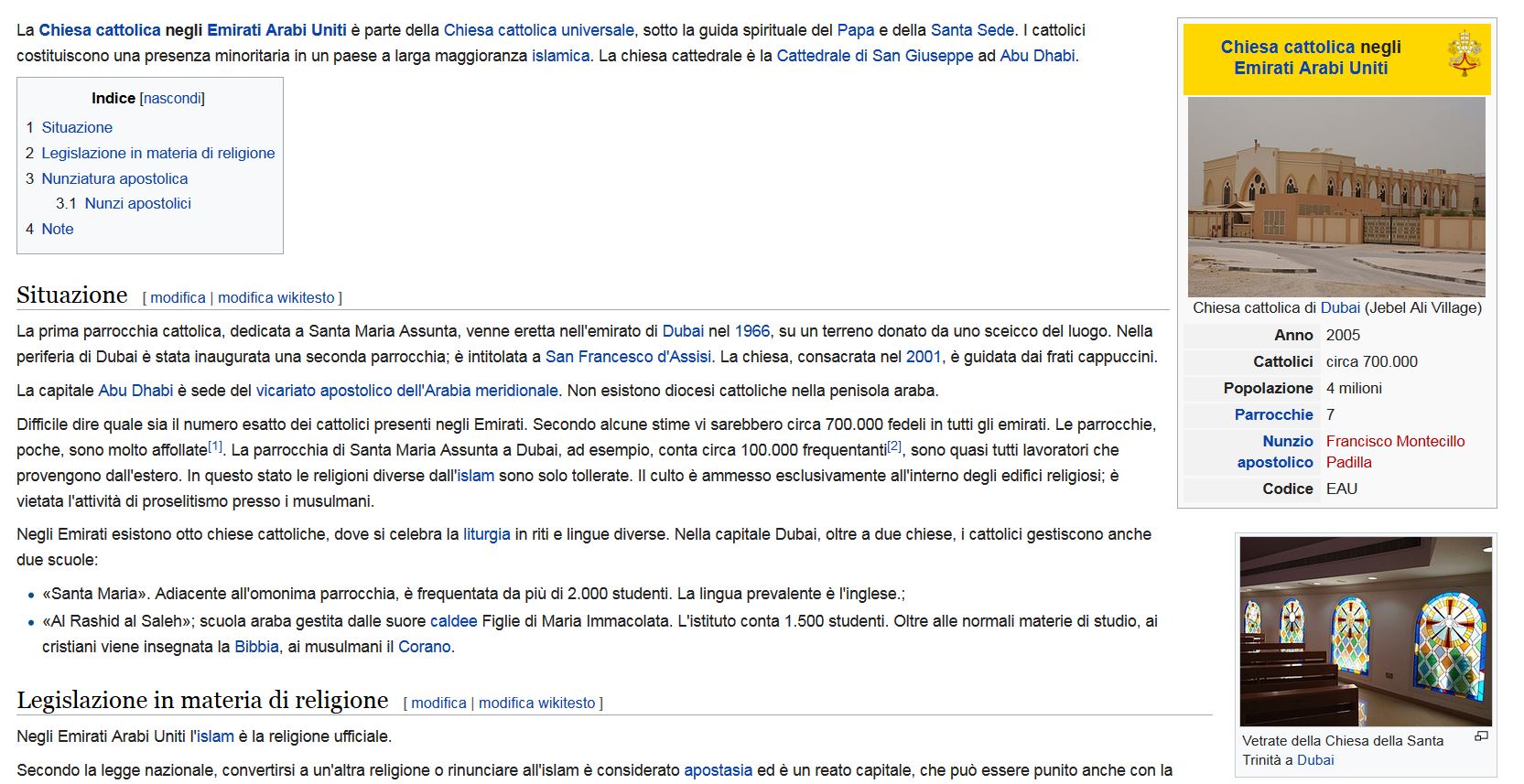 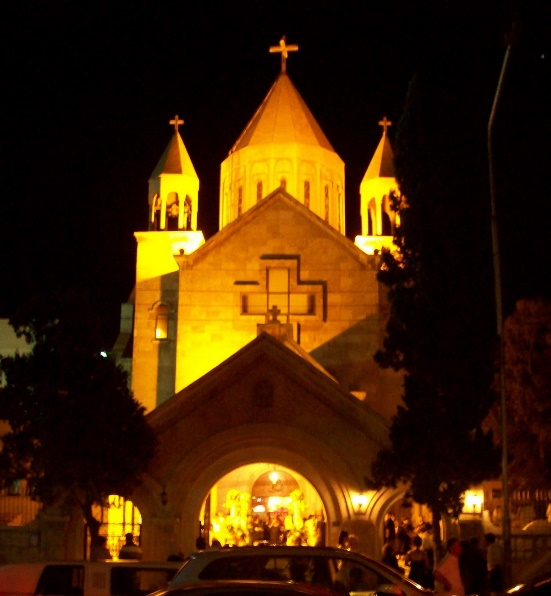 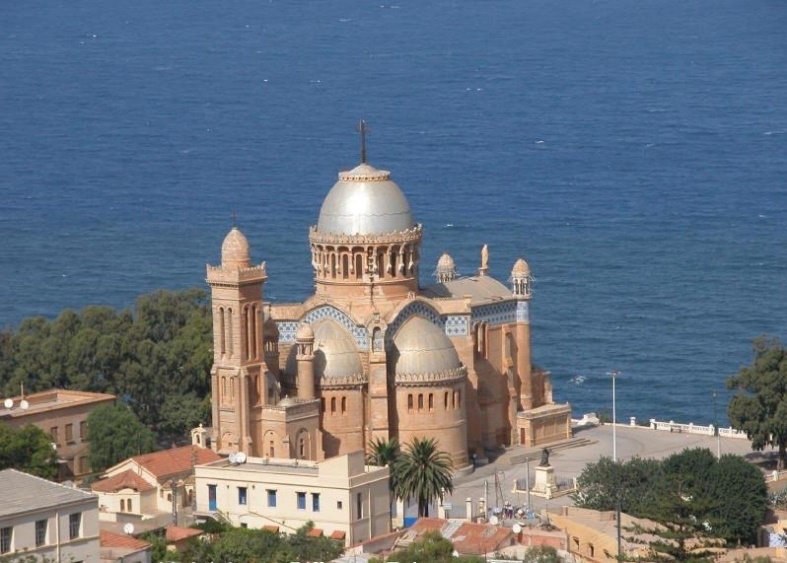 Giordania: chiesa copta
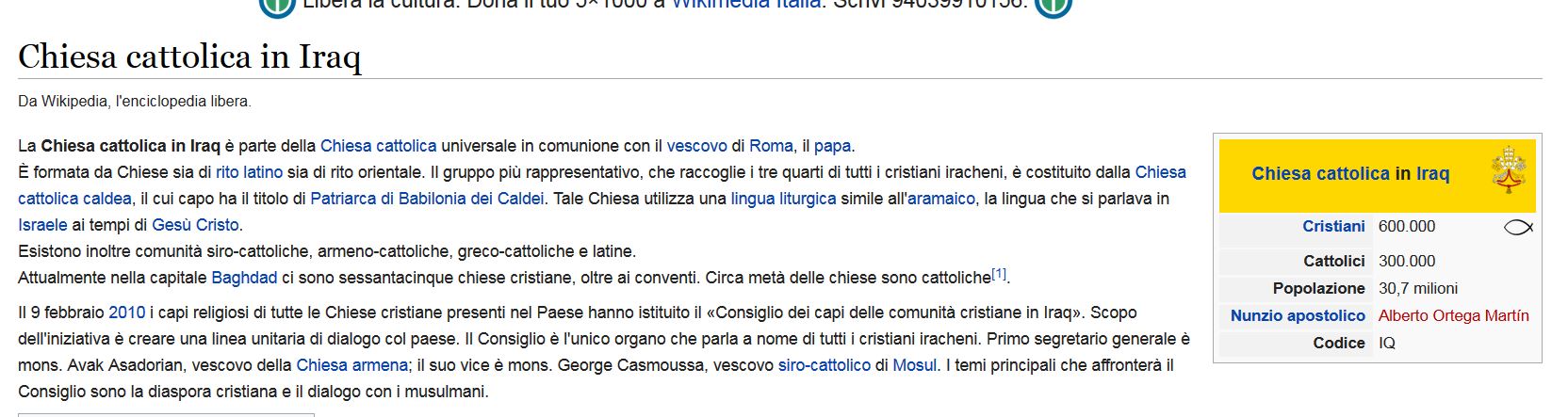 Algeria: santuario mariano
Siria:  Chiesa apostolica
 ad Aleppo
[Speaker Notes: IRAN]
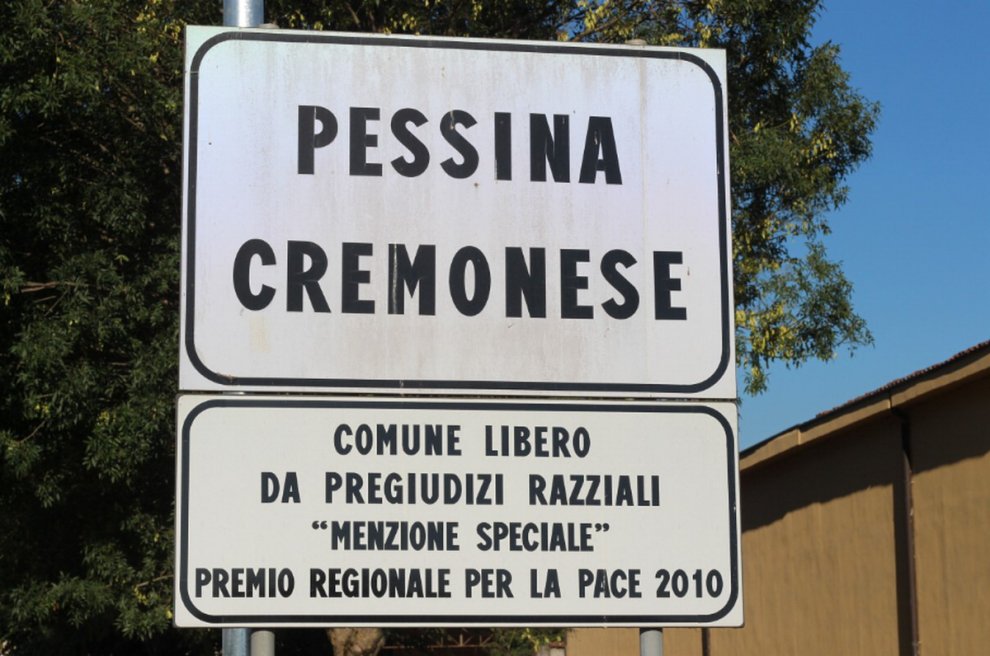 Tempio Sikh a 
Pessina Cremonese
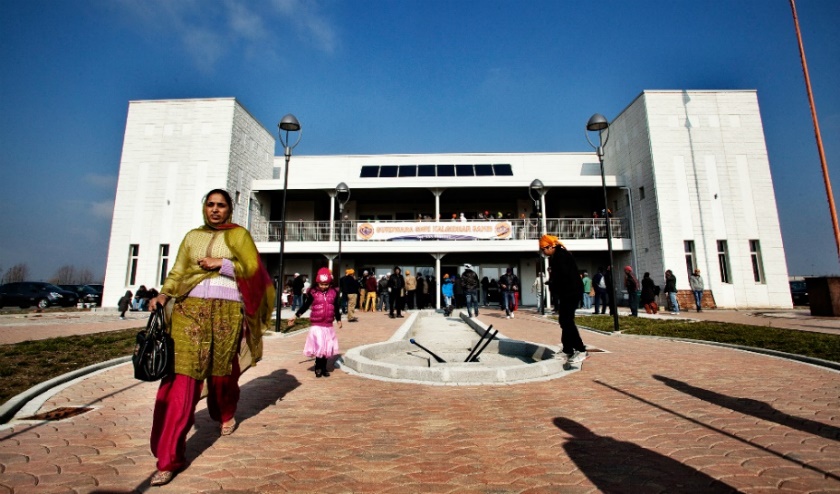 Il Gurdwara Sikh a Pessina Cremonese
[Speaker Notes: Tempio Sikh a Pessina Cremonese]
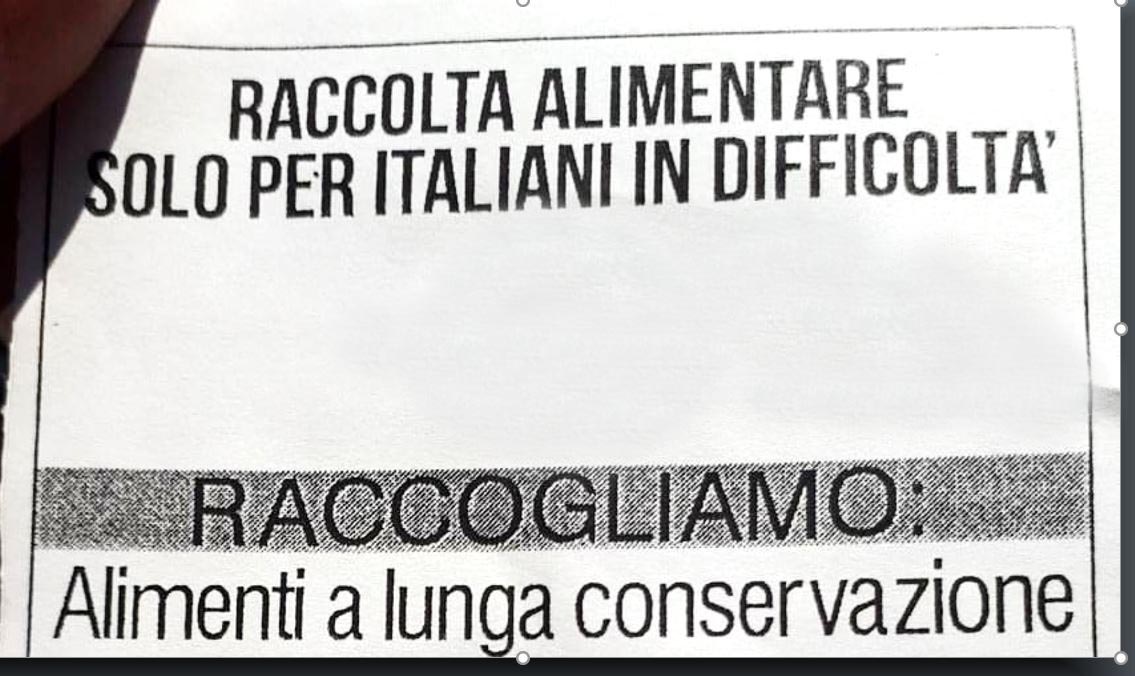 Alimenti solo per italiani
https://www.abr24.it/anpi-pescara-denuncia-raccolta-alimentare-razzista-al-todis-boicottiamo-il-supermercato/
[Speaker Notes: Alimenti solo per italiani
https://www.abr24.it/anpi-pescara-denuncia-raccolta-alimentare-razzista-al-todis-boicottiamo-il-supermercato/]
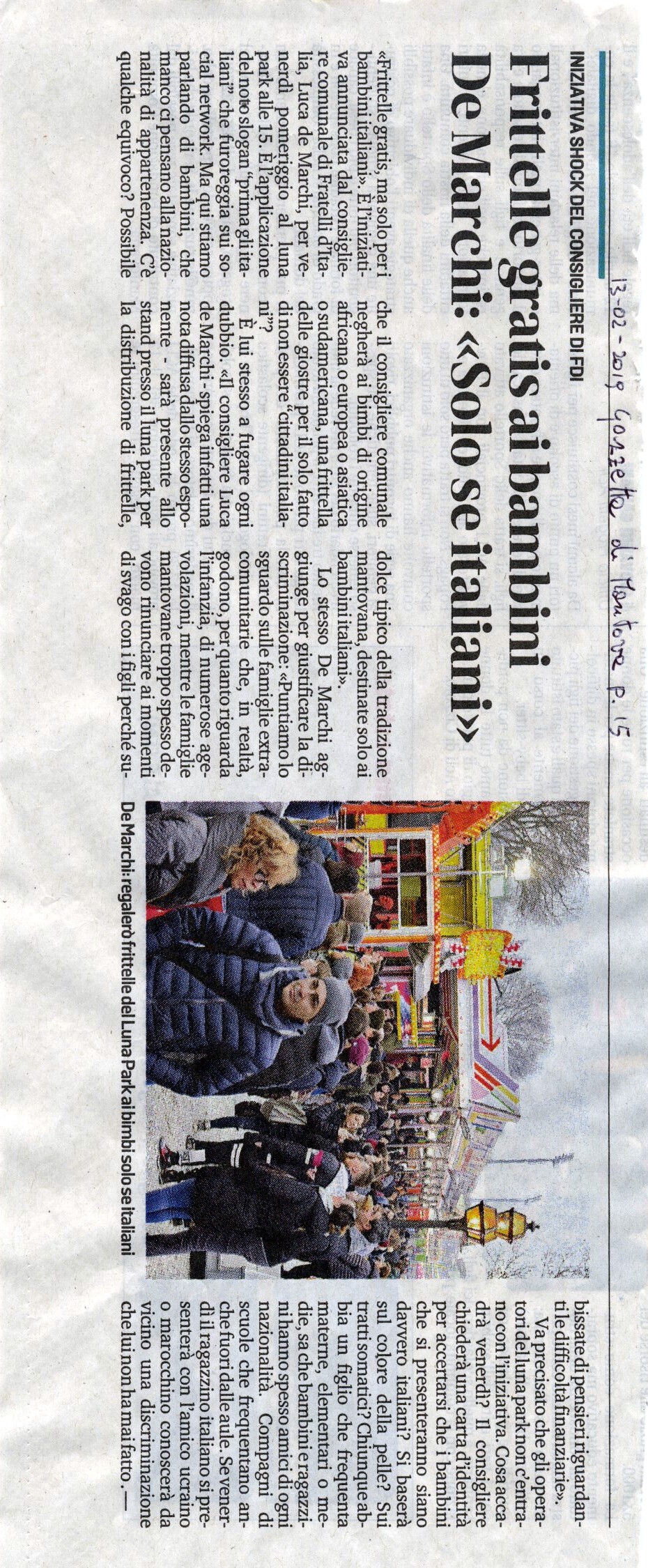 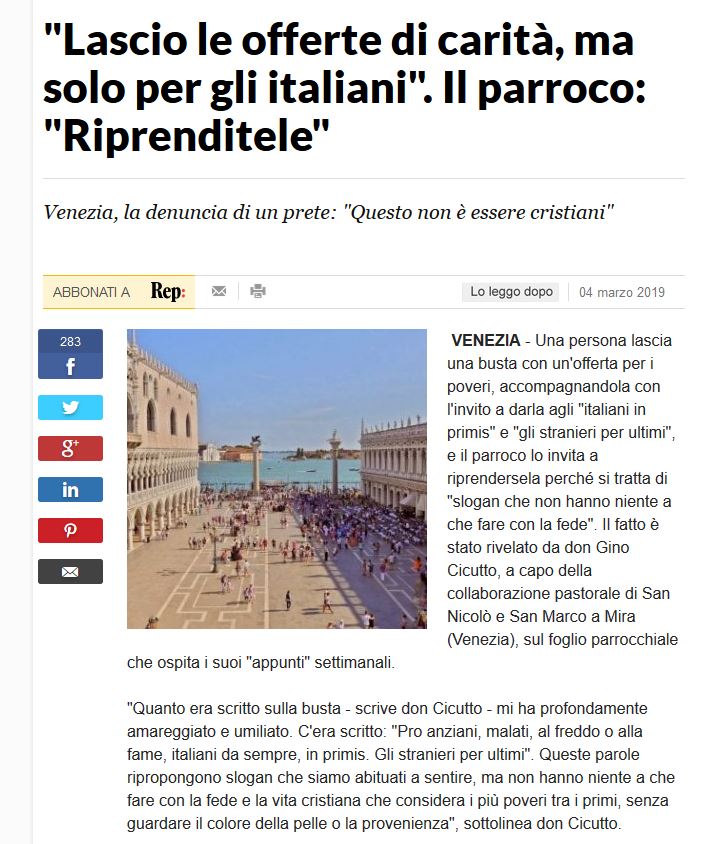 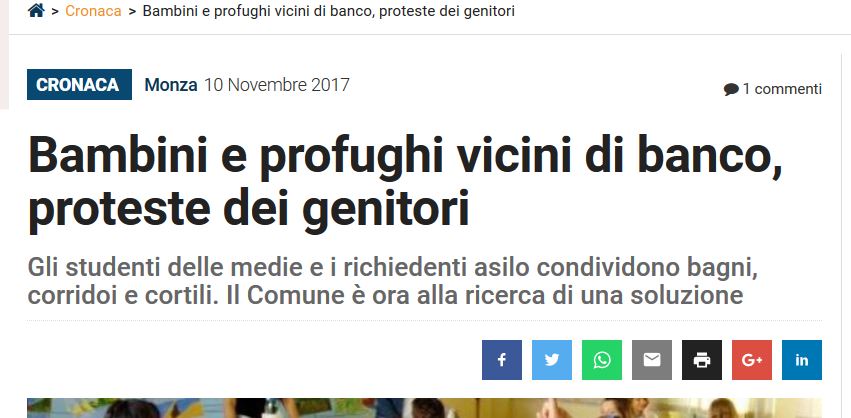 20 feb 2019
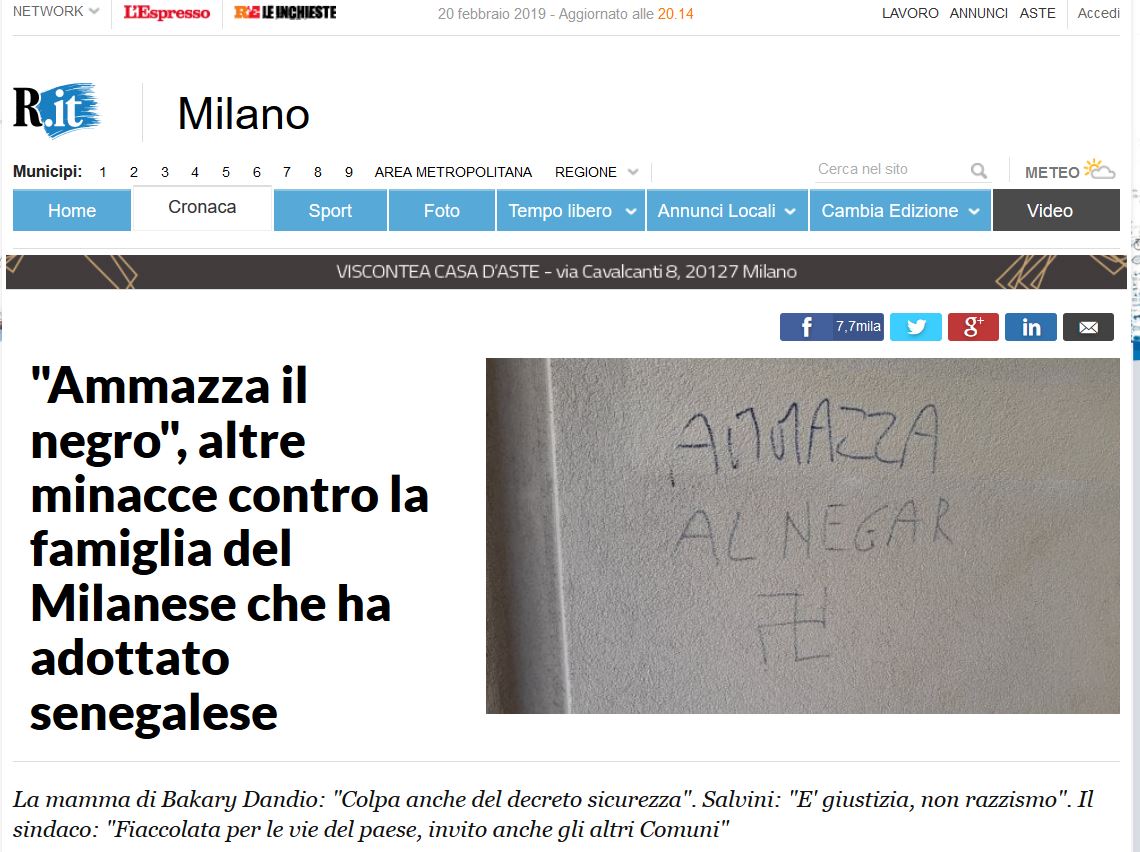 https://milano.repubblica.it/cronaca/2019/02/20/news/razzismo_melegnano_scritta_svastisca-219600187/
[Speaker Notes: 20 feb 2019]
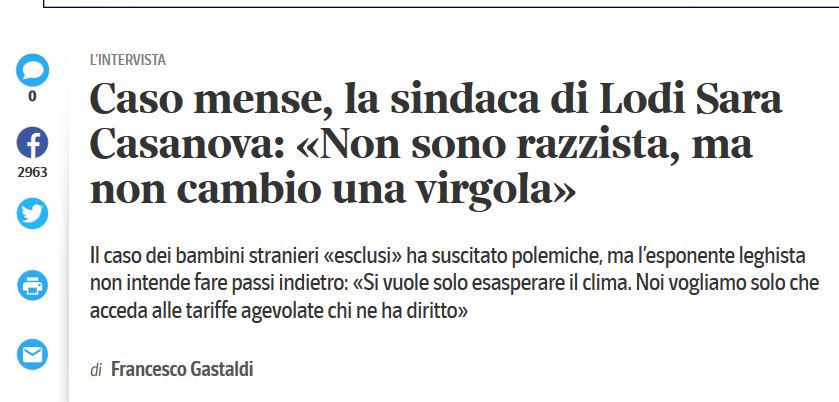 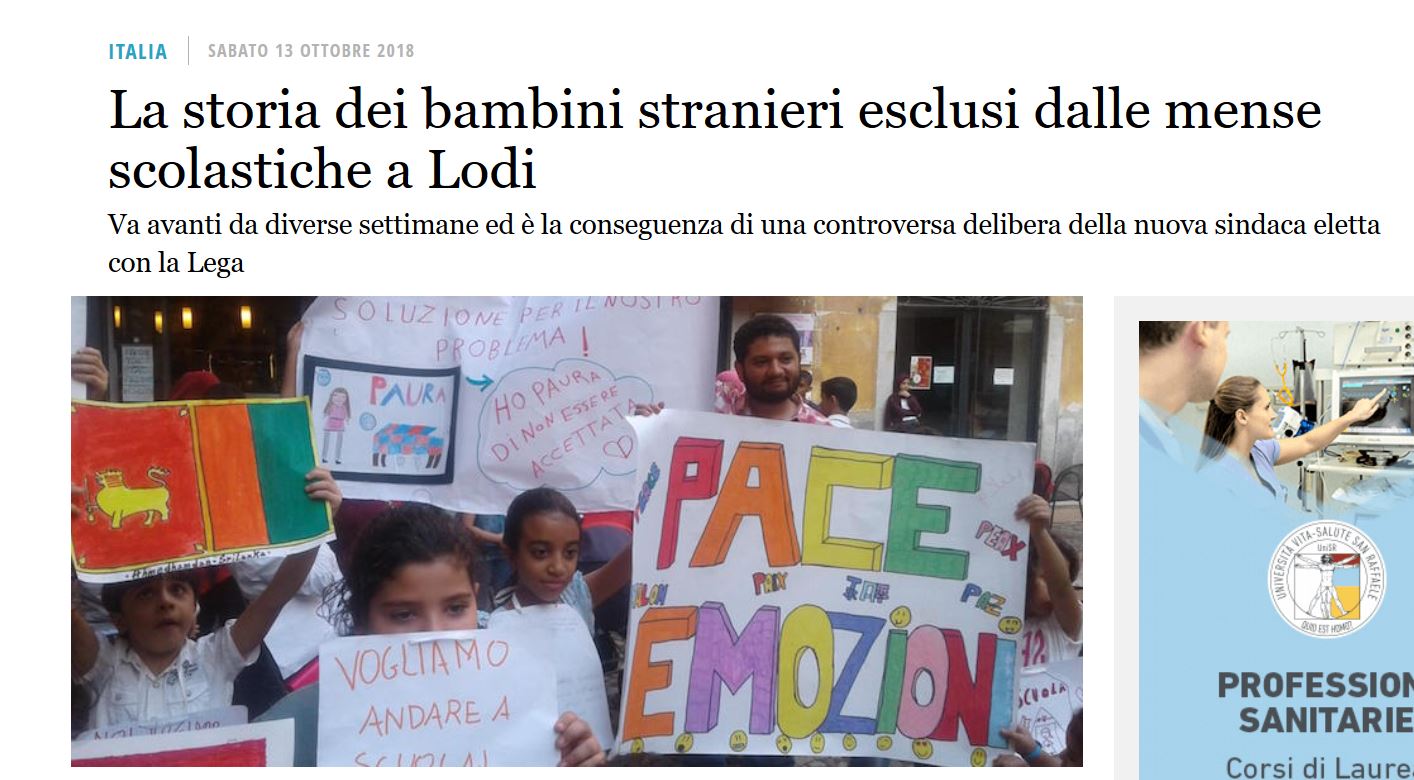 Il ghetto è un'area nella quale le persone vivono confinate “recluse” e sono considerate “inferiori”.
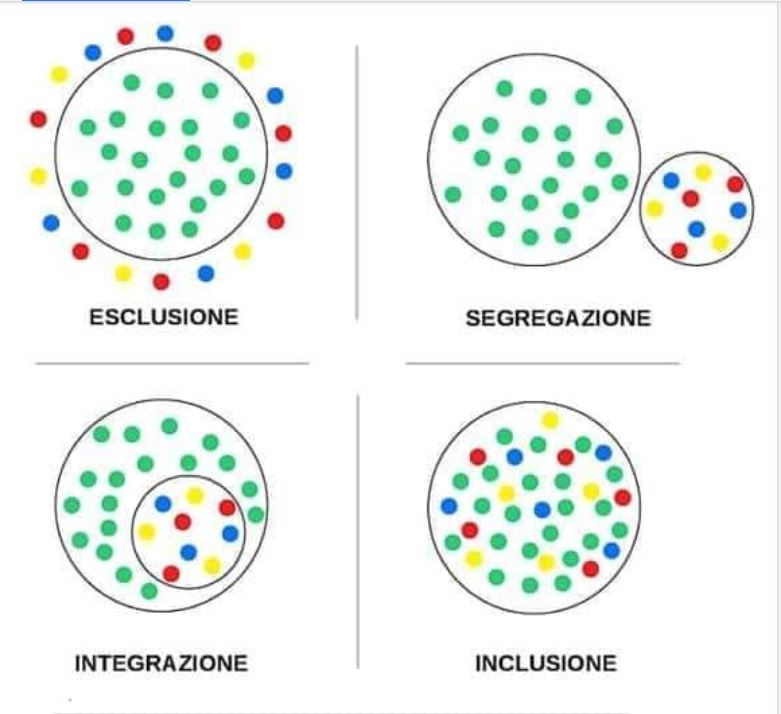 Ghetto
ESCLUSIONE
SEGREGAZIONE
[Speaker Notes: ESCLUSIONE]
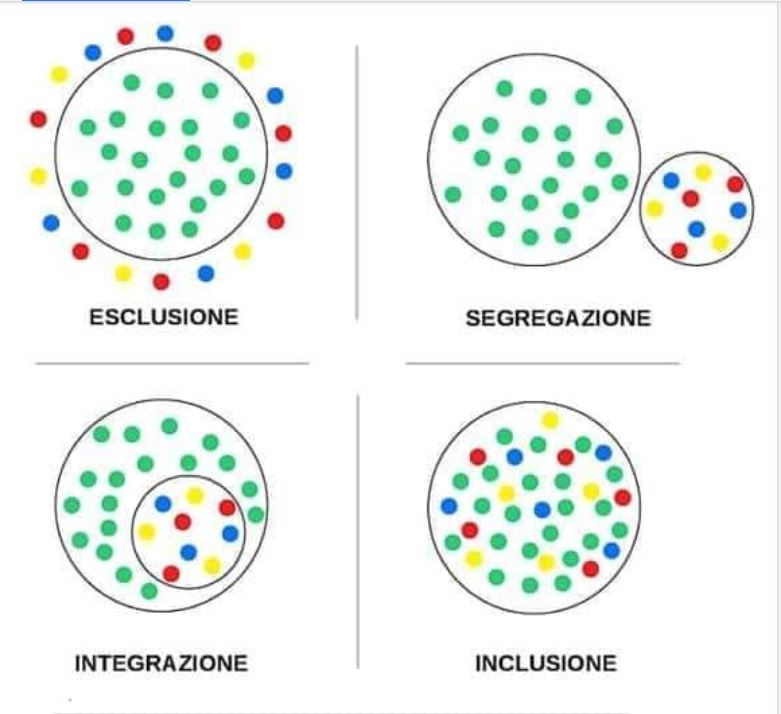 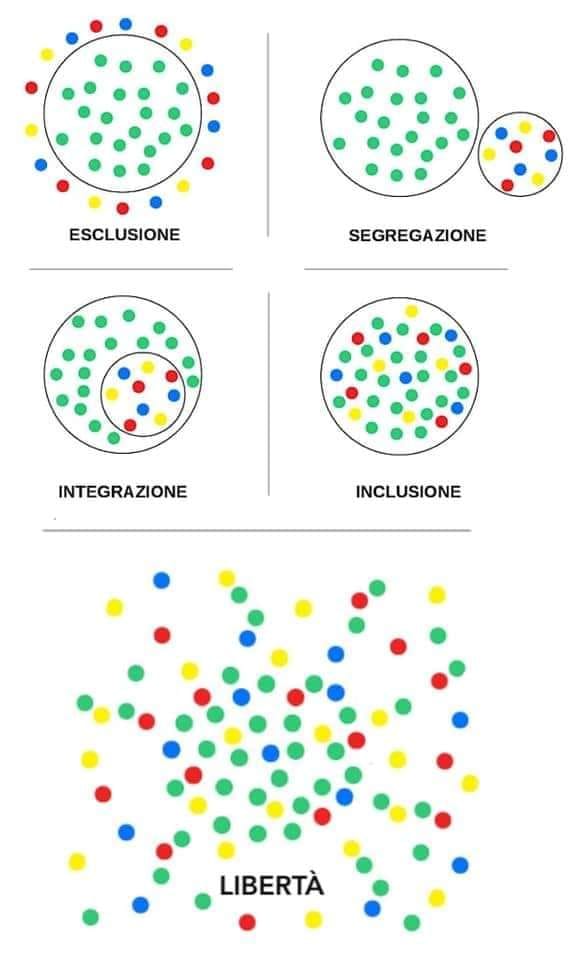 Link video su youtube molto interessanti per dibattiti

  
I sansoni  «Non sono problemi nostri…» - 01   https://www.youtube.com/watch?v=T38TVnpq4fs

I sansoni «Io non sono razzista però…» -  02   https://www.youtube.com/watch?v=zp8K3yoChOA
 

 

Il caporalato con gli africani  - 03  https://www.youtube.com/watch?v=LsG8SQTClZM   
- 04   https://www.youtube.com/watch?v=QuekGi07GKI    
- 05  https://www.youtube.com/watch?v=pvj3i8JJBRY

Le nuove schiavitù in Italia gli indiani  - 06    https://www.youtube.com/watch?v=cmAfSJCeXI4
Ma quando dite che gli immigrati vi rubano il lavoro, vi riferite a Salem che raccoglie 
i pomodori sotto il sole cocente per 2 euro all’ora?

O magari a Kaled, che porta la spesa del salumiere per 10 euro al giorno più le mance?
Nel caso fatecelo sapere che mettiamo una buona parola col caporale
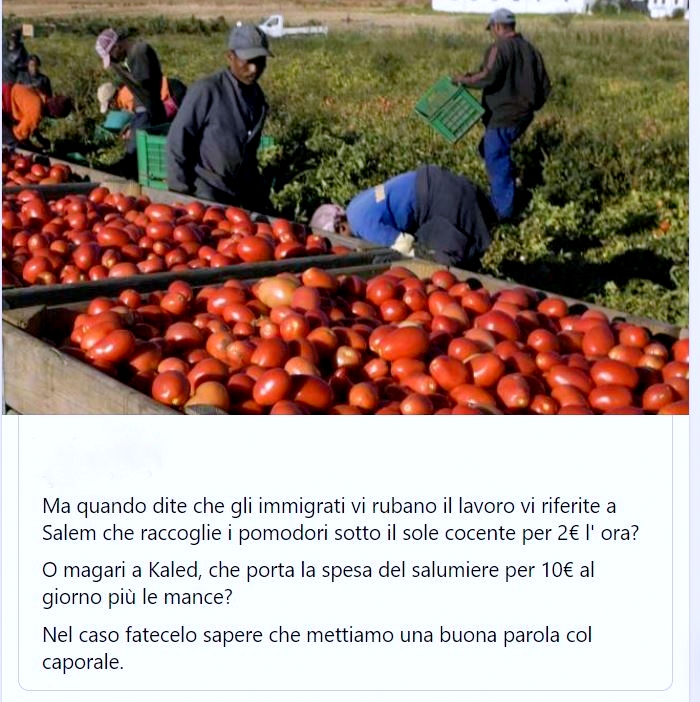 [Speaker Notes: Ma quando dite che gli immigrati vi rubano il lavoro, 
vi riferite a Salem che raccoglie i pomodori sotto il sole cocente per 2 euro all’ora?
O magari a Kaled, che porta la spesa del salumiere per 10 euro all’ora al giorno più le mance?
Nel caso fatecelo sapere che mettiamo una buona parola col caporale]
Negli anni ottanta in Italia si affermava 
che i meridionali erano: 
mafiosi, criminali, sporchi di immondizie, 
che portavano le malattie come il colera,
che toglievano il lavoro nel nord…

In questi ultimi anni lo si afferma agli immigrati…
[Speaker Notes: Chiese cattoliche in paesi musulmani]
Papa Francesco va a trovare famiglie musulmane 
negli appartamenti dei palazzi
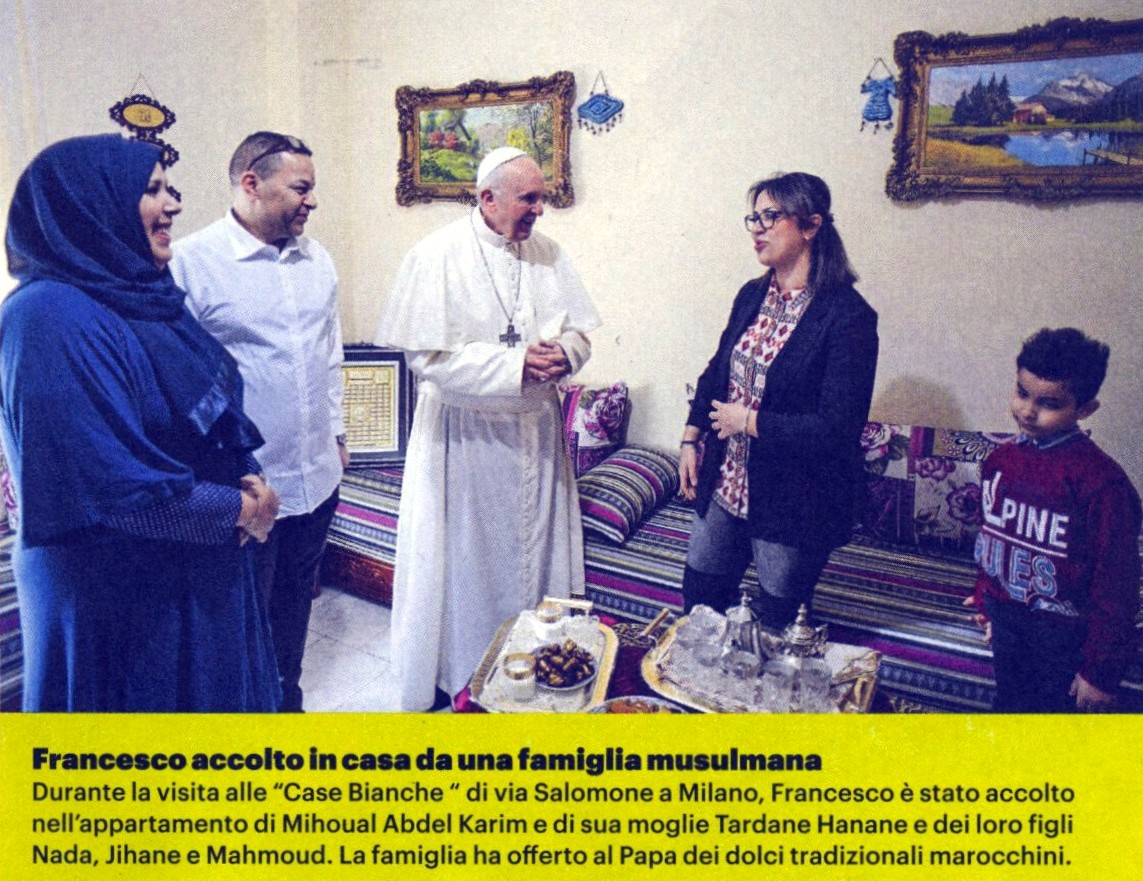 Tre link della visita del papa alla famiglia musulmana:      
durata min. 1,38  - 07   https://www.youtube.com/watch?v=13atUUT8bZ8     
fanpage durata min. 1,48  - 08  https://www.youtube.com/watch?v=yu43gn6F4wA  
La visita durata min. 3,46  - 09   https://www.youtube.com/watch?v=eeG_pzjKNcg
[Speaker Notes: La più grande e meravigliosa moschea di Abu Dahbi è dedicata a Maria, la madre di Gesù]
La più grande e meravigliosa moschea di Abu Dahbi. 
Sapete a chi è dedicata?
E’ dedicata a Maria, la Madre di Gesù.
Due link video sulla Moschea: 
  - 10  https://www.youtube.com/watch?v=vlNaj5KV7mM  - 11   https://www.youtube.com/watch?v=3mCHcAzWHnw
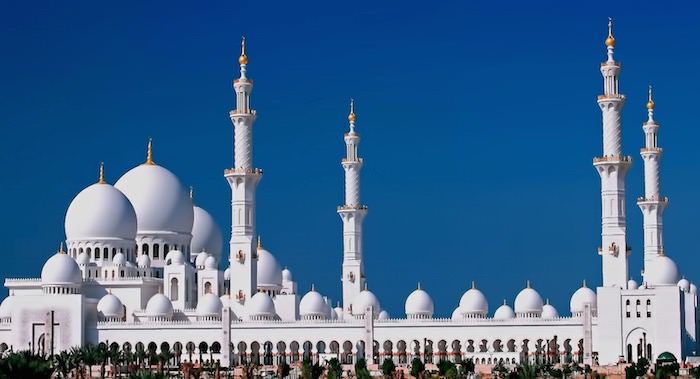 [Speaker Notes: La più grande e meravigliosa moschea di Abu Dahbi è dedicata a Maria, la madre di Gesù]
Immagini della moschea di Abu Dahbi dedicata a Maria, la Madre di Gesù.
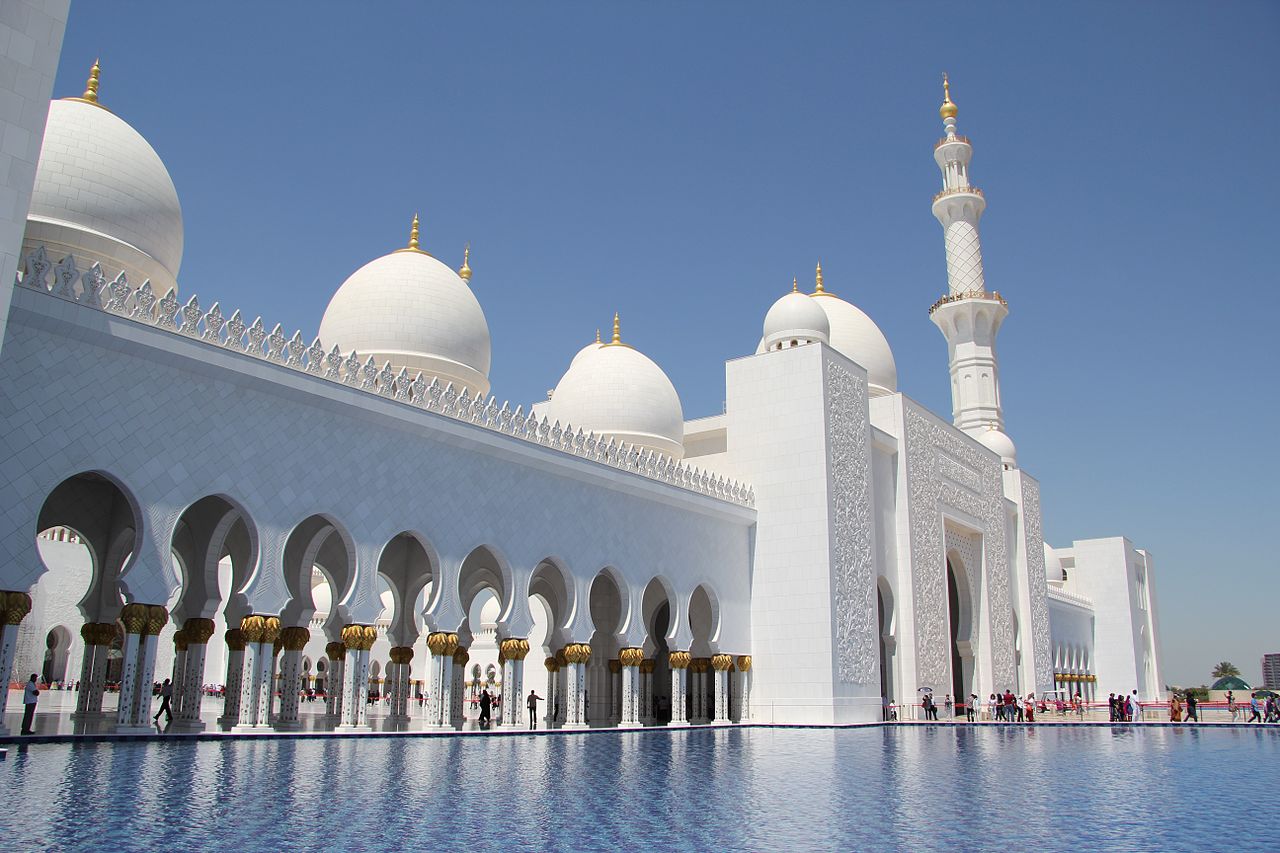 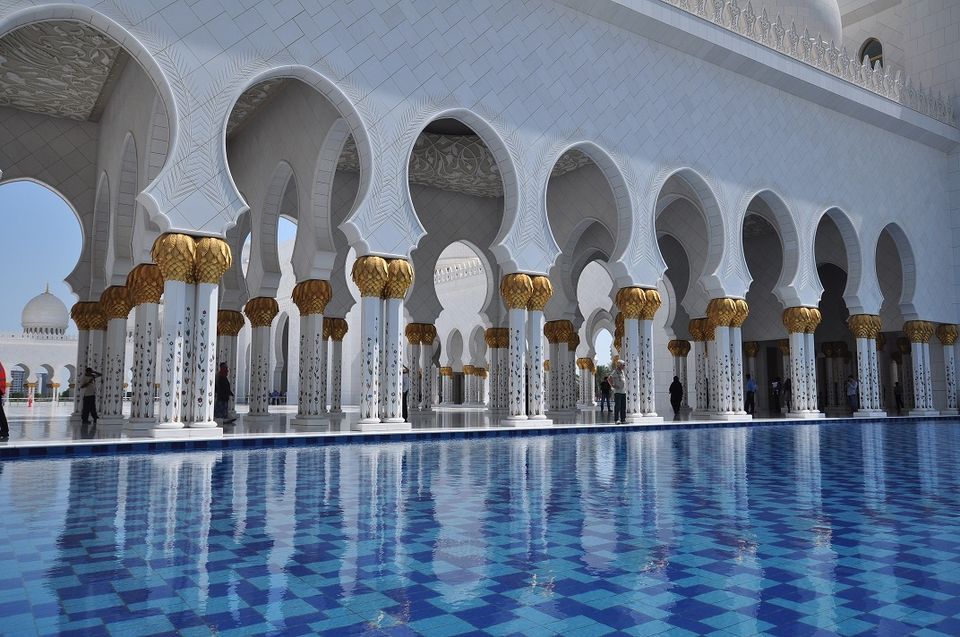 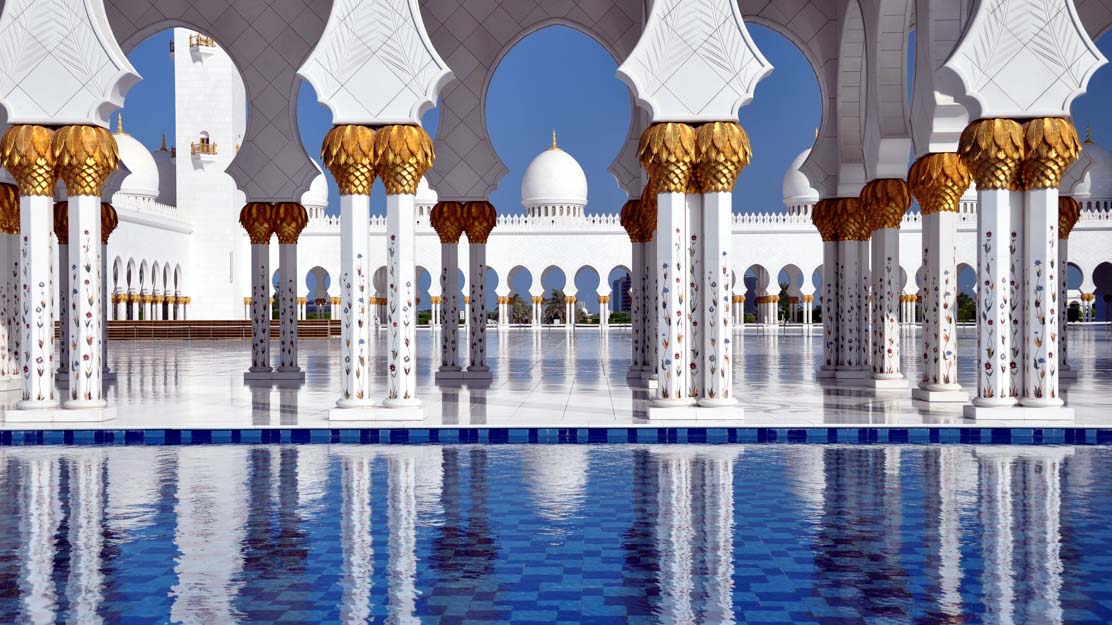 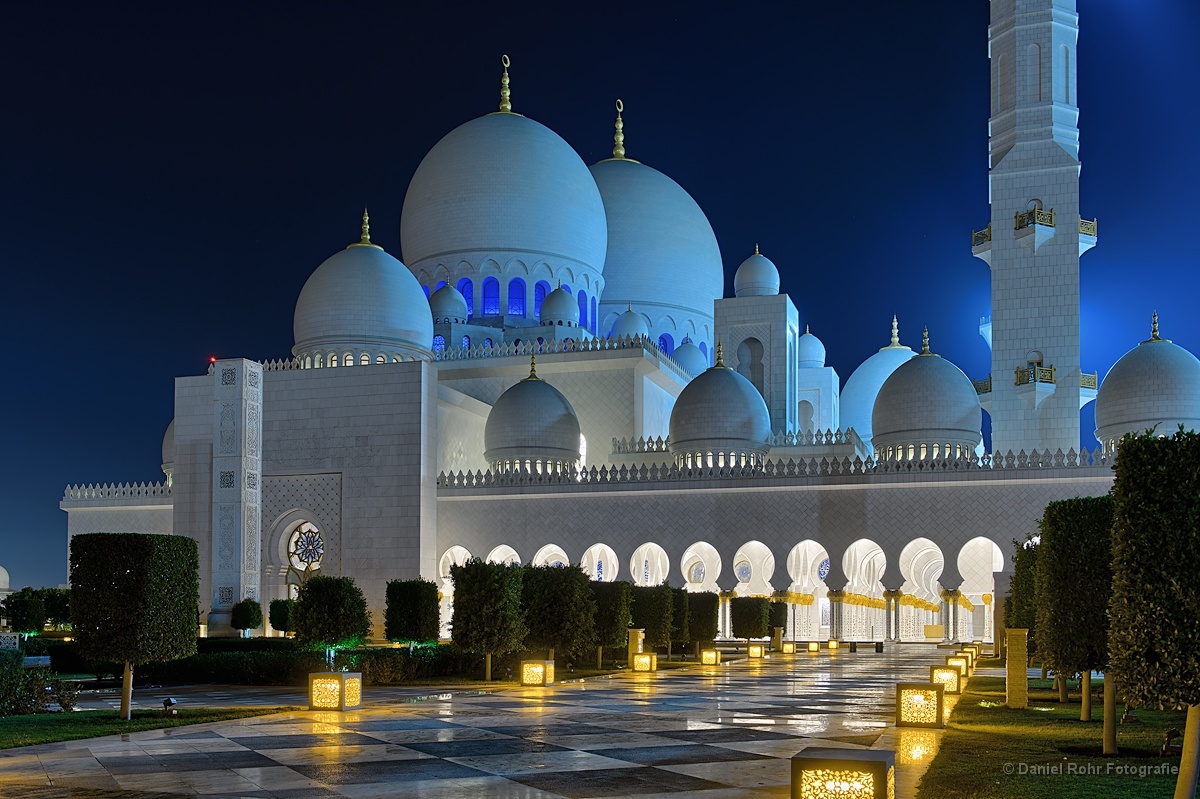 [Speaker Notes: La più grande e meravigliosa moschea di Abu Dahbi è dedicata a Maria, la madre di Gesù]
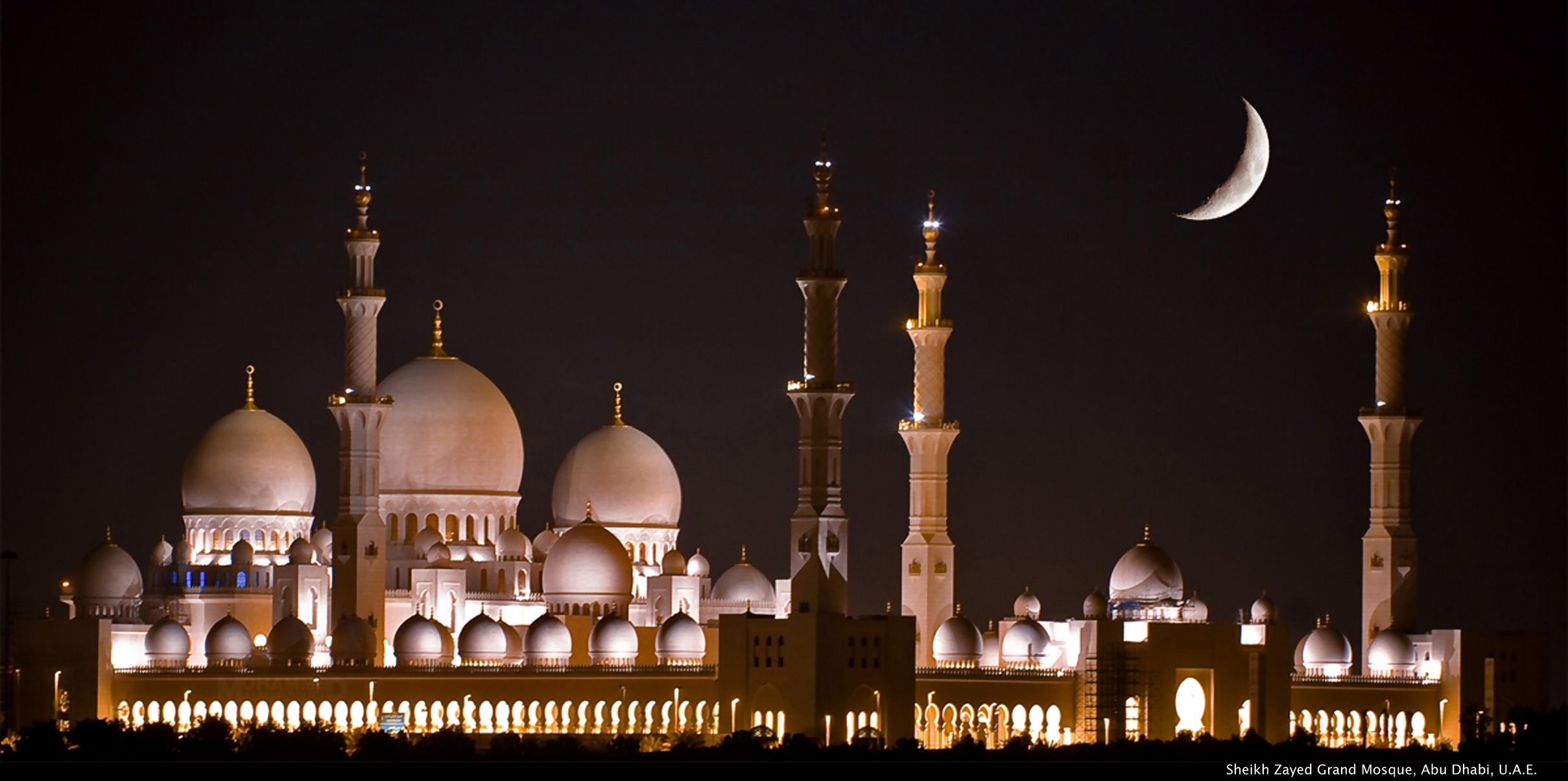 [Speaker Notes: La più grande e meravigliosa moschea di Abu Dahbi è dedicata a Maria, la madre di Gesù]
Giordania, Amman: 
foto della Moschea dedicata a Gesù figlio di Maria
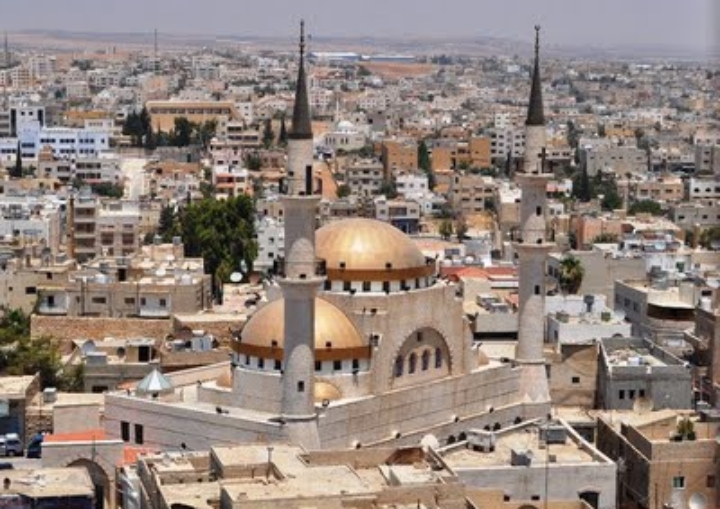 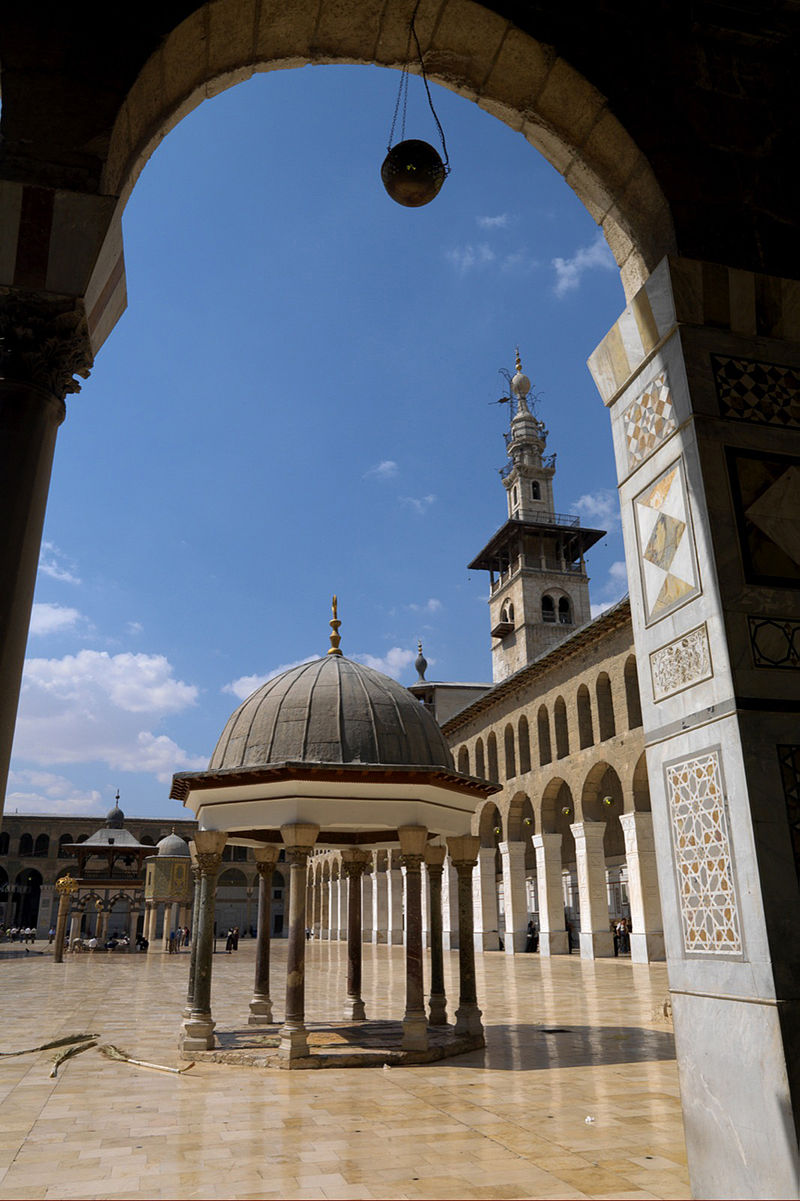 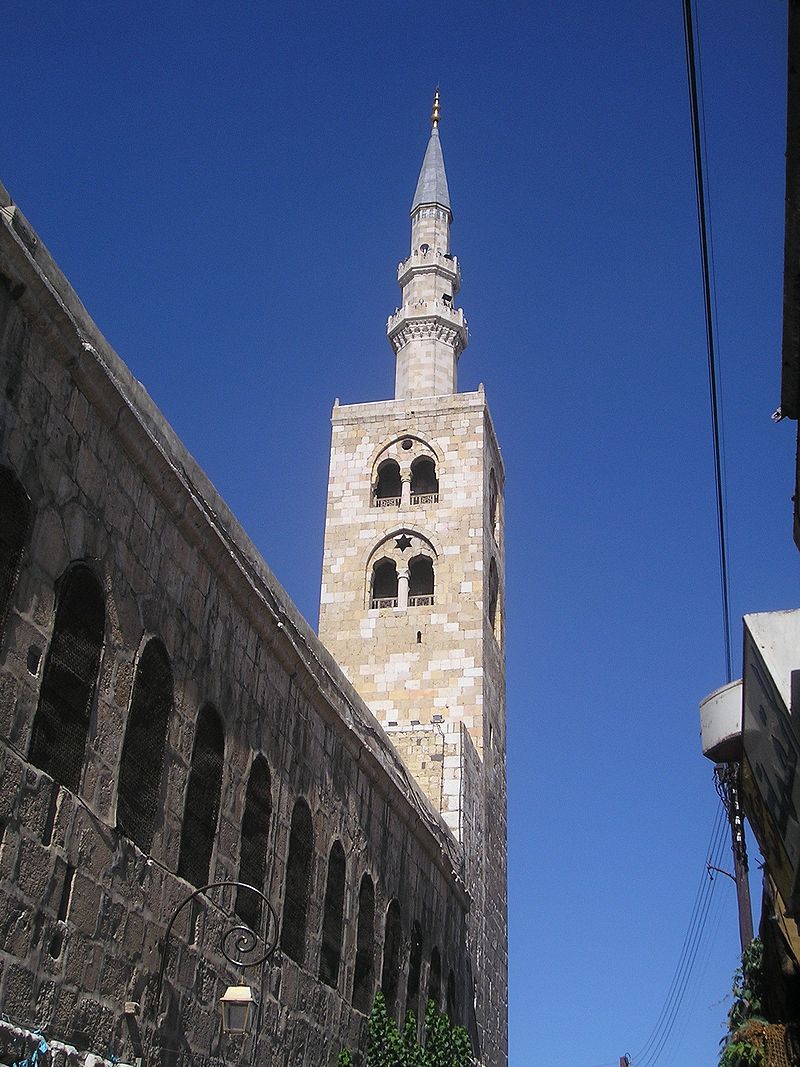 il Minareto 
dedicato a Gesù
Nella MOSCHEA c’è la «cappella» contenente la testa 
di San Giovanni Battista (il profeta Yahya per l’islam)
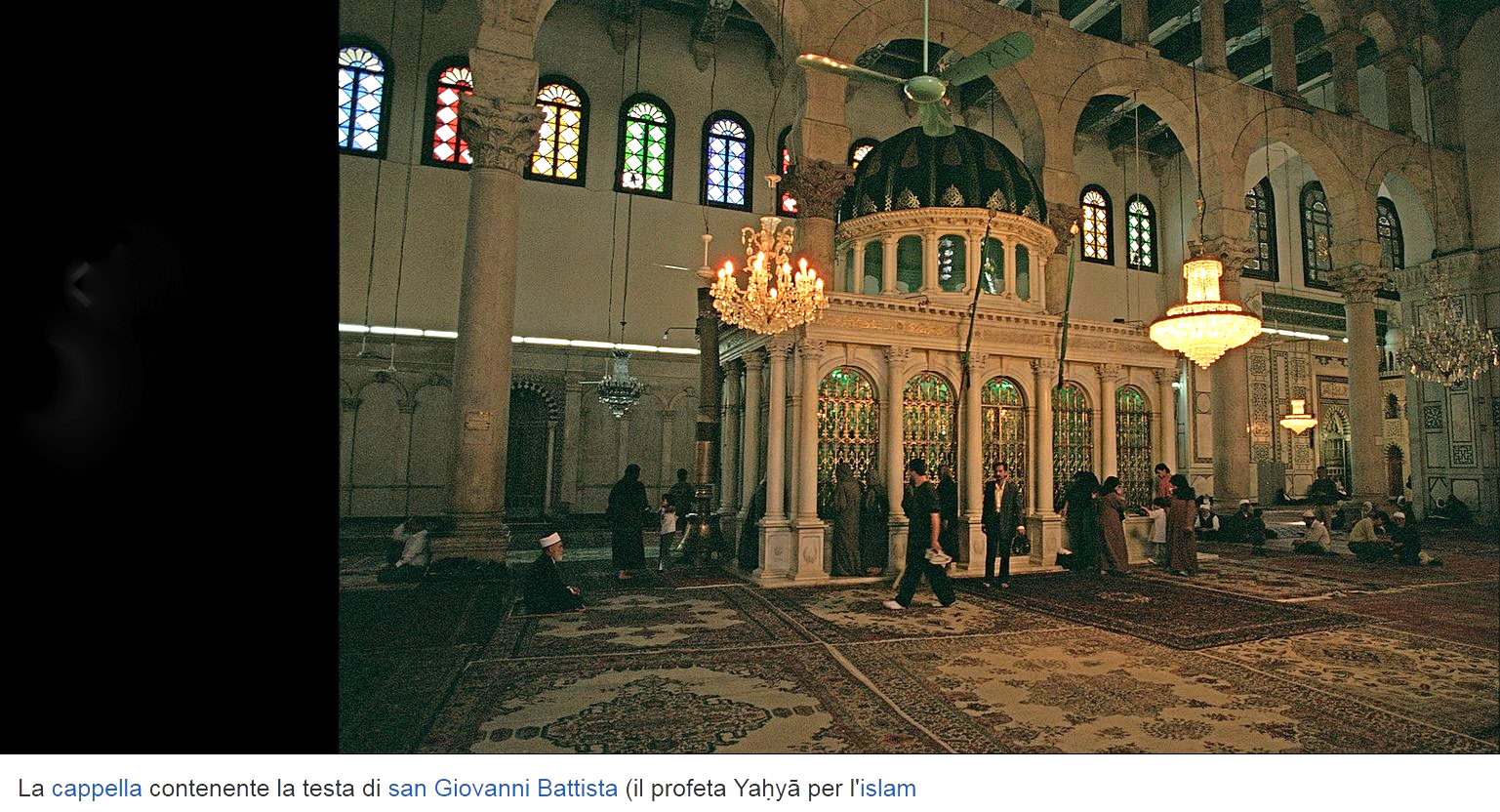 [Speaker Notes: Nella MOSCHEA la «cappella» contenente la testa di SanGiovanni Battista (il profeta Yahya per l’islam)]
Siria, Damasco: 
foto della Moschea dedicata a Gesù figlio di Maria
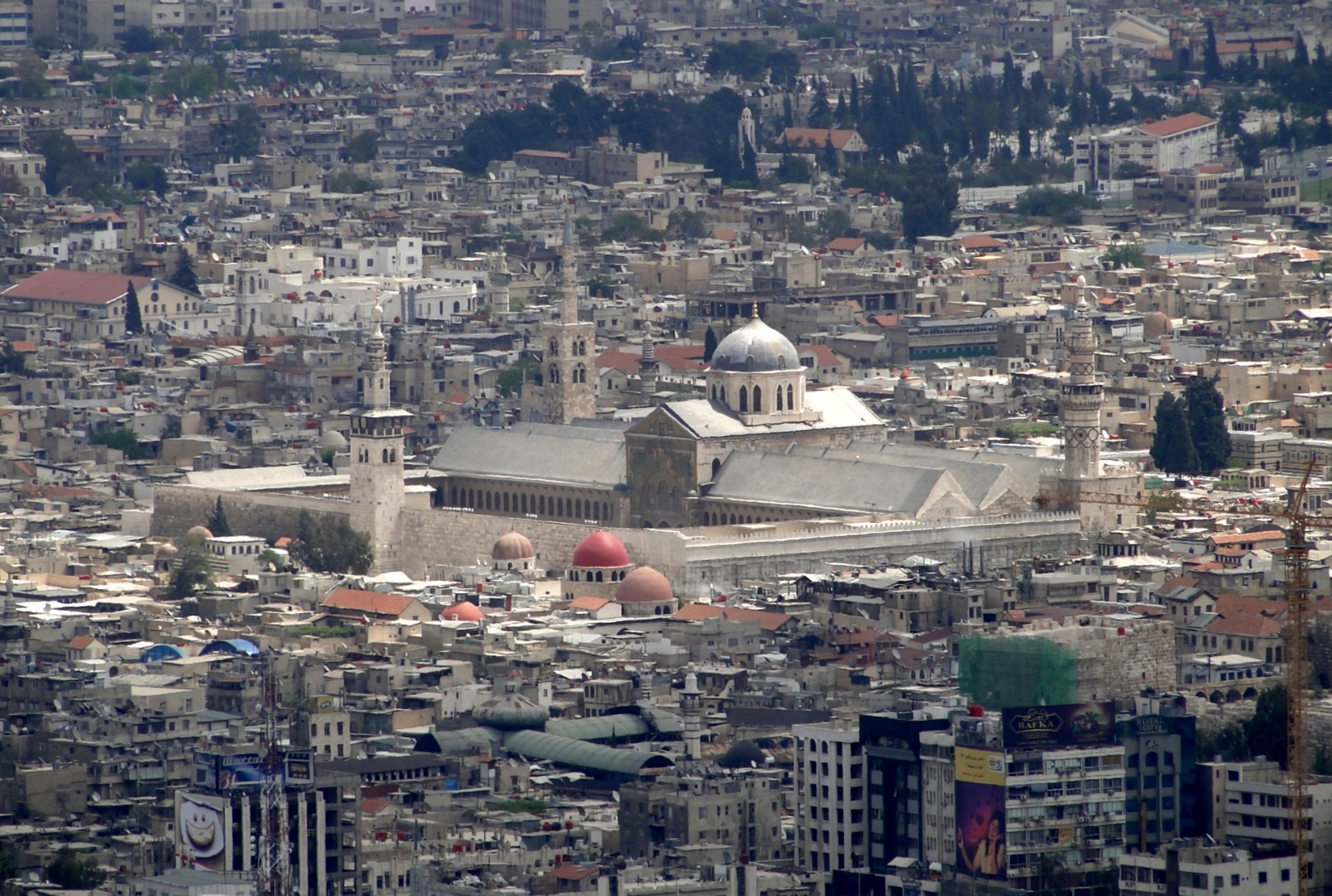 Siria, Damasco: 
entrata della Moschea dedicata a Gesù figlio di Maria
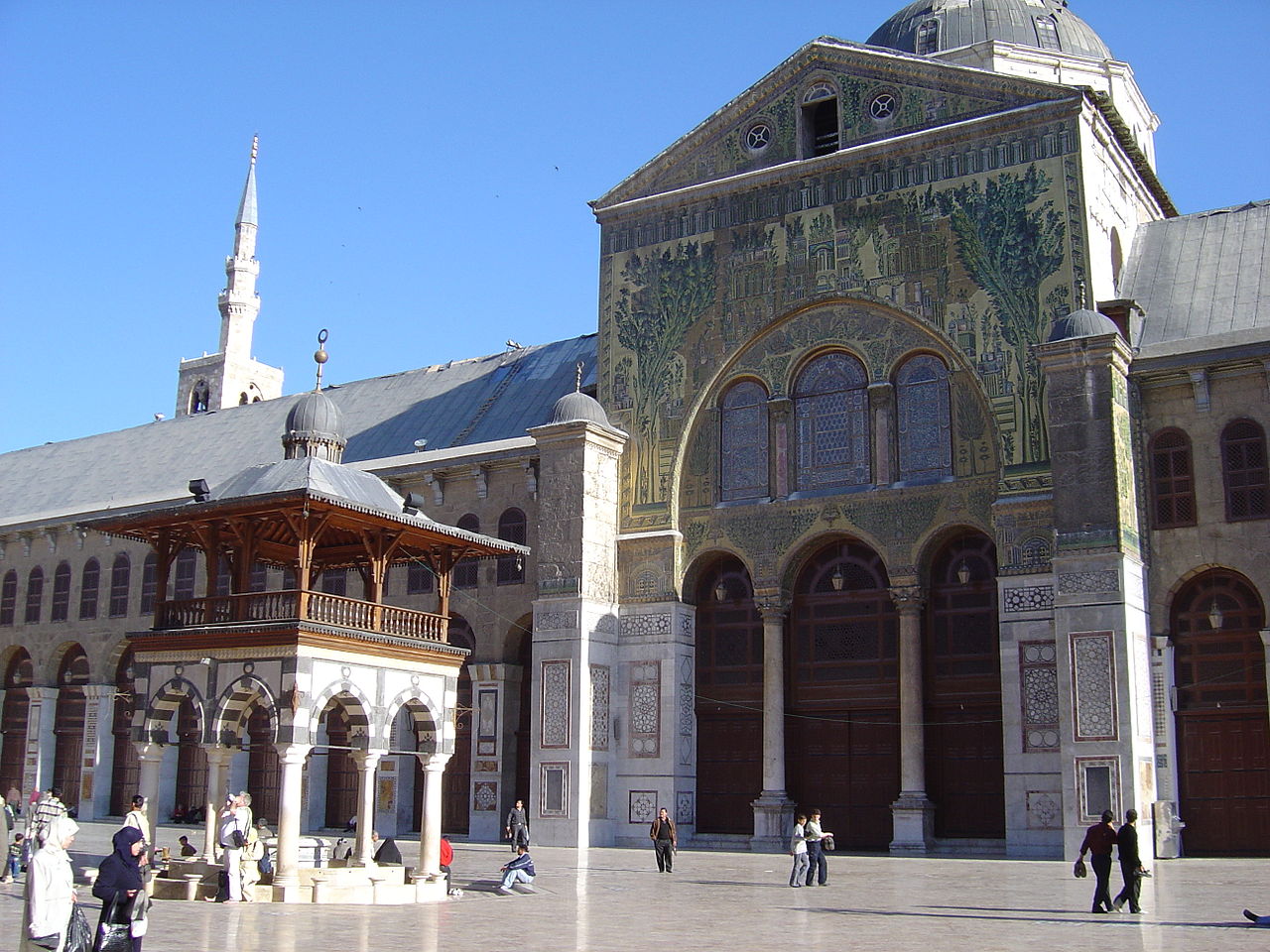 Quello che spesso 
si dimentica 
riguardo agli africani…
La secolare tratta degli schiavi negri 
venduti in America considerati scimmie senza anima.
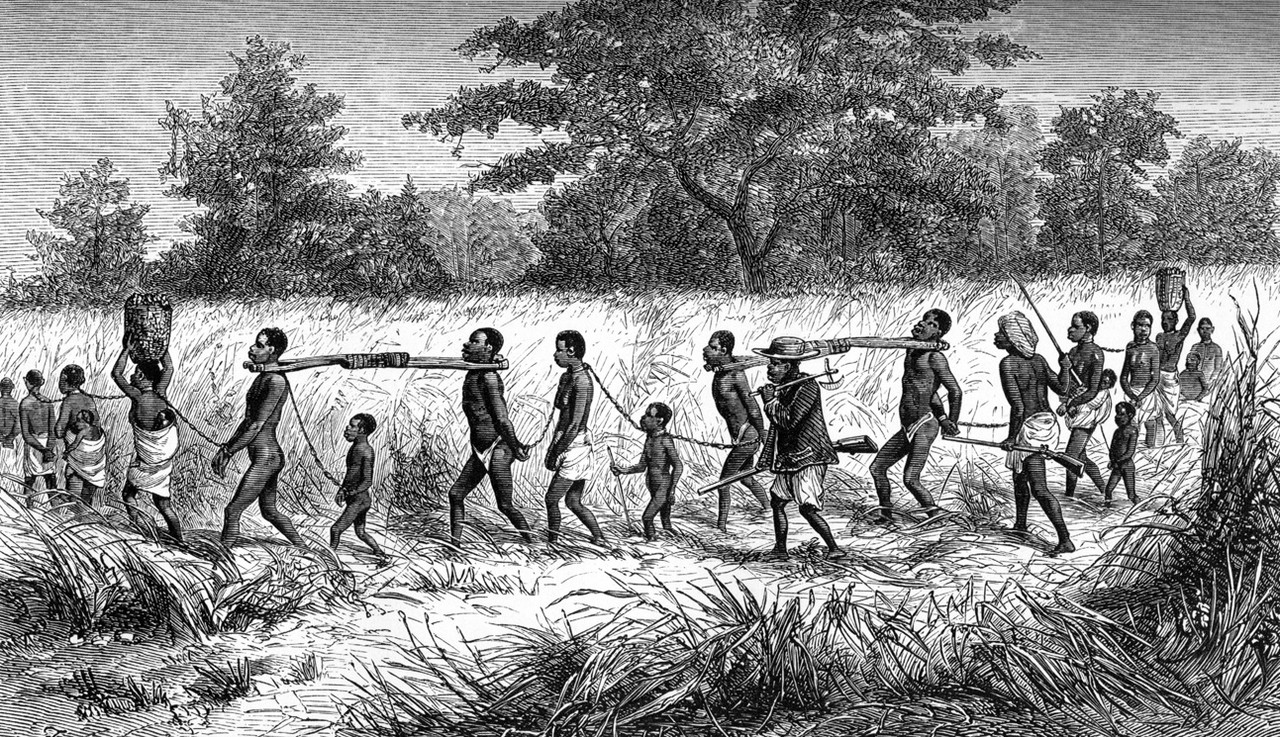 [Speaker Notes: La tratta degli schiavi negri considerati scimmie senza anima]
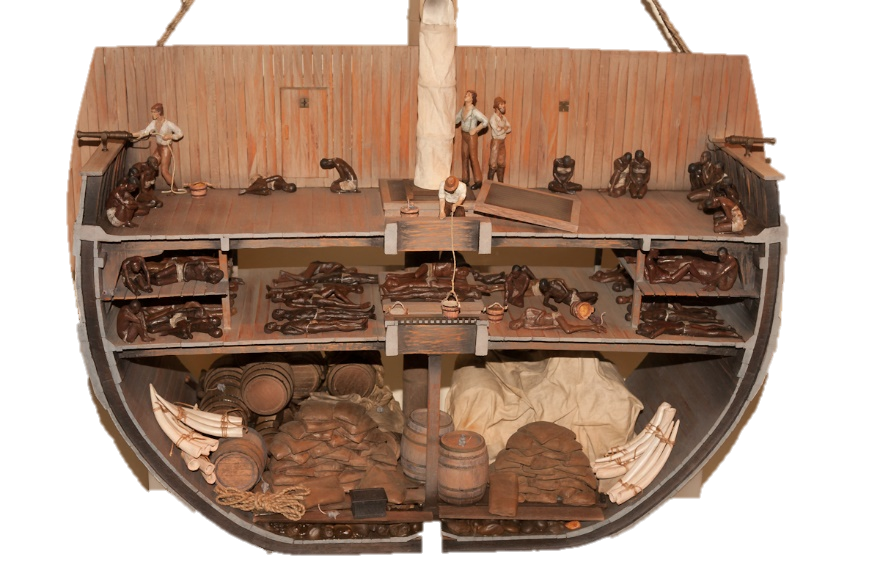 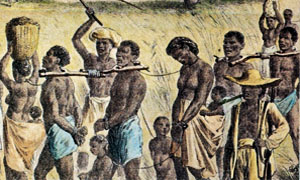 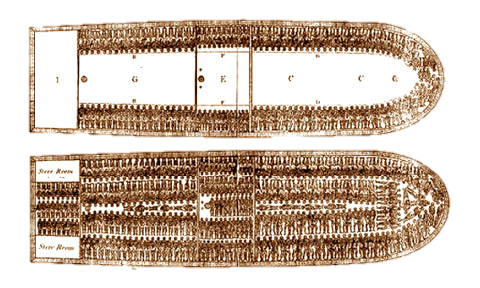 [Speaker Notes: La tratta degli schiavi negri considerati scimmie senza anima]
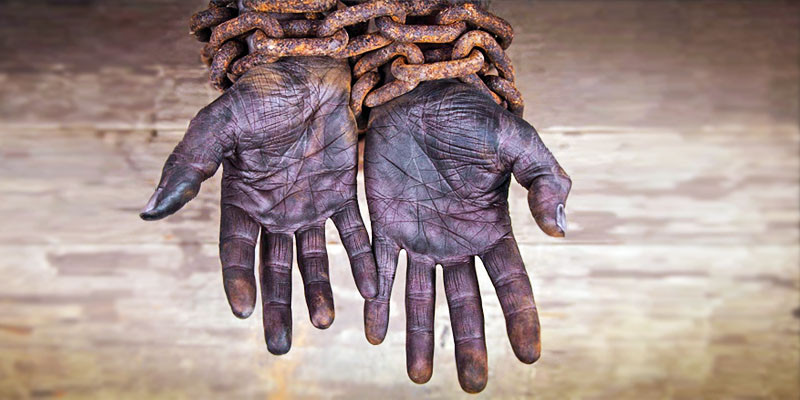 Brasile: Salvador de Bahia, la piazza dove venivano 
venduti gli schiavi negri legati con catene come cani. 
(foto di C. Gobbetti)
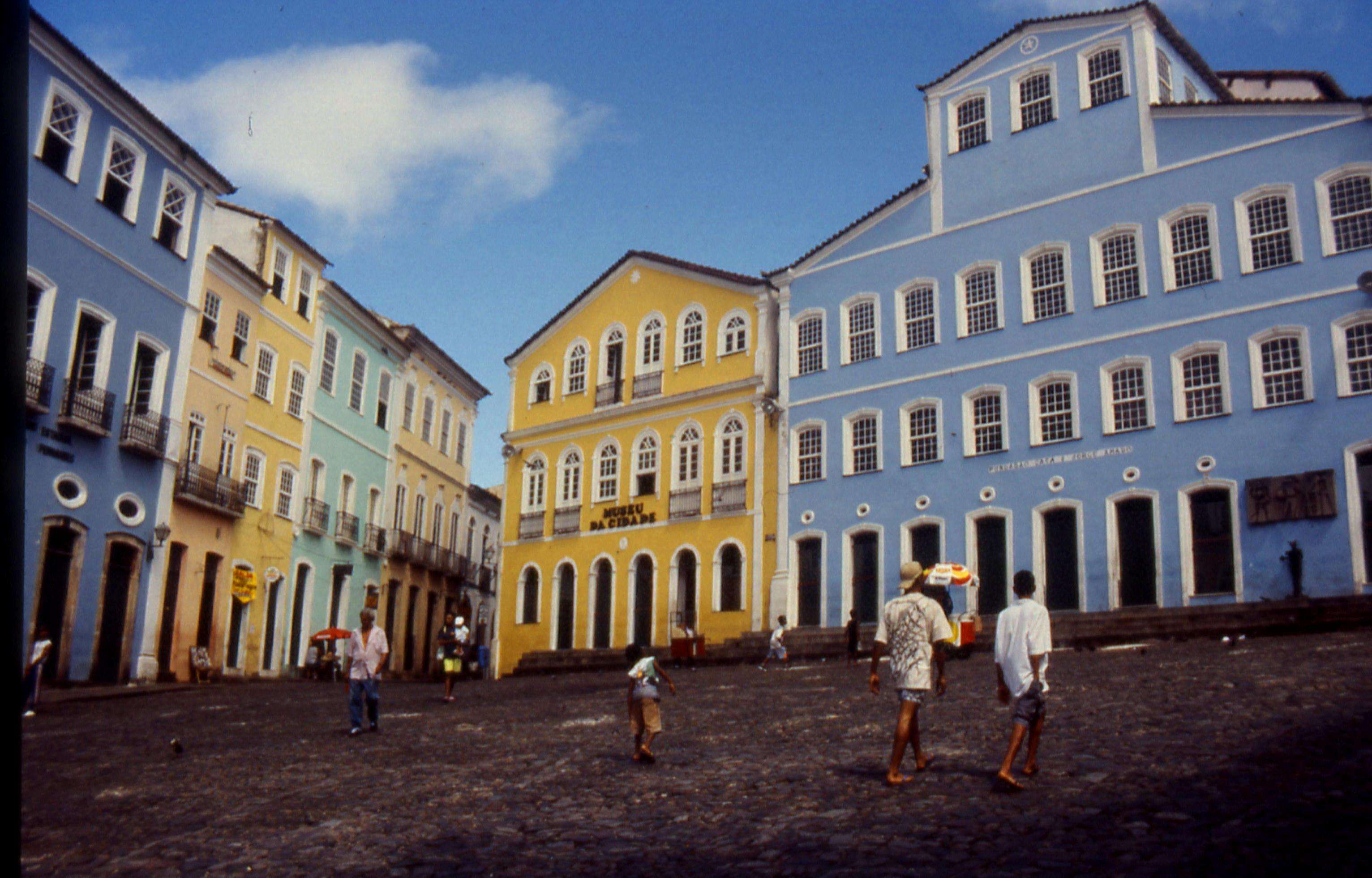 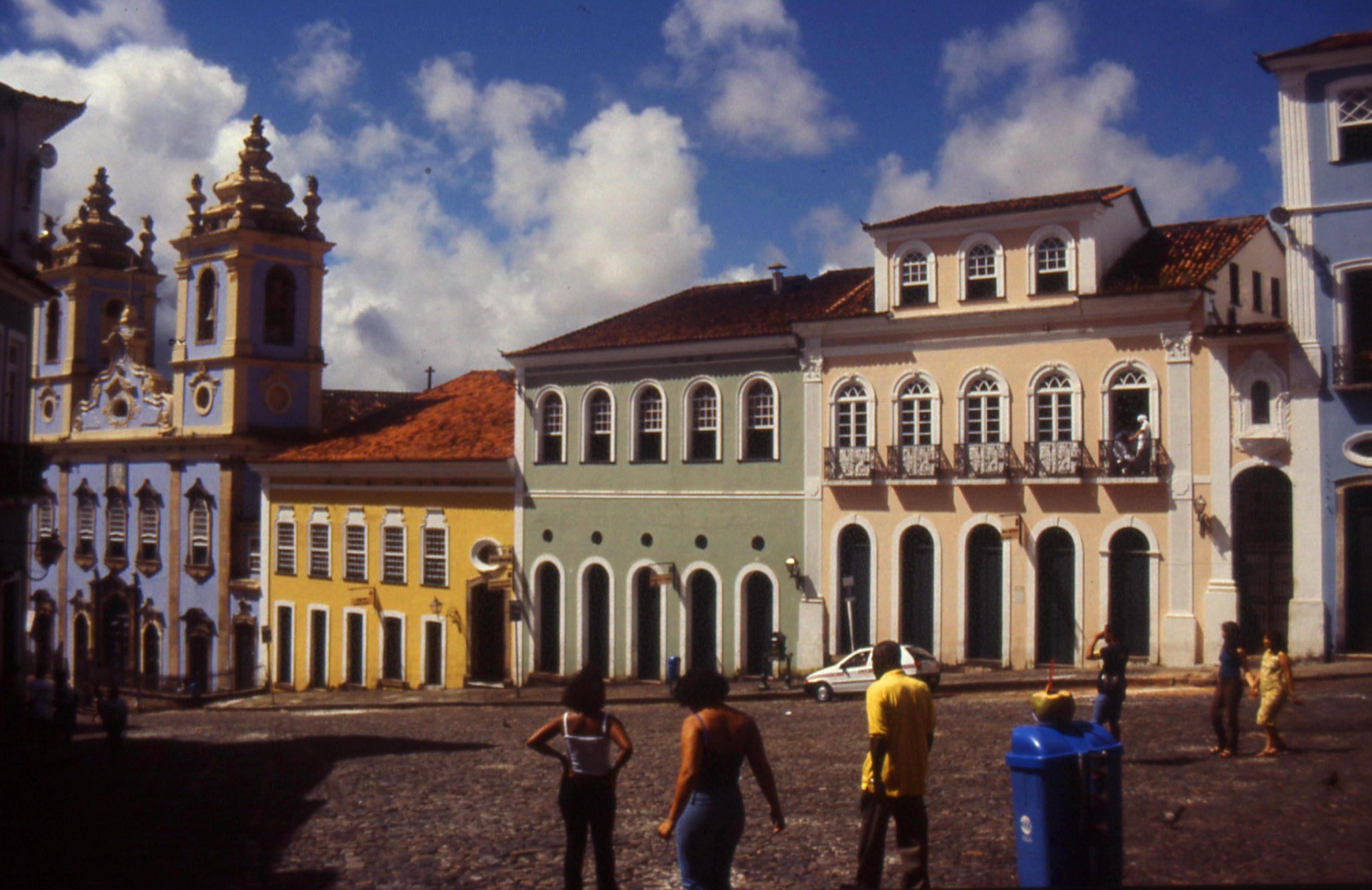 1 febbraio 1876 
Gli Stati Uniti dichiararono guerra agli indiani d’America, i Sioux 
che non volevano abbandonare i territori dov'era stato scoperto l'oro. 
E fu l'inizio del grande massacro - genocidio culminato a Wounded Knee.
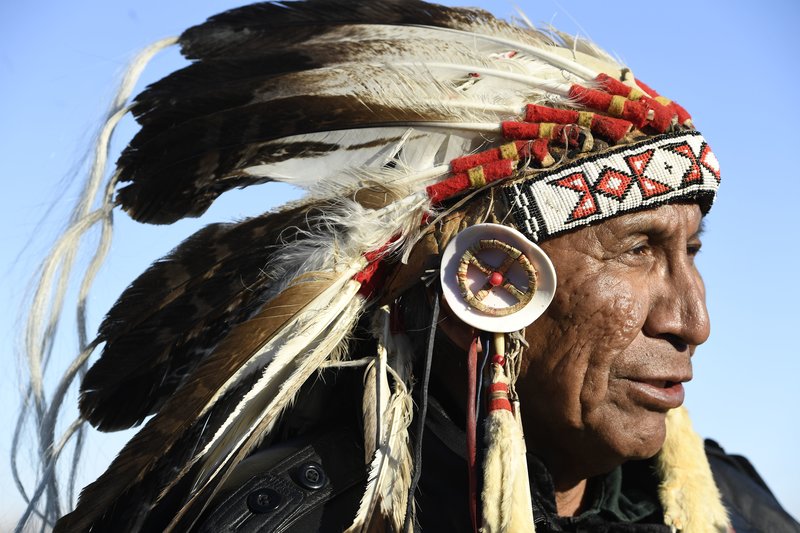 [Speaker Notes: Il 1 febbraio 1876 gli Stati Uniti dichiararono guerra ai Sioux che non volevano abbandonare i territori dov'era stato scoperto l'oro. E fu l'inizio del massacro culminato a Wounded Knee]
23 agosto 2017
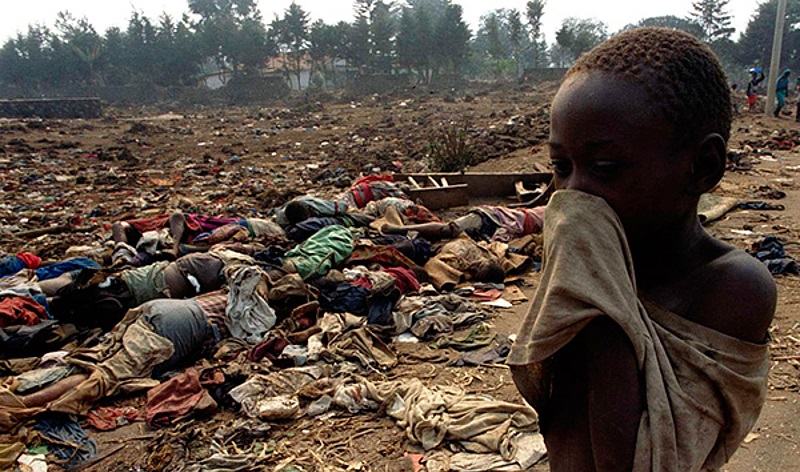 Il genocidio 
nel Congo
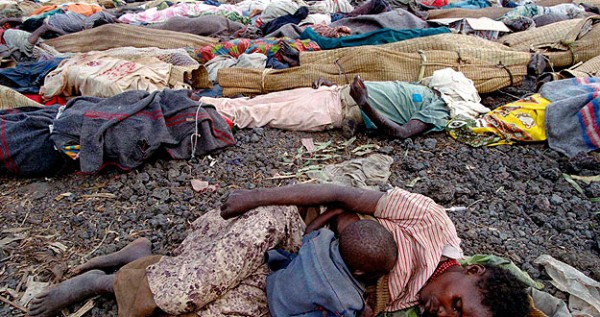 [Speaker Notes: Il genocidio nel Congo]
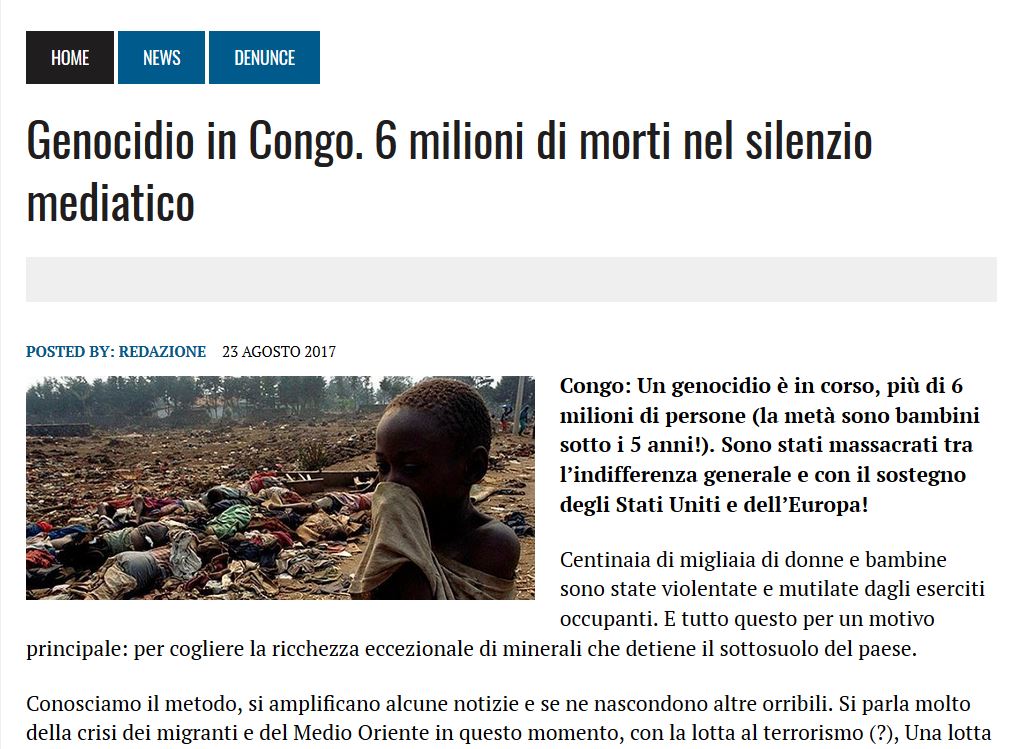 23 agosto 2017
[Speaker Notes: 2017]
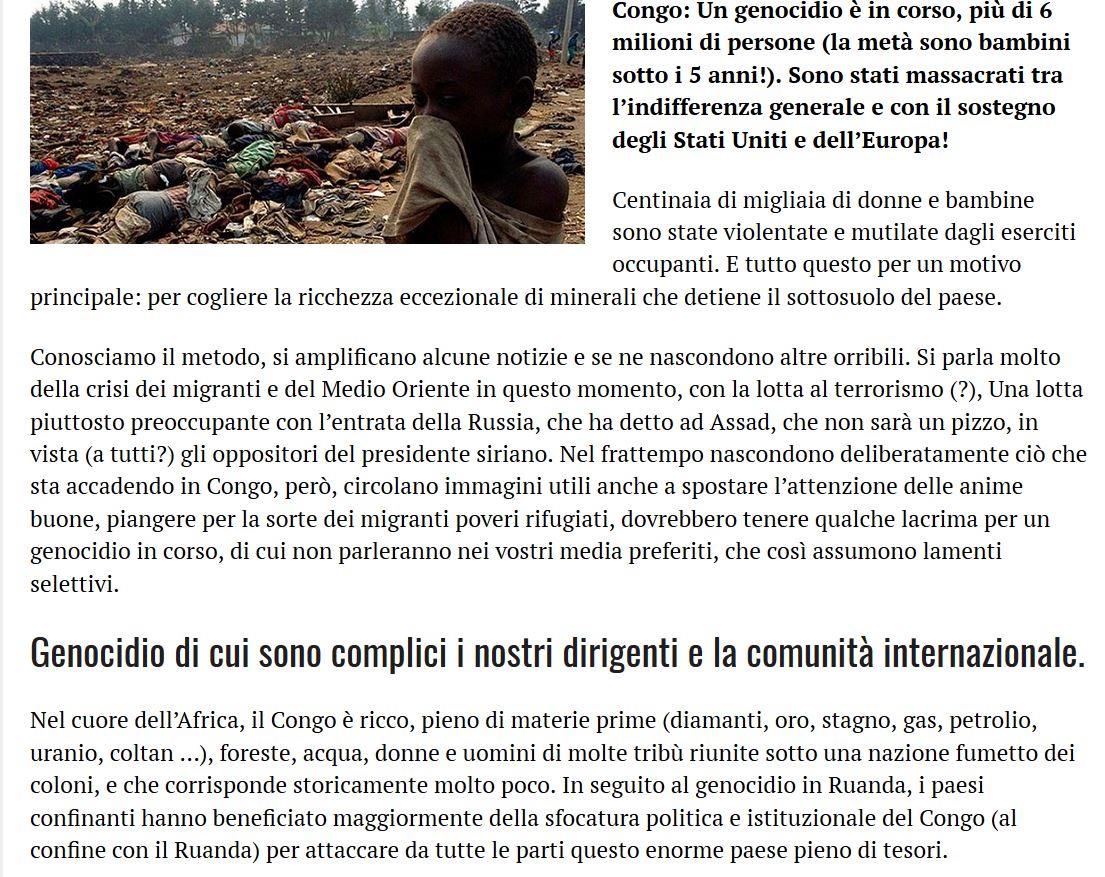 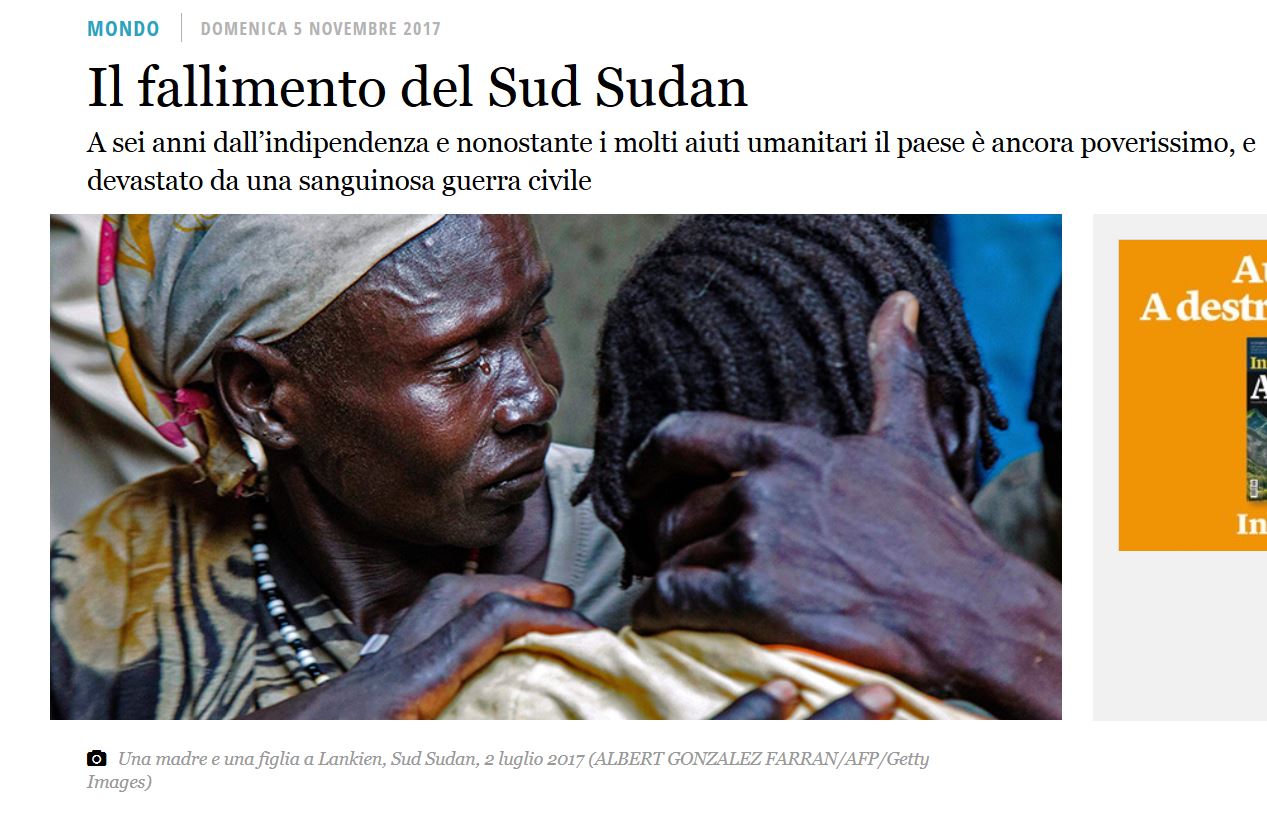 https://www.ilpost.it/2017/11/05/sud-sudan-indipendente/
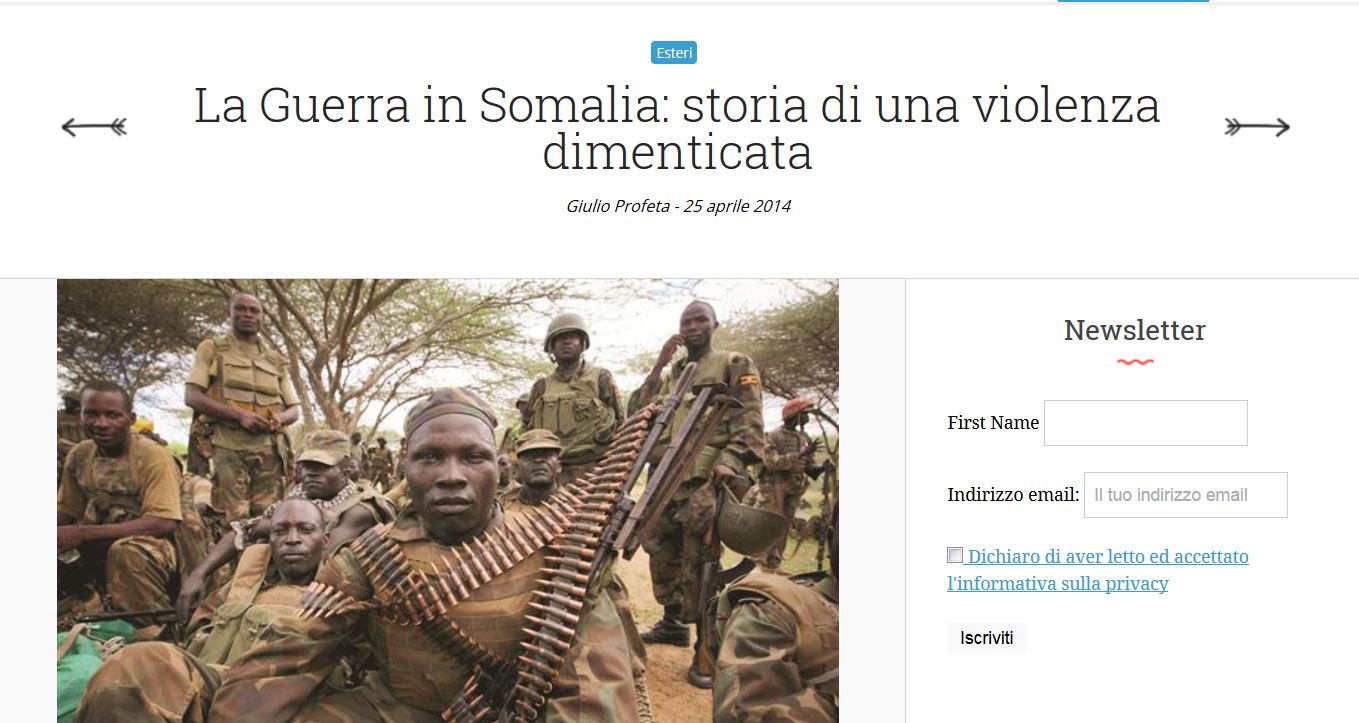 http://www.occhidellaguerra.it/tag/somalia/


https://www.uninfonews.it/guerra-in-somalia-storia-violenza-dimenticata-2/
[Speaker Notes: http://www.occhidellaguerra.it/tag/somalia/]
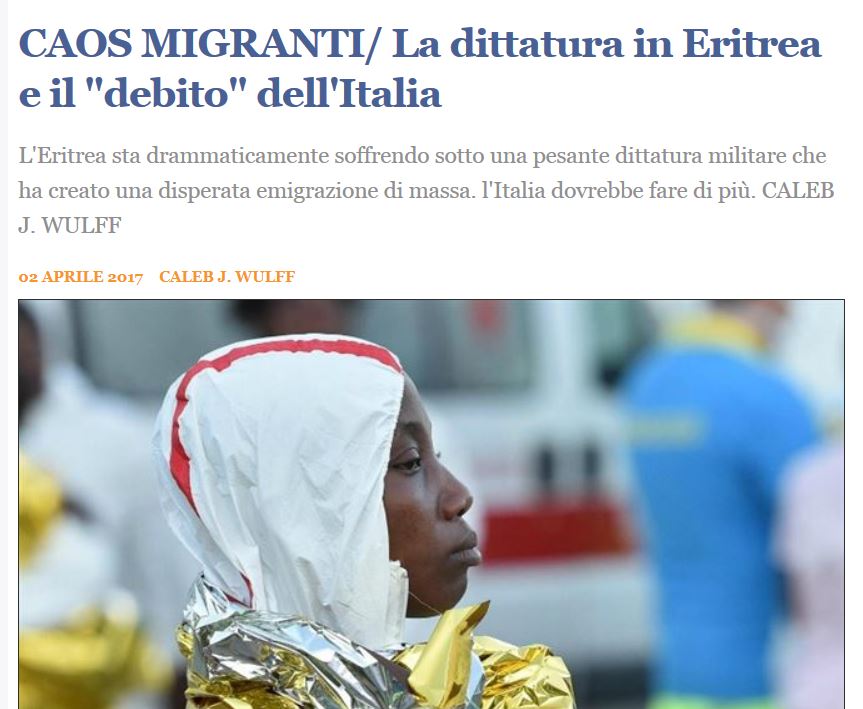 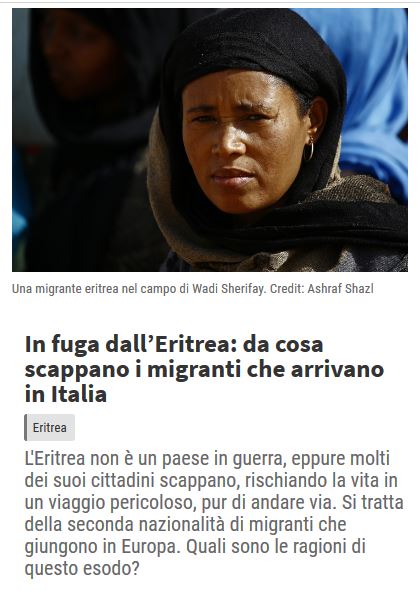 http://www.ilsussidiario.net/News/Esteri/2017/4/2/CAOS-MIGRANTI-La-dittatura-in-Eritrea-e-il-debito-dell-Italia/757475/

https://openmigration.org/analisi/5-cose-da-sapere-sui-rifugiati-eritrei/
[Speaker Notes: http://www.ilsussidiario.net/News/Esteri/2017/4/2/CAOS-MIGRANTI-La-dittatura-in-Eritrea-e-il-debito-dell-Italia/757475/]
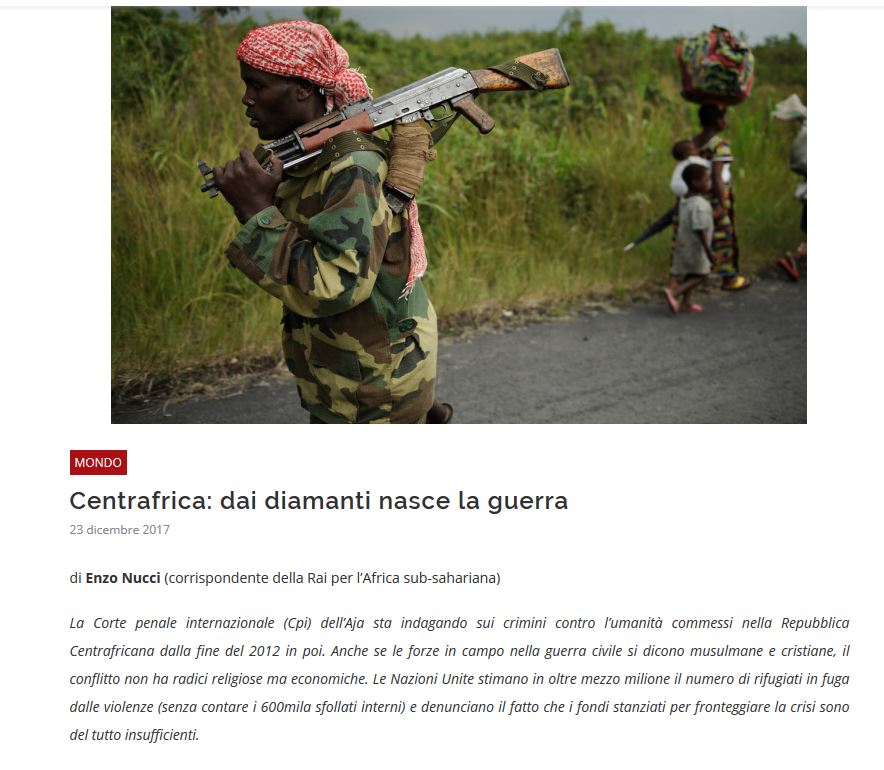 http://www.confronti.net/confronti/2017/12/centrafrica-dai-diamanti-nasce-la-guerra/
http://www.affarinternazionali.it/2018/01/sahel-niger-mali-guerra-santa/
[Speaker Notes: http://www.affarinternazionali.it/2018/01/sahel-niger-mali-guerra-santa/]
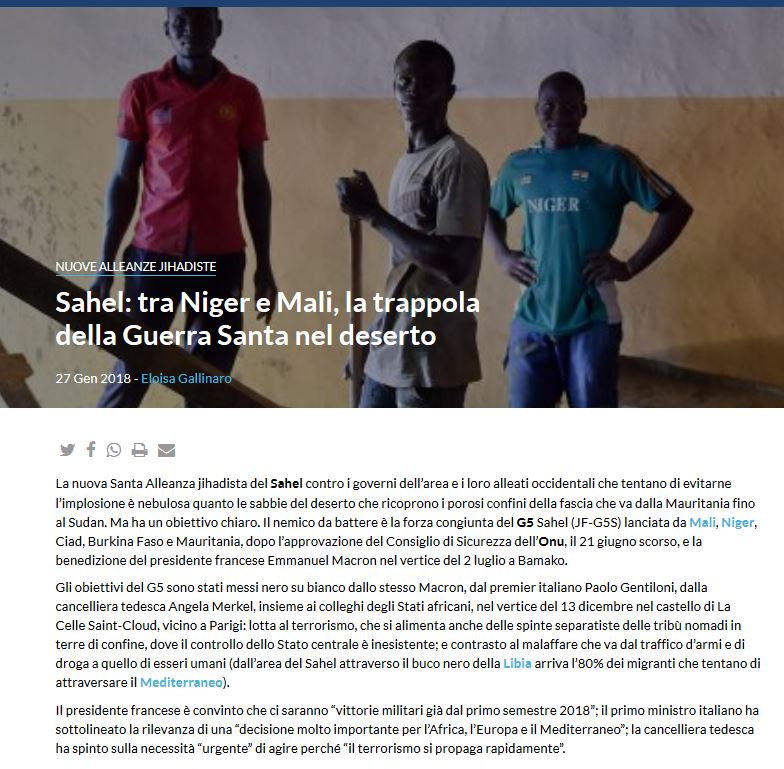 http://www.confronti.net/confronti/2017/12/centrafrica-dai-diamanti-nasce-la-guerra/
http://www.affarinternazionali.it/2018/01/sahel-niger-mali-guerra-santa/
[Speaker Notes: http://www.affarinternazionali.it/2018/01/sahel-niger-mali-guerra-santa/]
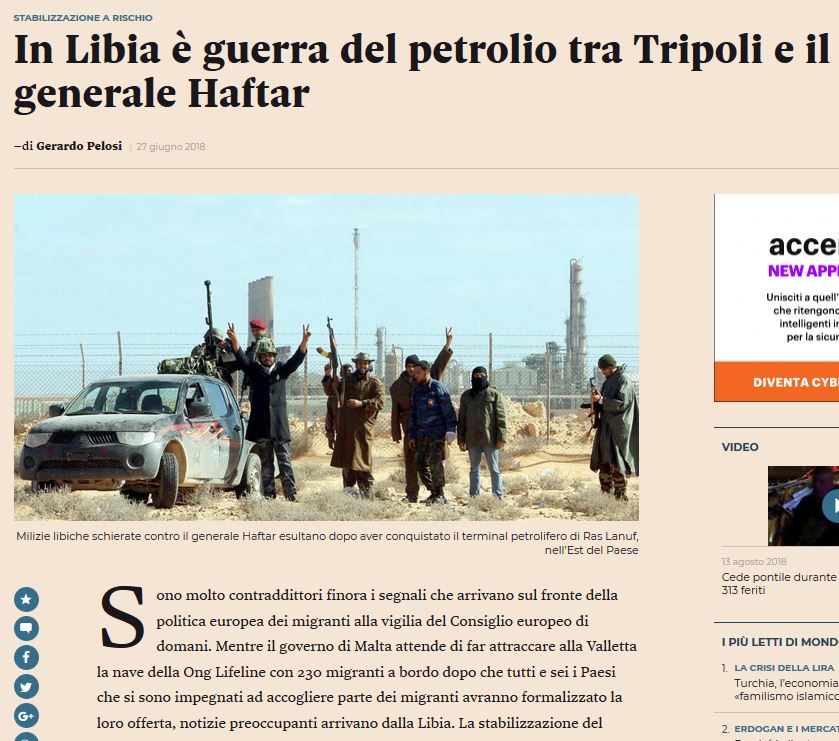 http://www.ilsole24ore.com/art/mondo/2018-06-26/in-libia-e-guerra-petrolio-tripoli-e-generale-haftar-210119.shtml?uuid=AEai8xCF&refresh_ce=1
[Speaker Notes: http://www.ilsole24ore.com/art/mondo/2018-06-26/in-libia-e-guerra-petrolio-tripoli-e-generale-haftar-210119.shtml?uuid=AEai8xCF&refresh_ce=1]
È accettabile il silenzio sull’Eritrea, 
retta da uno dei regimi 
più oppressivi al mondo, 
con centinaia di migliaia di giovani 
in fuga verso l’Europa?
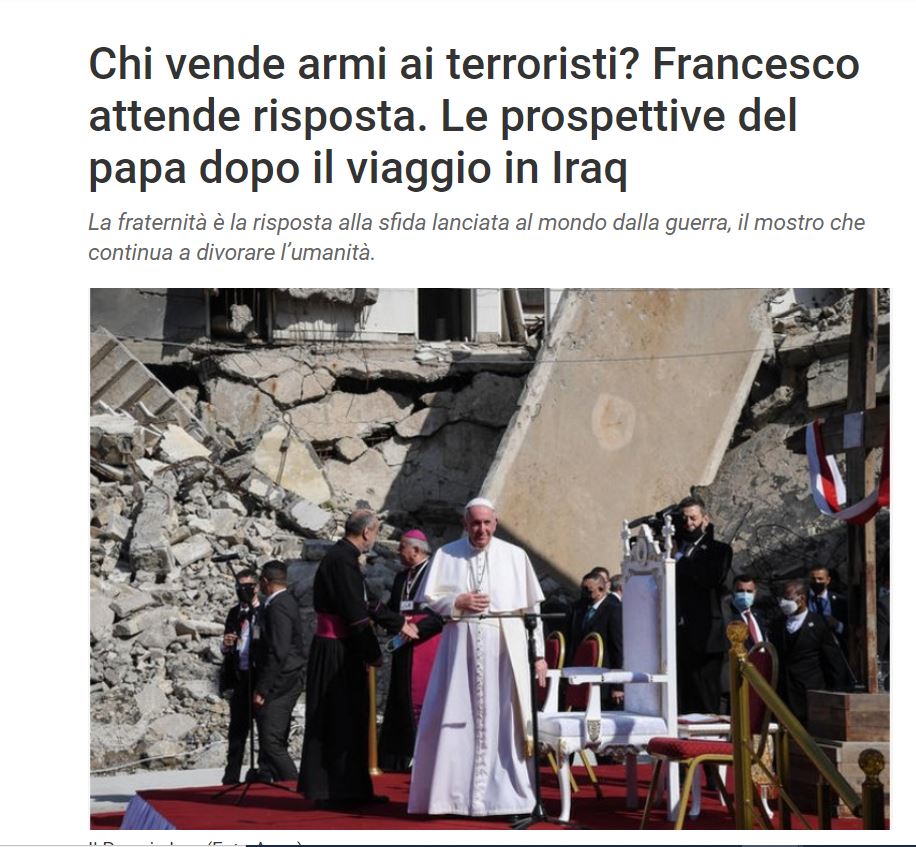 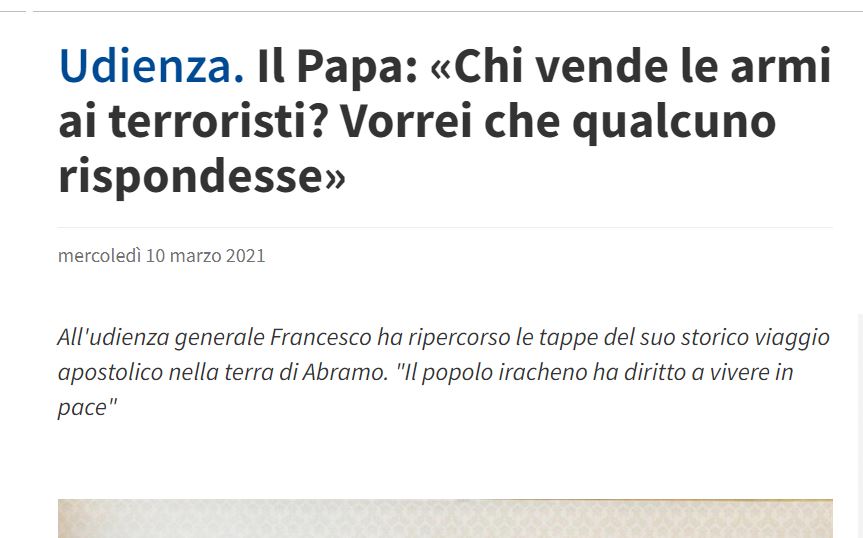 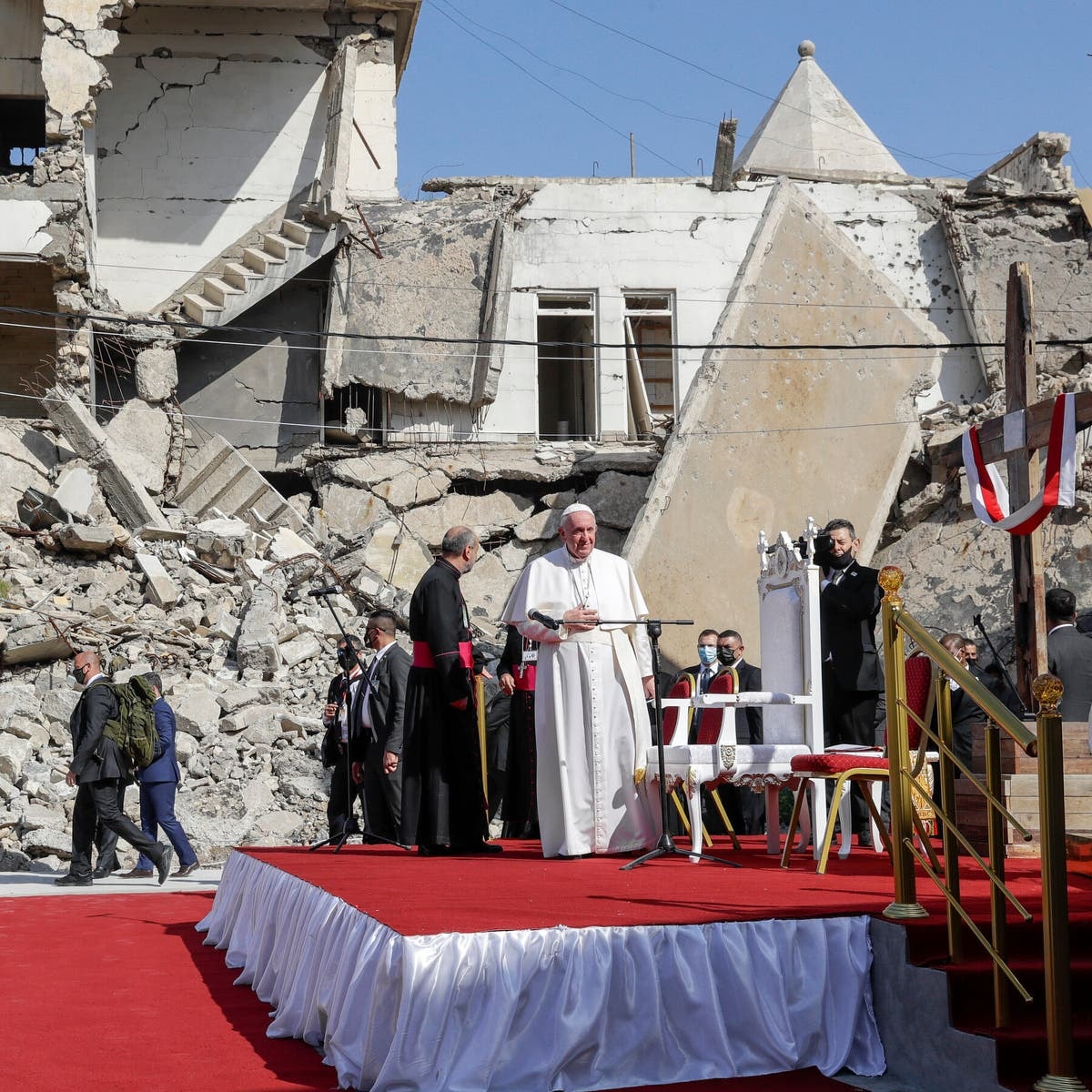 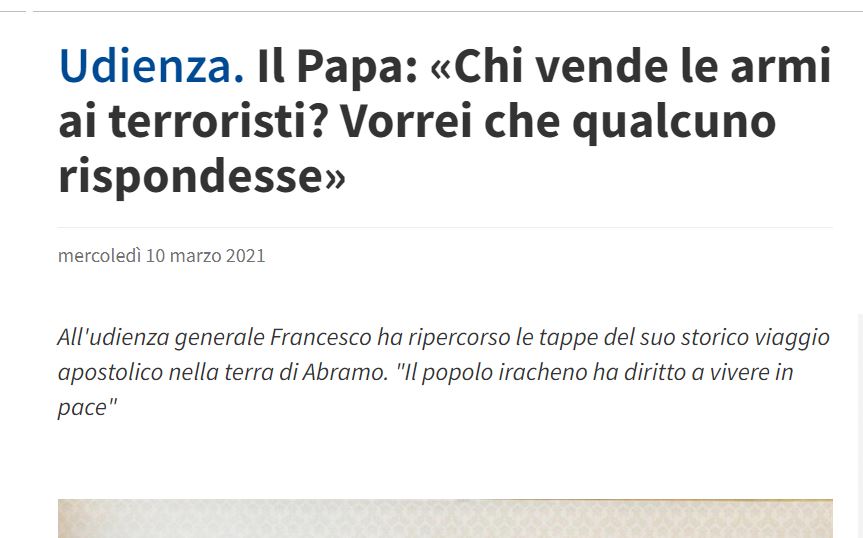 Link da visitare  
- 12  https://www.youtube.com/watch?v=hHUoFrz_mJA&t=62s
[Speaker Notes: Link da visitare   https://www.youtube.com/watch?v=hHUoFrz_mJA&t=62s]
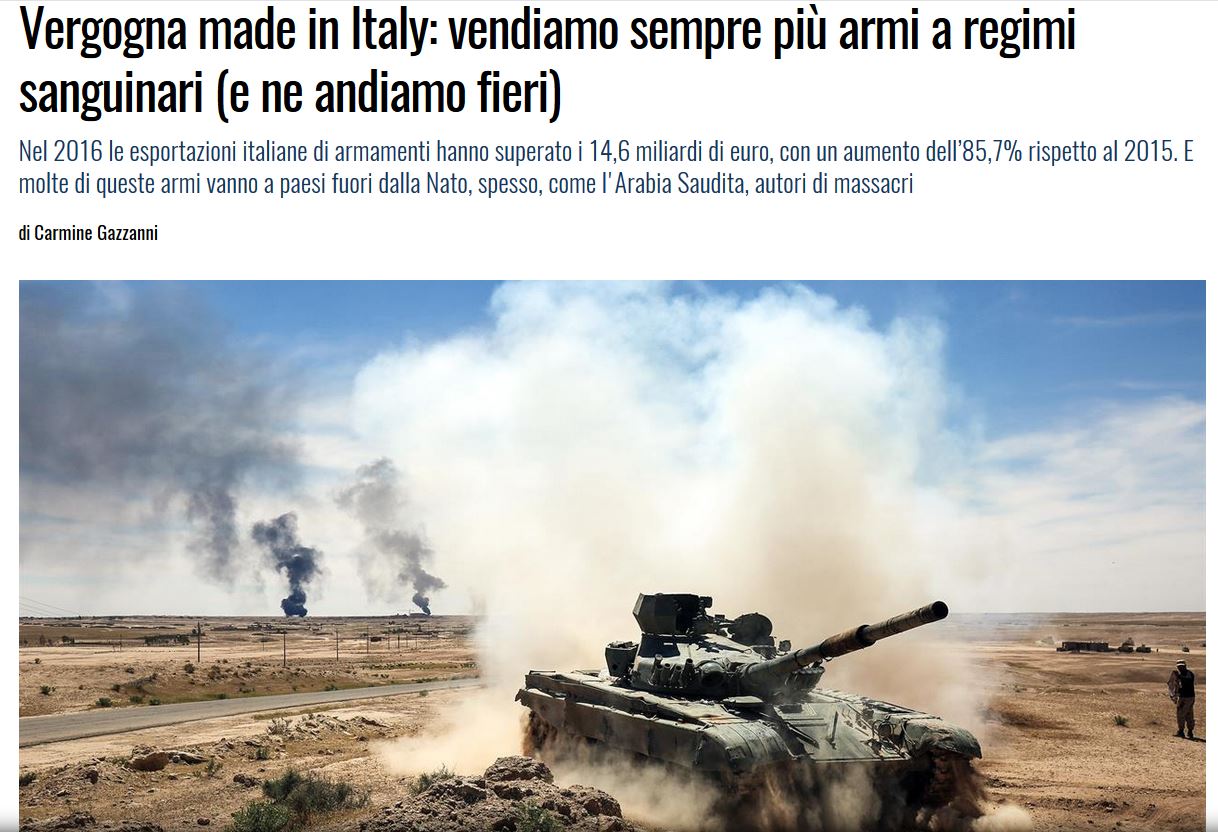 https://www.linkiesta.it/it/article/2017/05/01/vergogna-made-in-italy-vendiamo-sempre-piu-armi-a-regimi-sanguinari-e-/34031/
[Speaker Notes: https://www.linkiesta.it/it/article/2017/05/01/vergogna-made-in-italy-vendiamo-sempre-piu-armi-a-regimi-sanguinari-e-/34031/]
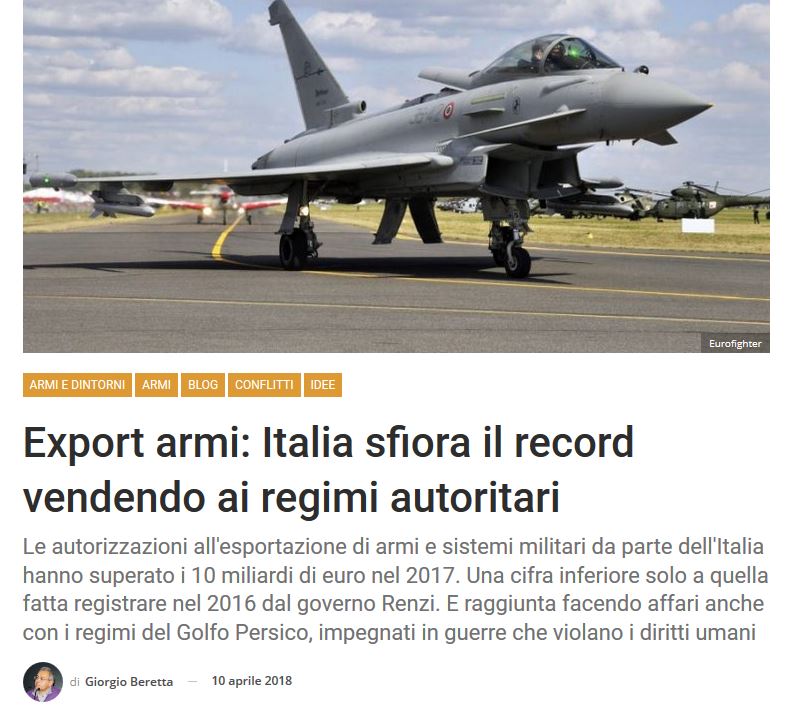 https://www.osservatoriodiritti.it/2018/04/10/export-armi-italia/
[Speaker Notes: https://www.osservatoriodiritti.it/2018/04/10/export-armi-italia/]
Nel 2017 l’Italia 
ha esportato armi 
per un valore 
di 14 miliardi di euro!
Bambini soldato
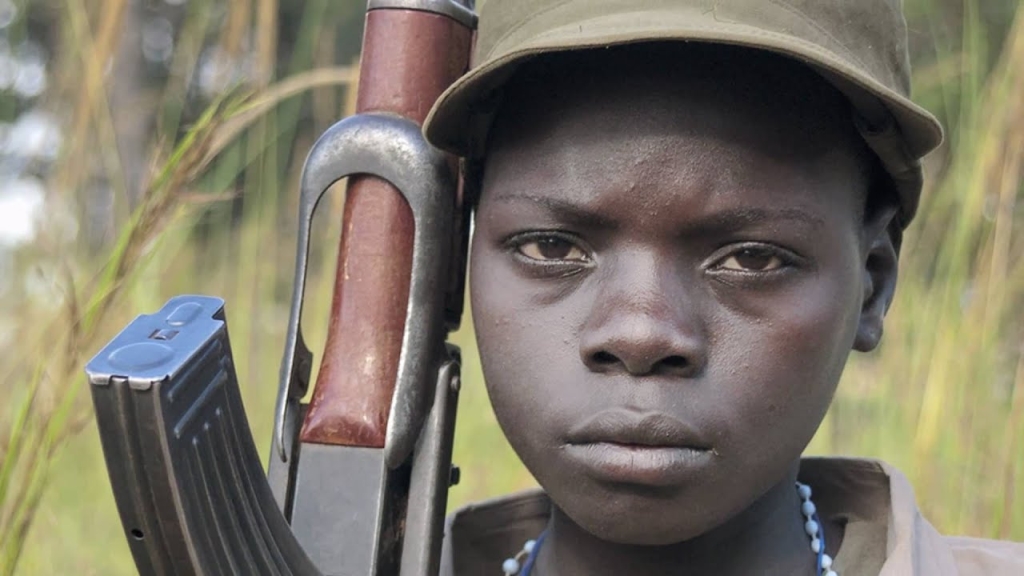 Nella giornata internazionale contro i bambini soldato i dati agghiaccianti delle Nazioni Unite: 
nel 2017 rispetto all’anno precedente, l’arruolamento 
e l’utilizzo dei più piccoli è quadruplicato nella Repubblica Centrafricana, 
è raddoppiato nella Repubblica democratica del Congo (oltre 1.000 casi), 
nel Sud Sudan (1.200 casi), in Siria (quasi 1.000 casi) e nello Yemen (850 casi), 
mentre rimane sempre molto alto in Somalia (oltre 2.000 casi)
Gli occidentali, in generale, 
non sono umanamente superiori agli africani:
Gli europei hanno venduto, per secoli, gli africani come schiavi nelle navi negriere…! 
Anche gli italiani delinquono e uccidono figli e mogli...!
Gli italiani spesso sfruttano gli africani con il caporalato per farli lavorare in nero.
Gli italiani spesso sfruttano gli africani nei lavori più umili che pochi vorrebbero fare.
Gli occidentali sono responsabili di numerosi genocidi di milioni di africani fra i quali in Congo per permettere di rubare il coltan che serve per i nostri cellulari.
Chi restituirà 
tutto quello che abbiamo rubato in Africa 
per secoli 
e con genocidi mostruosi…?
Il problema dei migranti in Italia
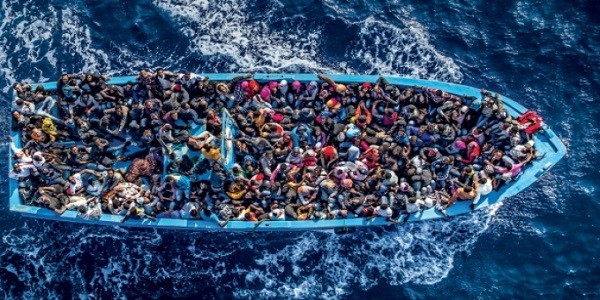 [Speaker Notes: IL PROBLEMA DEI MIGRANTI IN ITALIA NEL 2018]
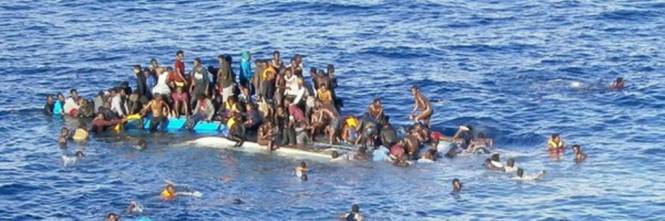 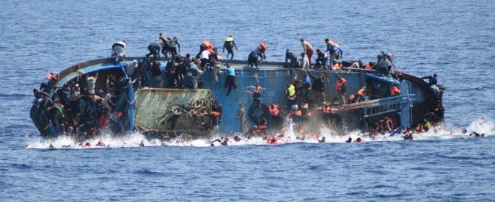 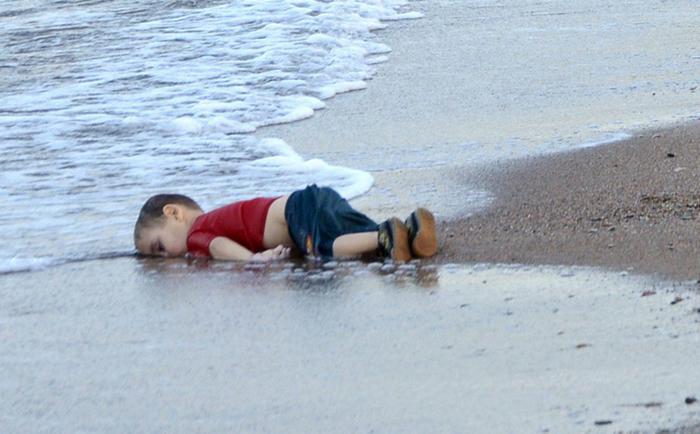 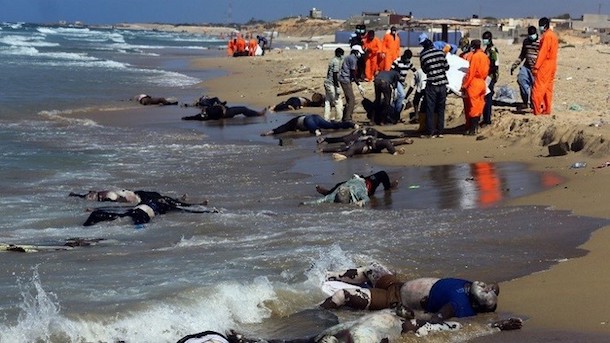 Intervista al rifugiato somalo in Italia Awas Ahmed

Domanda: 
«Non era meglio rimanere a casa piuttosto che morire in mare?»
Risposta:
«Non siamo stupidi, né pazzi. Siamo disperati e perseguitati. 
Restare vuol dire morte certa, partire vuol dire morte probabile.
Tu che sceglieresti?
O meglio cosa sceglieresti per i tuoi figli?»
[Speaker Notes: A chi chiede: «non era meglio rimanere a casa piuttosto che morire in mare?»
Rispondo:
«Non siamo stupidi, né pazzi. Siamo disperati e perseguitati. Restare vuol dire morte certa, 
partire vuol dire morte probabile.
Tu che sceglieresti?
O meglio cosa sceglieresti per i tuoi figli?»]
Domanda: 
«Cosa speravate di trovare in Europa?»
Risposta:
«Cerchiamo salvezza, futuro, cerchiamo di sopravvivere.
Non abbiamo colpe se siamo nati dalla parte sbagliata
e soprattutto voi non avete alcun merito di essere nati dalla parte giusta.»
[Speaker Notes: A chi chiede: «non era meglio rimanere a casa piuttosto che morire in mare?»
Rispondo:
«Non siamo stupidi, né pazzi. Siamo disperati e perseguitati. Restare vuol dire morte certa, 
partire vuol dire morte probabile.
Tu che sceglieresti?
O meglio cosa sceglieresti per i tuoi figli?»]
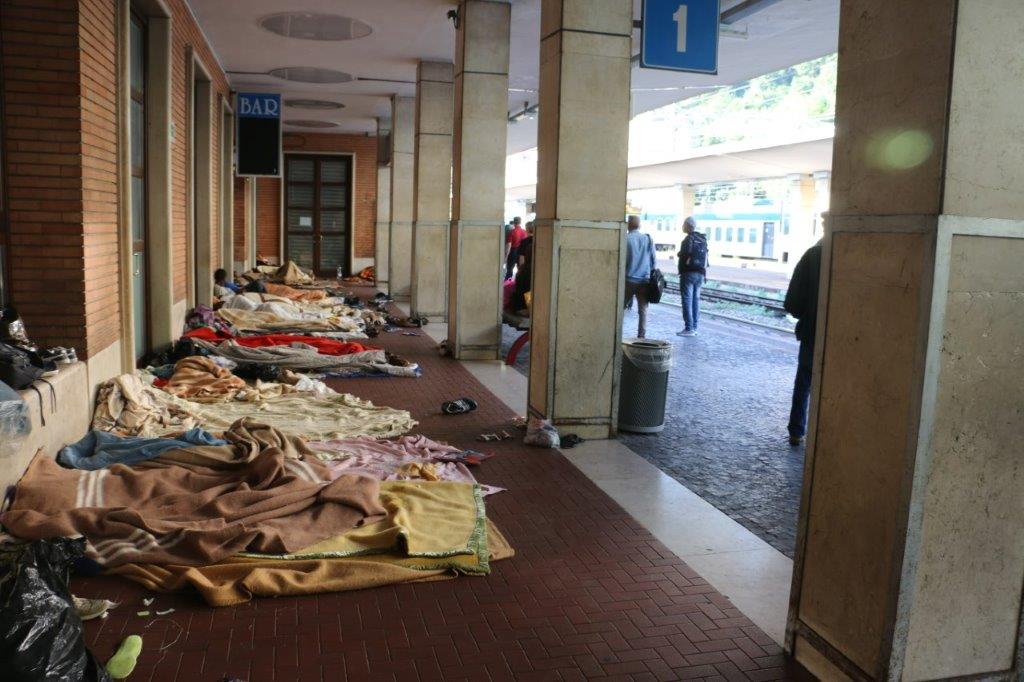 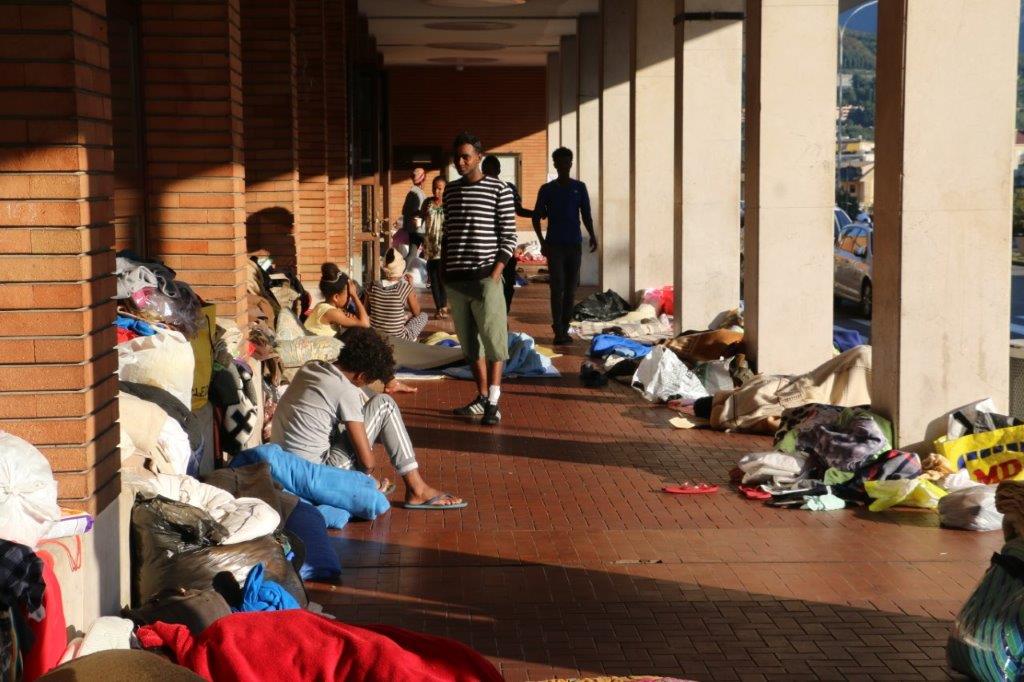 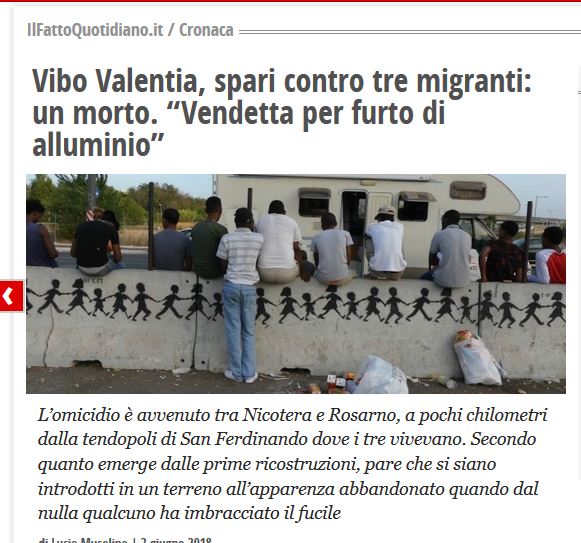 Secondo la prefettura, 
il gruppo di migranti, 
che abitava nell'area che ospita una tendopoli di migranti, 
stava rubando lamiere 
in una fabbrica abbandonata 
per costruire un riparo di fortuna.
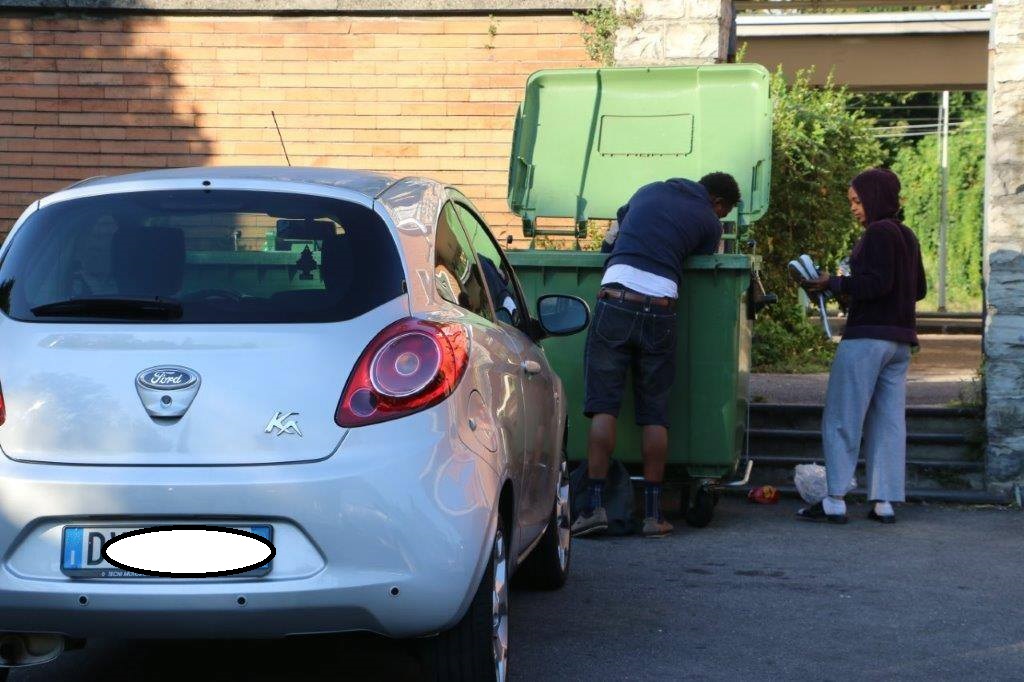 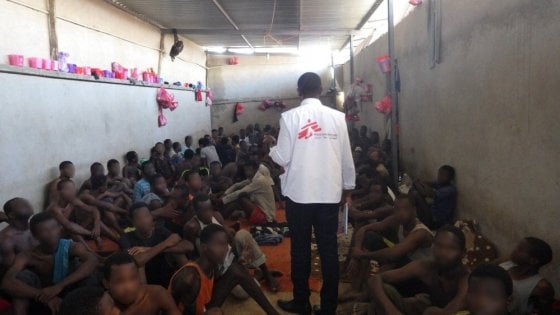 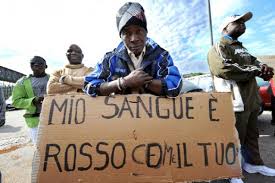 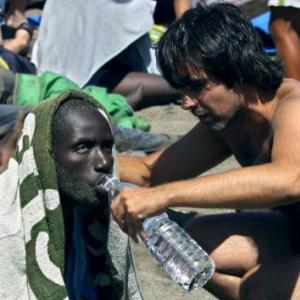 13 maggio 1981
Nel pieno della «Guerra Fredda» tra l’America e l’Unione Sovietica
Papa Giovanni Paolo II, di origine polacca, 
viene gravemente ferito con tre colpi di pistola sparati da un musulmano
appartenente ai servizi segreti bulgari sovietici
Link VIDEO storico  da visitare durata min. 2,16  
- 13  https://www.youtube.com/watch?v=ByC_1tMe4U4
[Speaker Notes: 13 maggio 1981]
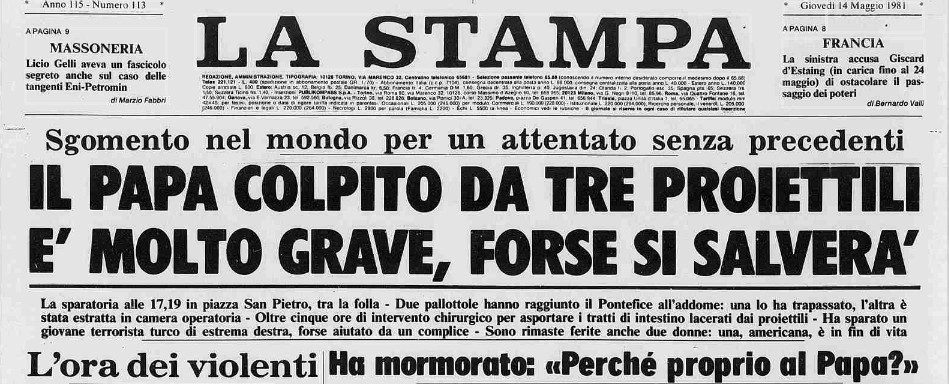 Link VIDEO storico  da visitare  https://www.youtube.com/watch?v=ByC_1tMe4U4
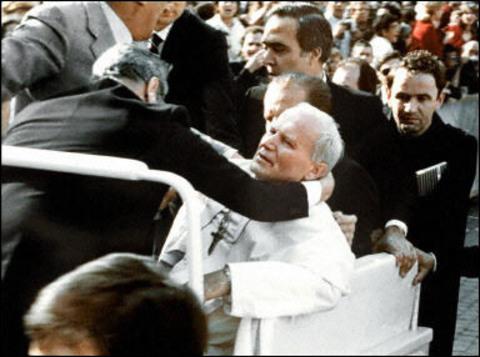 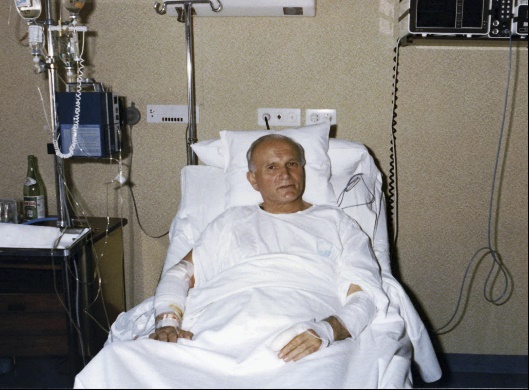 13 maggio 1981
[Speaker Notes: 13 maggio 1981]
Papa Giovanni Paolo II perdona il musulmano 
che gli sparò diversi colpi per ucciderlo in Piazza S. Pietro.
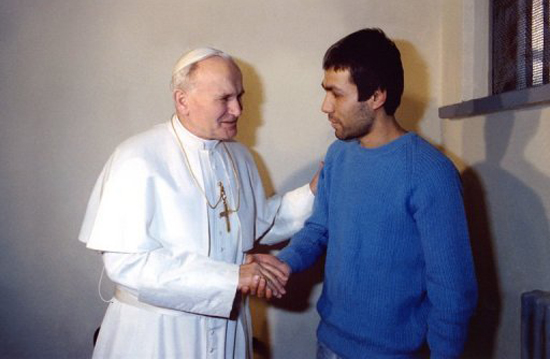 [Speaker Notes: « Ho parlato con lui come si parla con un fratello, al quale ho perdonato e che gode della mia fiducia. Quello che ci siamo detti è un segreto tra me e lui. »(Papa Giovanni Paolo II)]
«Ho parlato con lui 
come si parla con un fratello, 
al quale ho perdonato 
e che gode della mia fiducia…»
 
Papa Giovanni Paolo II
«… Alì Agcà era rimasto traumatizzato non dal fatto di avermi sparato, ma dal fatto di non essere riuscito, 
lui che come killer si considerava infallibile, a uccidermi. Era questo, mi creda, che lo sconvolgeva: il dover ammettere che c'era stato Qualcuno o Qualcosa che gli aveva mandato all'aria il colpo».

«… Per di più, essendo musulmano, ignorava che proprio quel giorno era la ricorrenza della Madonna di Fatima…»
 Papa Giovanni Paolo II
Nel 2000 fu concessa la Grazia dall’ergastolo all’attentatore.
[Speaker Notes: Nel 2000 fu concessa la Grazia dall’ergastolo all’attentatore.]
Dialogo interreligioso
Domanda:
Secondo voi quale è il compito 
di un missionario cattolico 
in un territorio dove non esistono cristiani?
[Speaker Notes: Diaologo interreligioso]
Dialogo interreligioso 
in INDIA a Mumbai
Missionari PIME (Pontificio Istituto Missioni Estere) 
dialogo interreligioso fra indù e musulmani nella riabilitazione Swarga Dwar


Vedi il video, in questo link, realizzato da Claudio Gobbetti durata min. 25  
- 14   https://www.youtube.com/watch?v=vbhaLmoGG4M
Cosa vi ha colpito di più in questo video?
[Speaker Notes: https://www.youtube.com/watch?v=vbhaLmoGG4M]
India: il missionario p. Carlo Torriani, sacerdote cattolico, 
spiega il dialogo interreligioso ad un ospite.
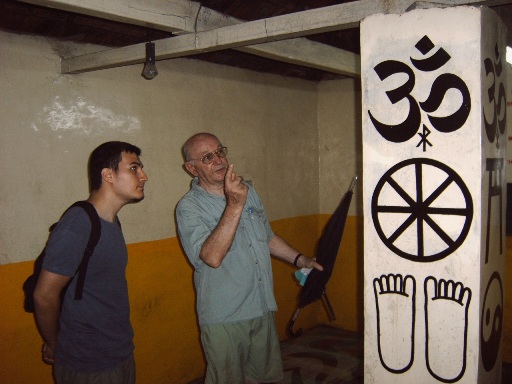 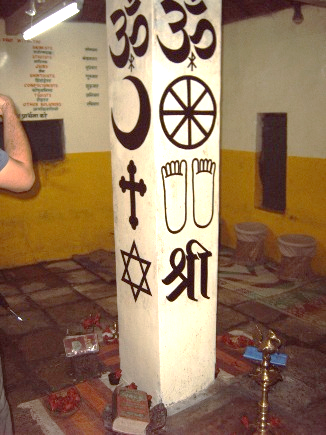 Nella chiesetta della missione vi sono i simboli delle religioni in India e, ai piedi della colonna, vi sono i quattro testi sacri: 
Corano (islam), 
Bibbia (ebrei e cristiani), 
Dhammapada (buddismo), 
i 4 Veda (induismo).
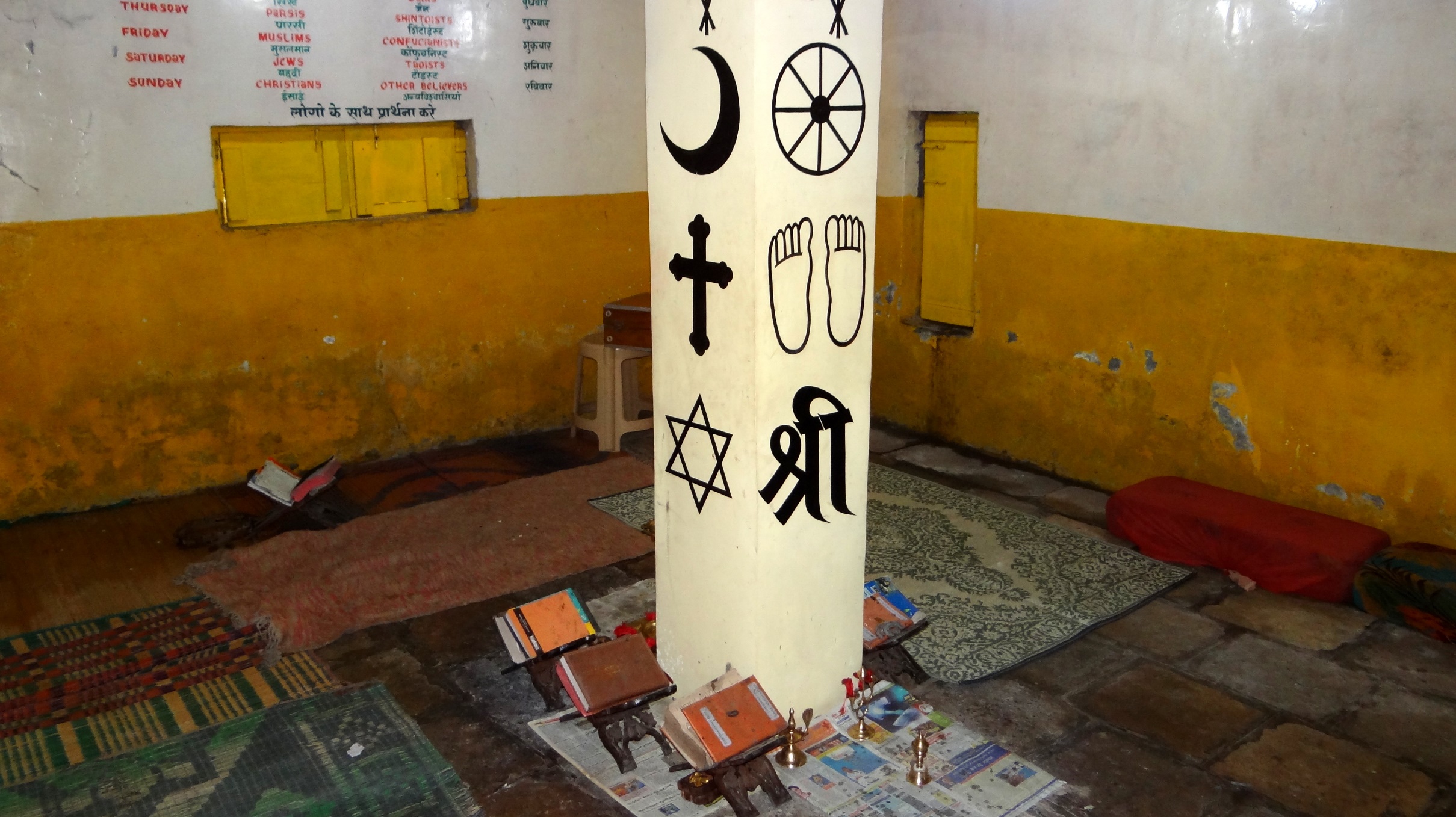 Si prega anche per gli ATEI 
e per chi odia la chiesa
[Speaker Notes: Si prega anche per gli ATEI e per chi odia la chiesa]
Papa FRANCESCO e gli ATEI
Durata min. 6,22  - 15   https://www.youtube.com/watch?v=cwREgr43_x0 
   
La commovente storia del bimbo (video in min. 11)  
- 16 https://www.youtube.com/watch?v=5O6RiNAeQJ0
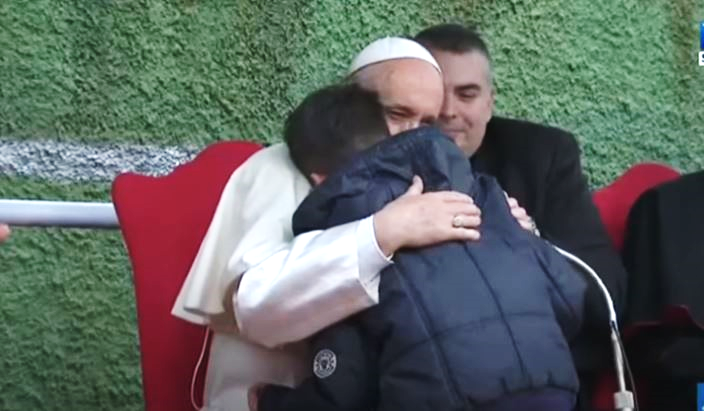 Link video realizzati da Claudio Gobbetti
caricati su youtube riguardo il dialogo interreligioso

  
Testimonianze dalla Thailandia «Dialogo con i buddisti…» durata min. 21,28  
 - 17   https://www.youtube.com/watch?v=y-6kYnHkbY4 
  
Testimonianze dalla Cambogia «Dialogo con i buddisti…» durata min. 19,30  
- 18   https://www.youtube.com/watch?v=PLw2XirU2Z8  
 
India: le meraviglie archeologice di Ajanta, Ellora, Aurangabad di Claudio Gobbetti durata min. 27,50   
- 19  https://www.youtube.com/watch?v=6Omq0N5CnjY
Il Concilio Vaticano II
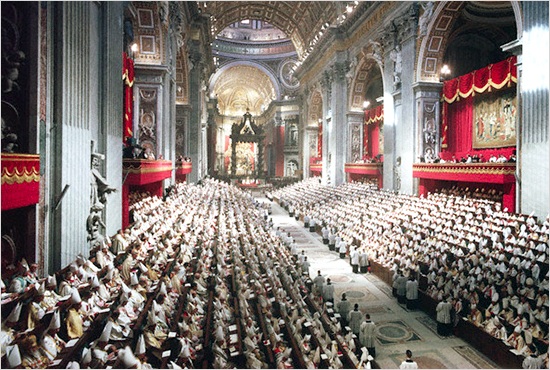 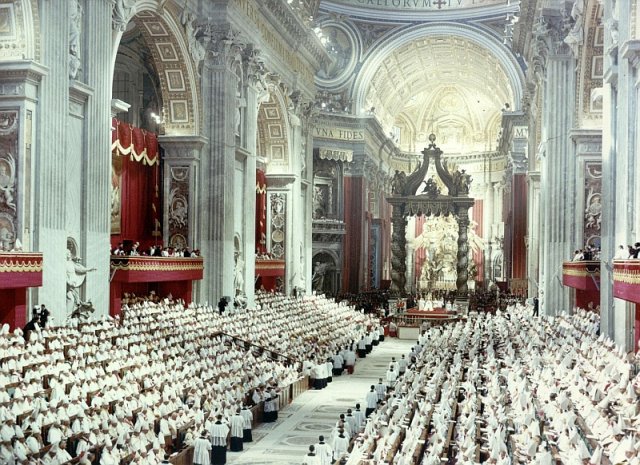 Il Concilio Vaticano II 
con circa 2500 tra vescovi e cardinali scrive:


“In ogni religione vi sono elementi 
di verità e di santificazione ….”
Che cosa ne pensate di queste immagini?
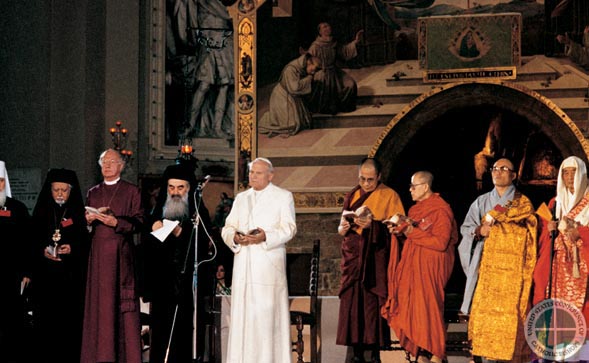 Assisi 1986
Papa Giovanni Paolo II in preghiera con gli esponenti di altre religioni
Tre link VIDEO da visitare: durata min. 4  -  20    https://www.youtube.com/watch?v=bJGy66qI_M4    
Durata min. 6  -  21    https://www.youtube.com/watch?v=rJdwUpQwh90
Durata un’ora e 15 minuti  - 22  https://www.youtube.com/watch?v=RxDrFCGlcL8
[Speaker Notes: Papa Giovanni paolo II in preghiera con gli esponenti di altre religioni]
Papa Benedetto XVI in preghiera con gli esponenti di altre religioni
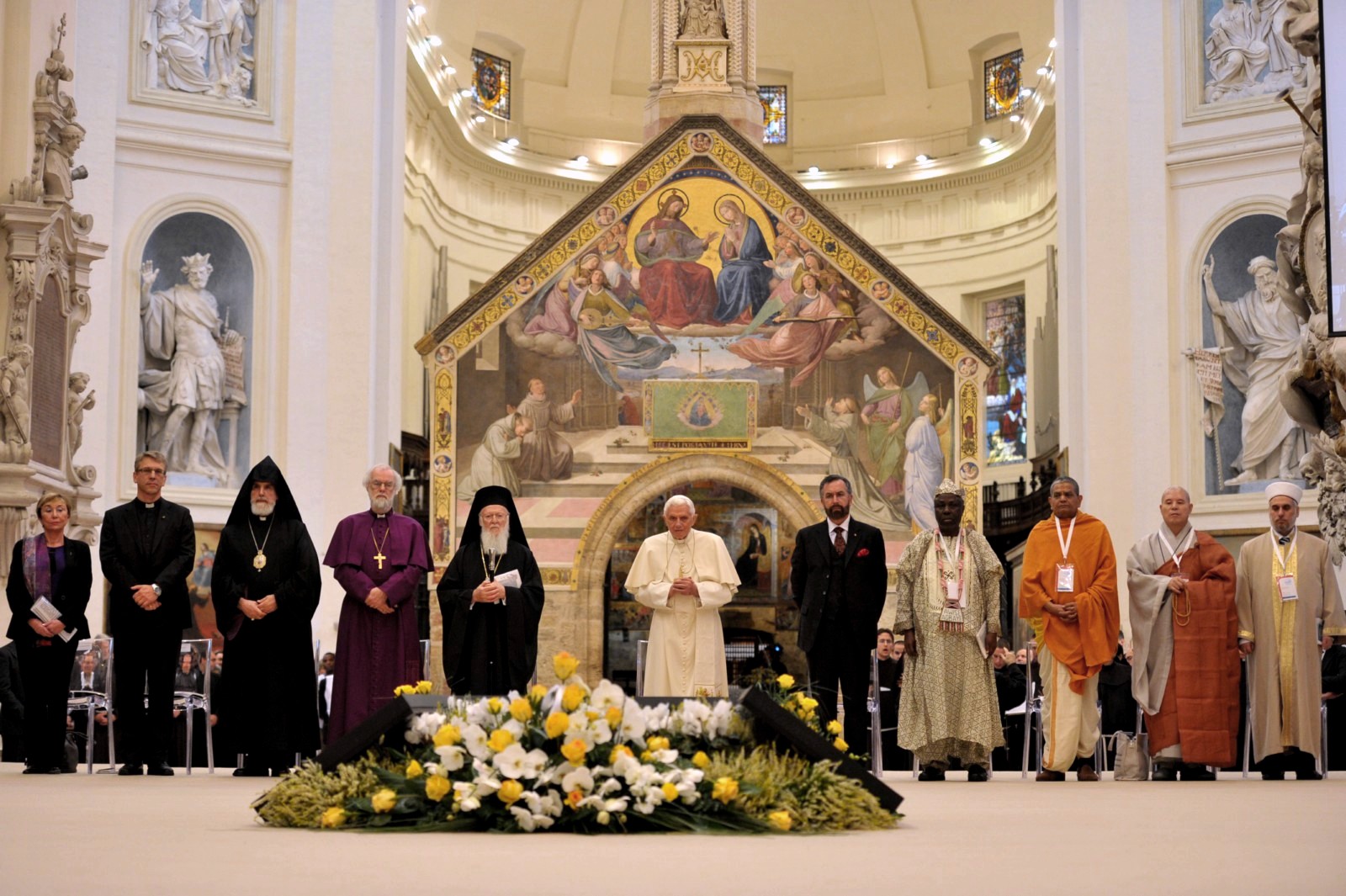 [Speaker Notes: Papa Benedetto XVI in preghiera con gli esponenti di altre religioni]
Papa Benedetto XVI 
in preghiera con i capi musulmani
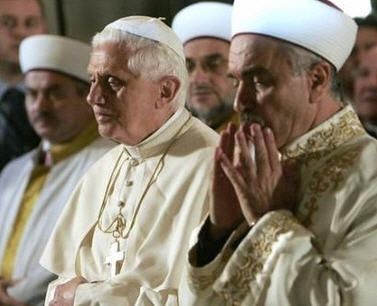 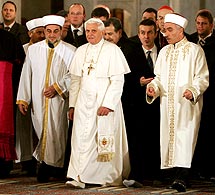 Papa Francesco  in preghiera con i musulmani
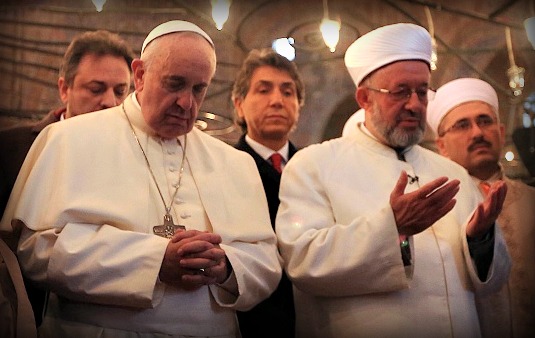 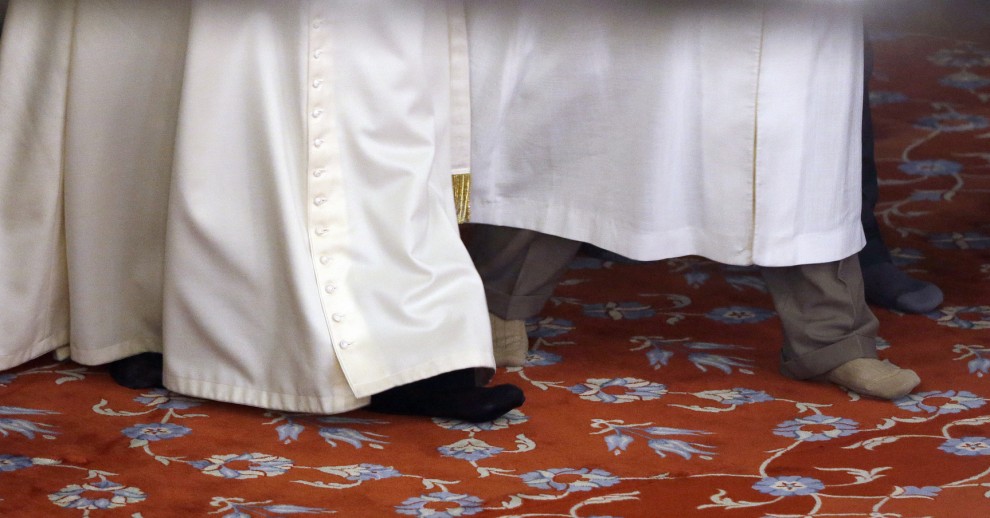 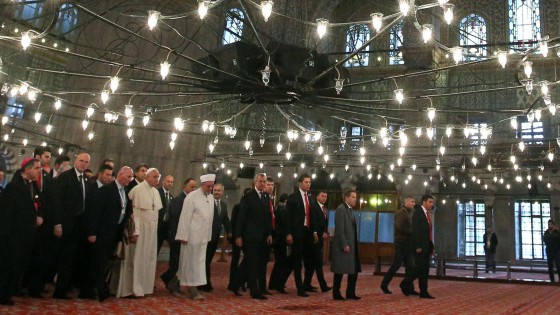 2019: Abu Dhabi Emirati Arabi
Papa Francesco firma il Documento 
sulla Fratellanza e convivenza comune con i capi musulmani
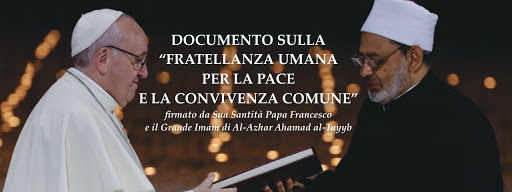 Tre link sul viaggio di papa Francesco 
negli Emirati Arabi - 2019

Accoglienza nel Palazzo Presidenziale 
video durata min. 9   
- 23   https://www.youtube.com/watch?v=OhXzGBNYYfI

Documento sulla fratellanza 
video durata min. 1,03    
- 24  https://www.youtube.com/watch?v=MRH7o_y3a_U

video durata min 2,33   
- 25   https://www.youtube.com/watch?v=c0EqK2Gj-E8
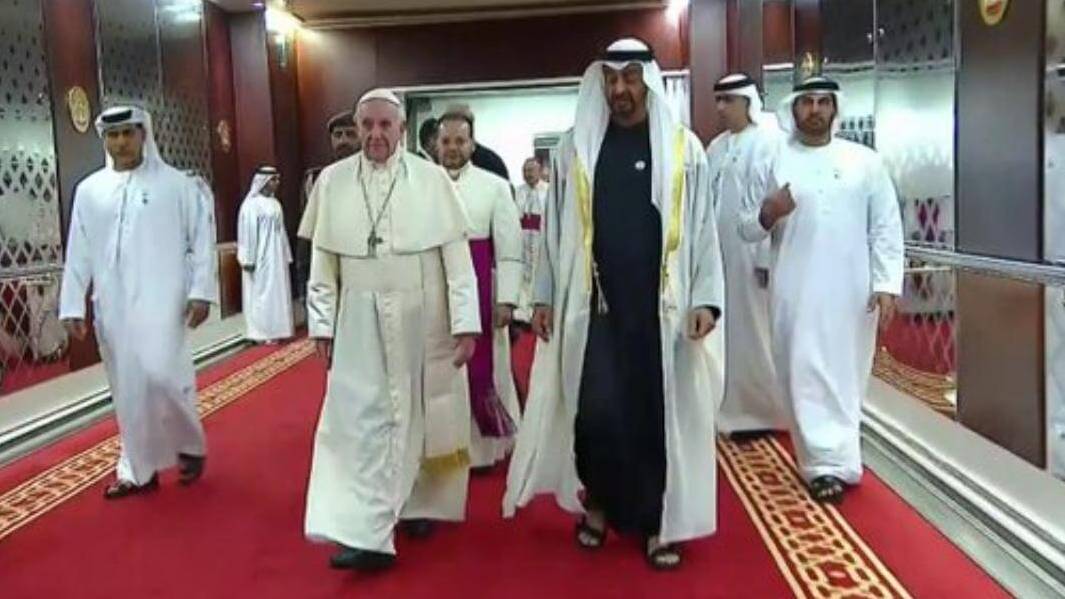 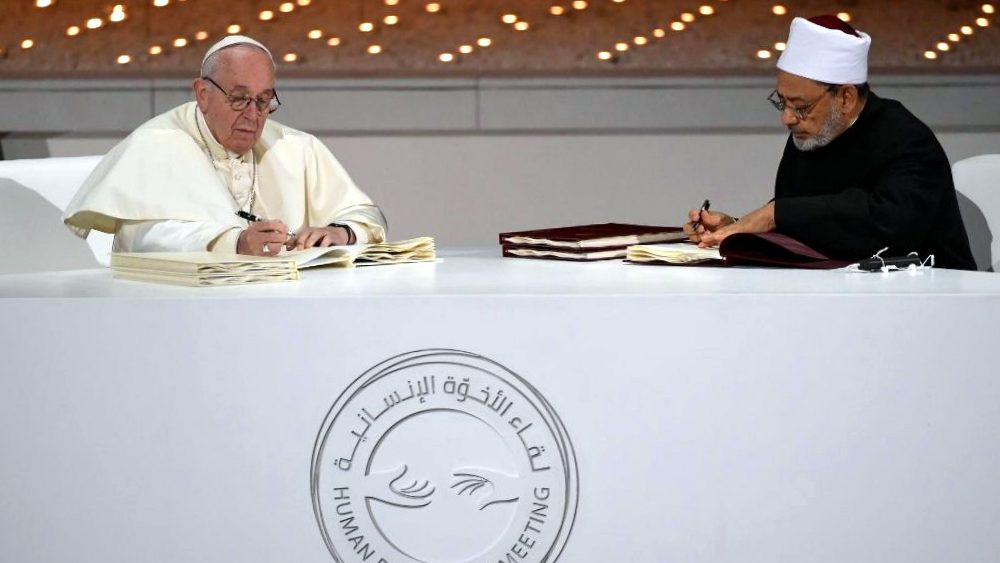 6 marzo 2021 Papa Francesco in Iraq 
  Link video da visitare durata min. 0,38 - 26   https://www.youtube.com/watch?v=WzISVJTs48U  
durata min. 6,32 -  27  https://www.youtube.com/watch?v=hwo-i3c8sd4
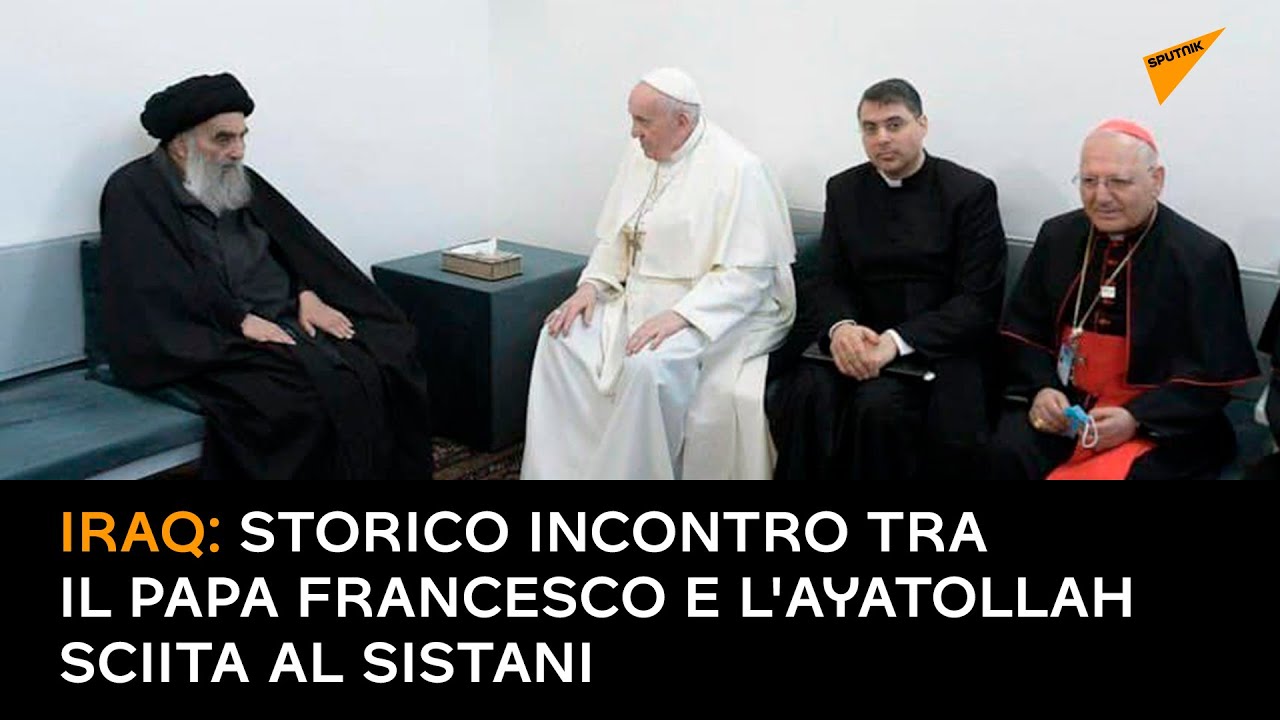 [Speaker Notes: Link da visitare   https://www.youtube.com/watch?v=WzISVJTs48U]
2019: Thailandia 
Papa Francesco incontra i capi buddisti
Due link video da visitare durata min. 1,22 -  28    https://www.youtube.com/watch?v=Q-aR7jmd_yQ   
durata min. 1 -   29  https://www.youtube.com/watch?v=8fQvn_4tOP4
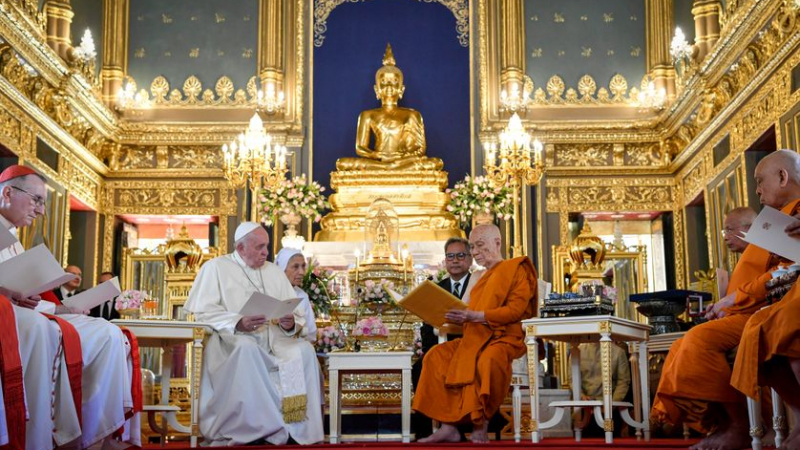 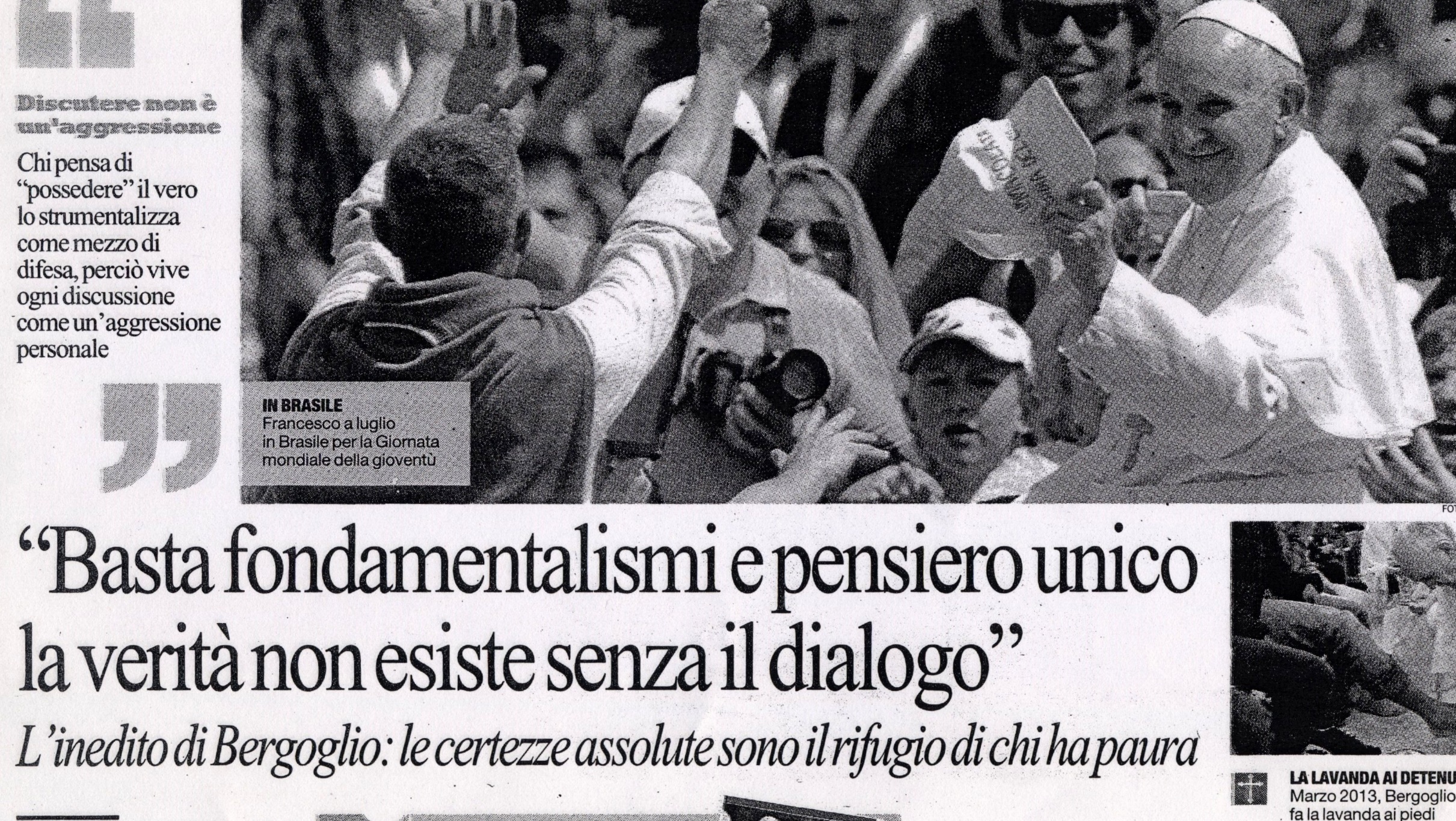 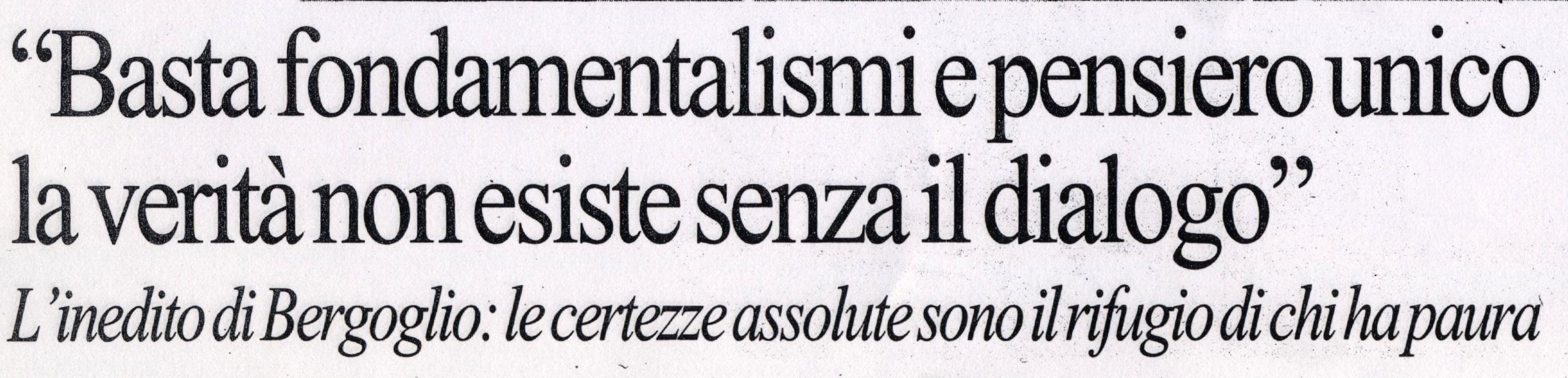 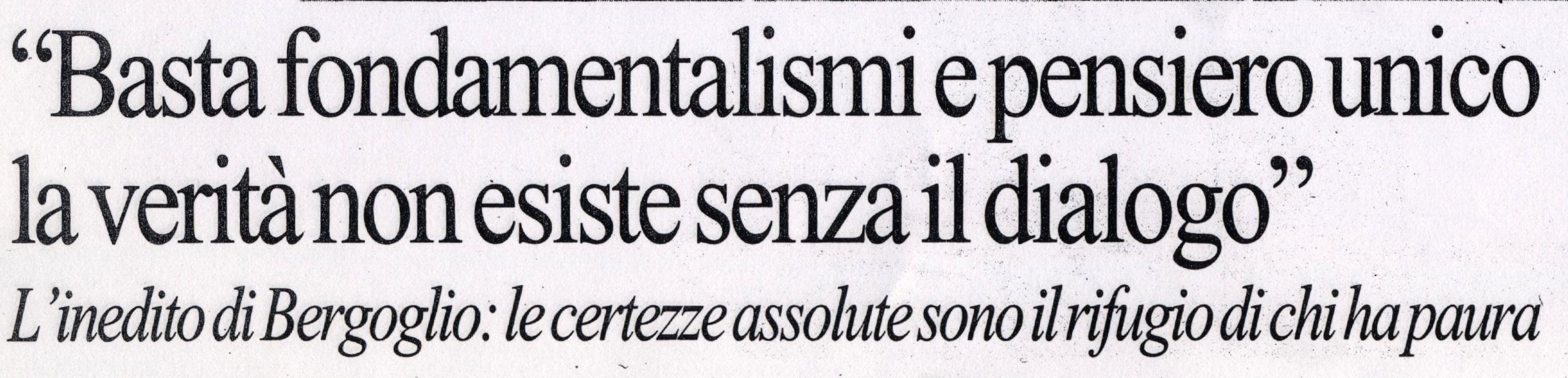 Discutere NON è un’aggressione
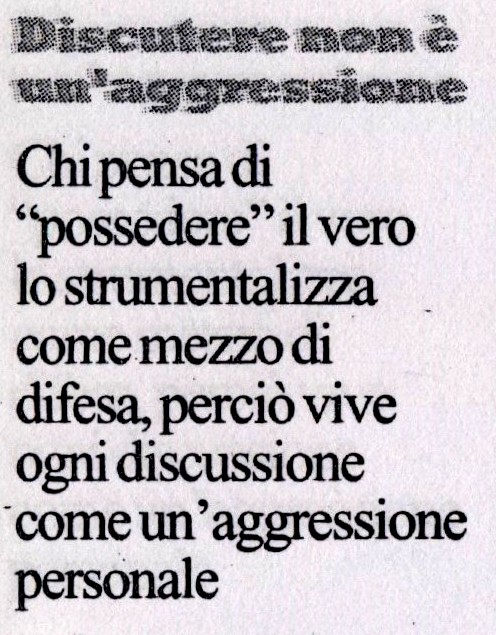 [Speaker Notes: Discutere NON è una  aggressione]
ATTENZIONE

Esistono anche i fondamentalisti ATEI  
che odiano le religioni!!!
Occorre prendere atto che anche alcuni atei 
sono così assoluti e categorici nelle loro convinzioni 
che sembra impossibile qualsiasi scambio di opinione.
[Speaker Notes: Occorre prendere atto che con alcuni atei sono così assoluti e categorici nelle loro convinzioni 
che sembra impossibile qualsiasi scambio di opinione.]
Alcuni pensano che se un cristiano va ad abitare in un paese musulmano è giusto che debba studiare il Corano e l’islam per comprendere meglio l’arte e la cultura in quel paese.

Se il musulmano viene ad abitare in Italia è giusto che debba studiare la Bibbia per comprendere meglio l’arte e la cultura del popolo italiano. 

Studiare per conoscere una religione diversa non significa essere obbligati a convertirsi in essa.
Ritorniamo alla domanda:
Quale è il compito del missionario cattolico
nei paesi dove sono presenti altre religioni?
Papua Nuova Guinea: cattolico in abiti tradizionali 
sale sull’altare con la Sacra Bibbia per la celebrazione eucaristica
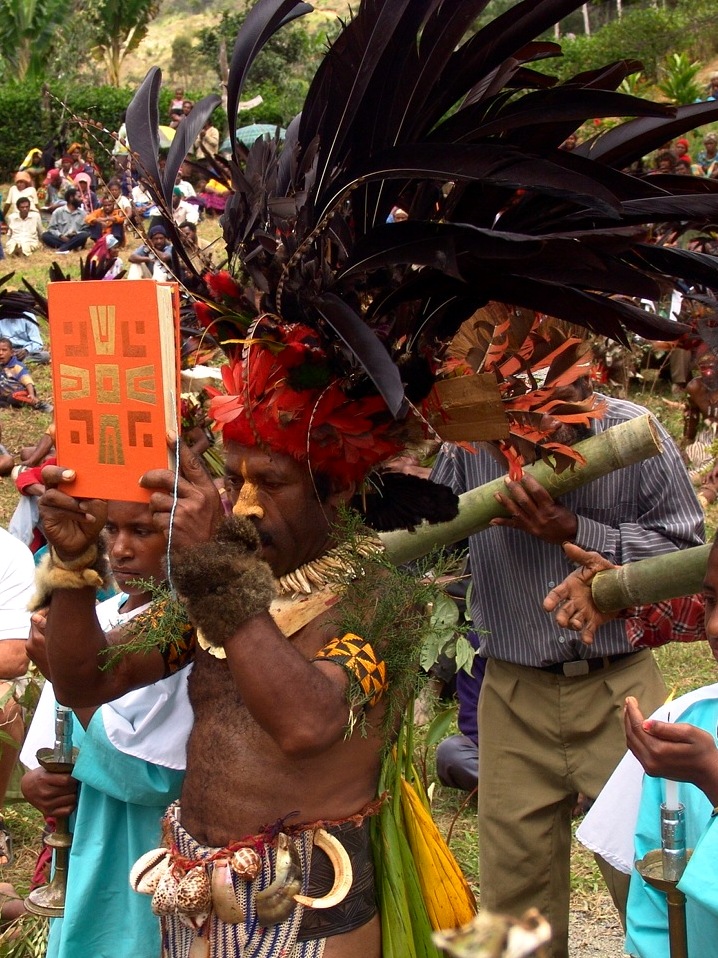 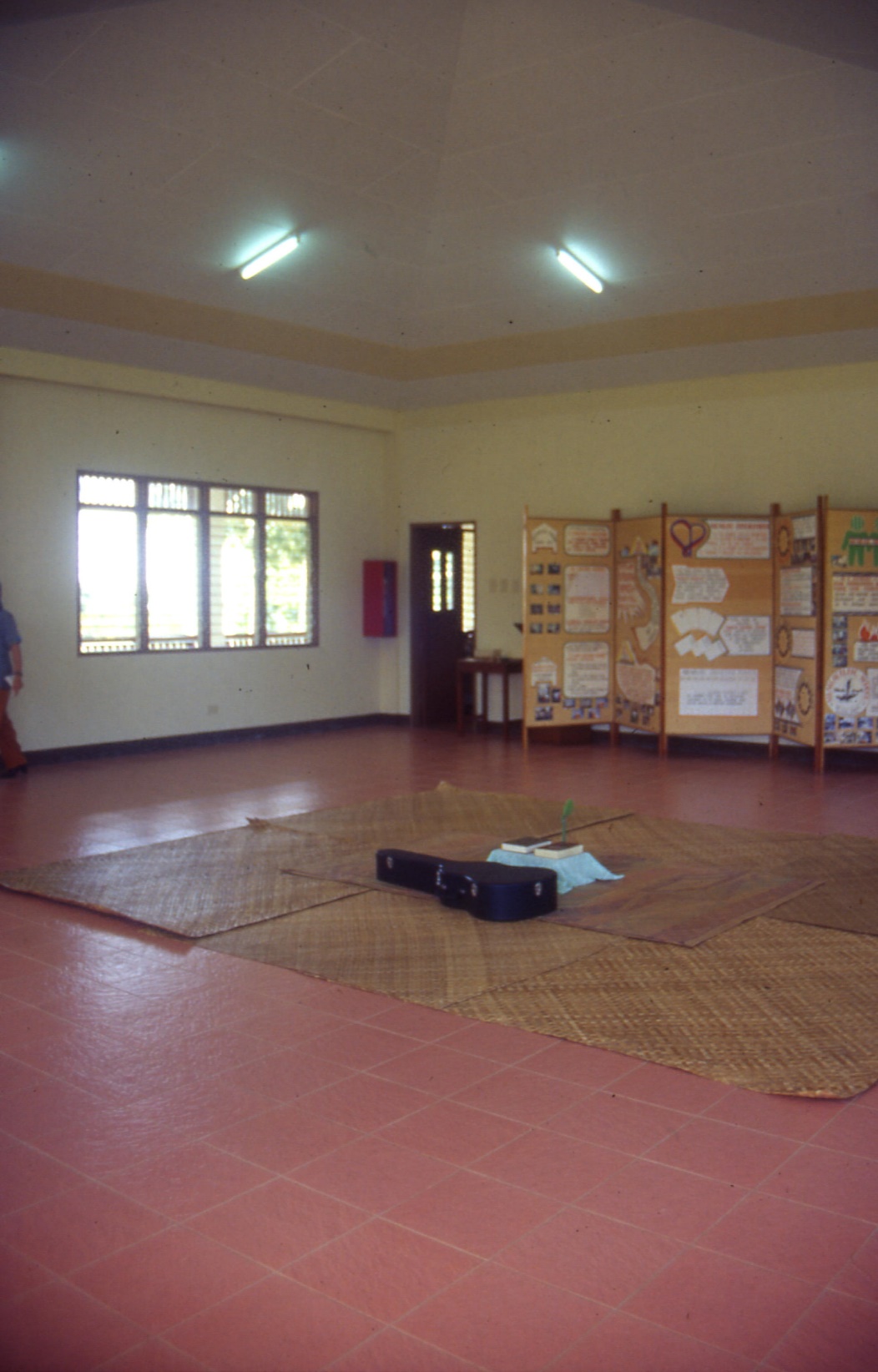 Filippine: dialogo interreligioso “Silsillah” cattolico - islamico
Luogo di preghiera con Bibbia e Corano vicino ad una chitarra
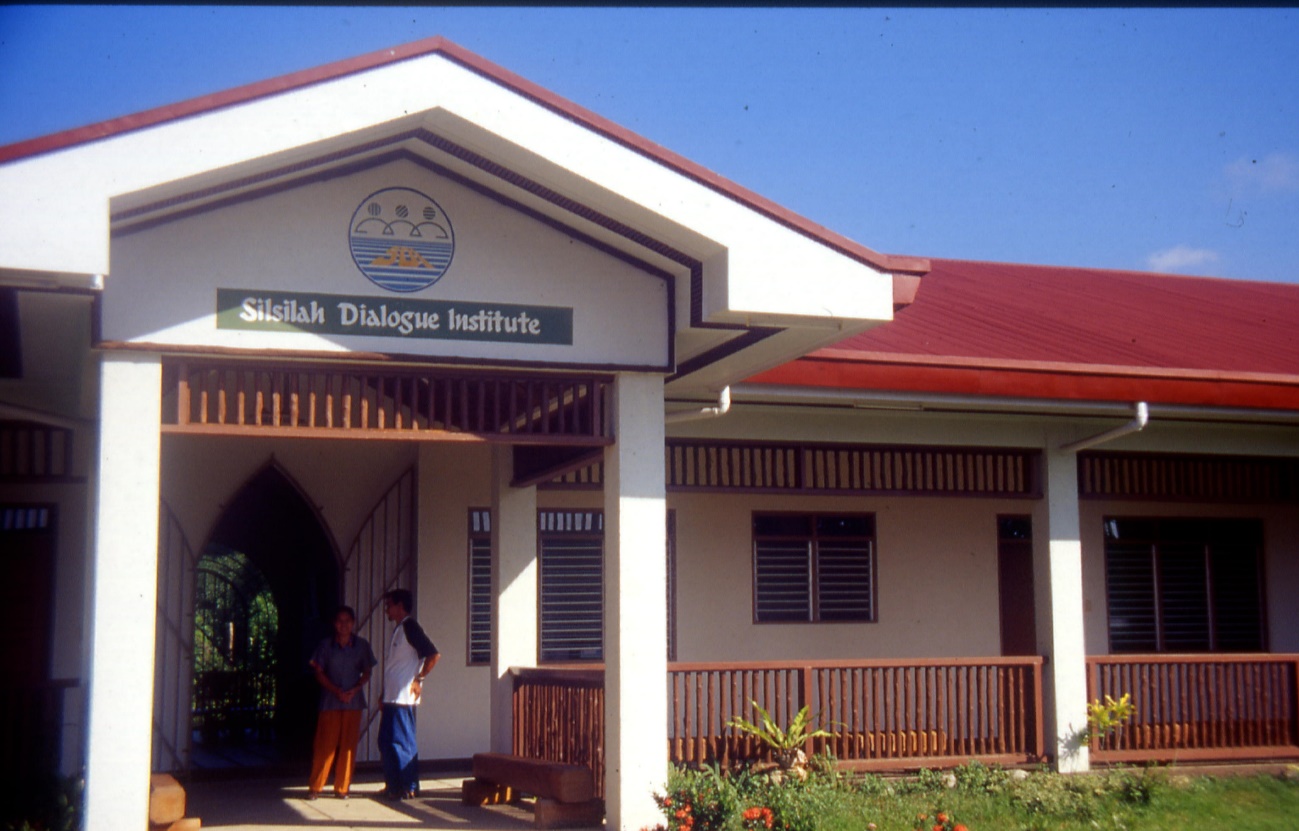 Filippine: bambini orfani dalle guerriglie “musulmane” – “cristiane” 
pregano insieme con frasi del Corano e della Bibbia.
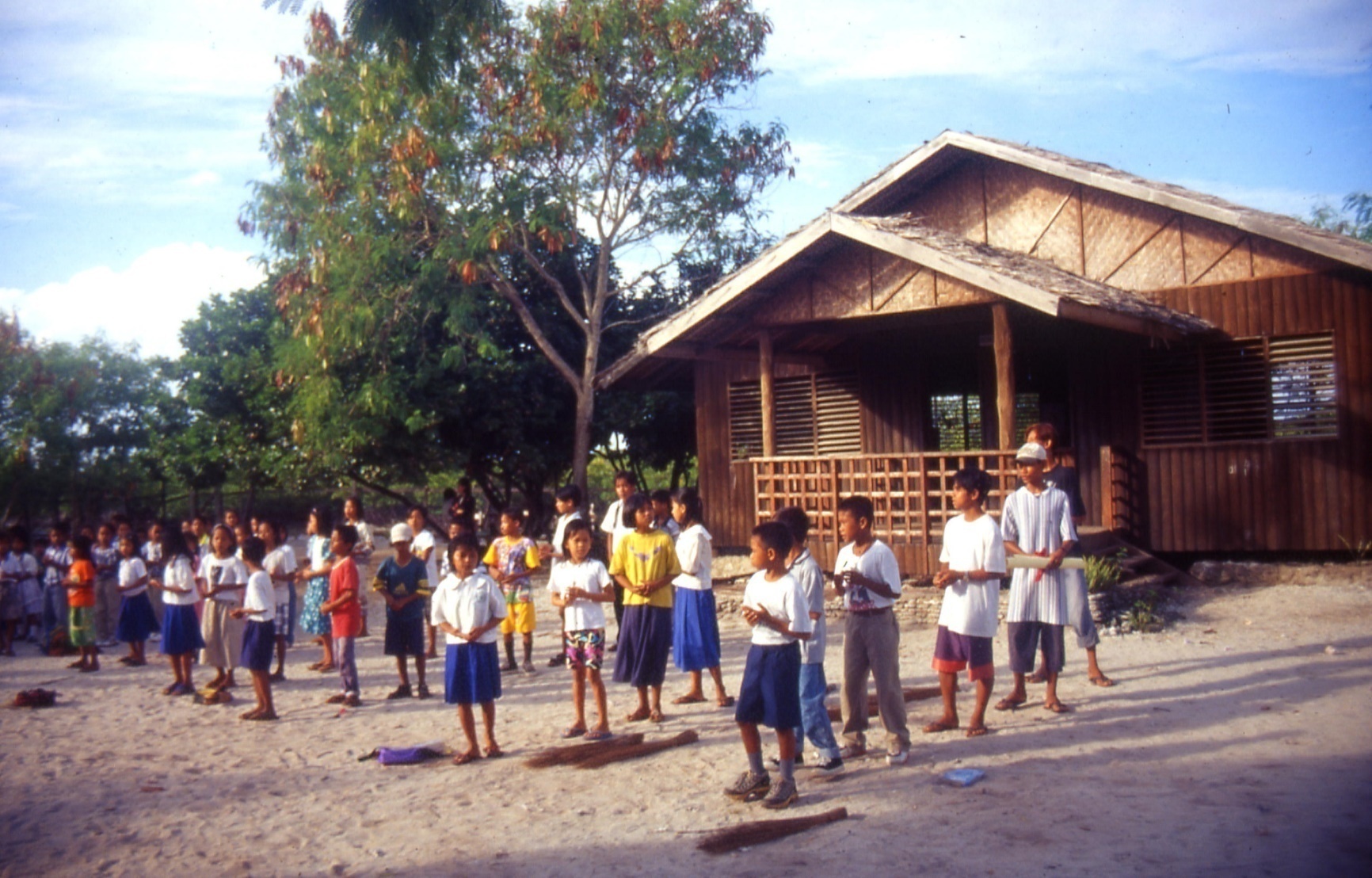 Ci potrebbero essere due atteggiamenti dei missionari:
1)   Alcuni pensano che i missionari debbano,  prima di tutto, preoccuparsi di avere il maggior numero possibile di conversioni e quindi di battezzati cristiani.
2)  INCULTURAZIONE
I sacerdoti missionari moderni (dopo il Concilio Vaticano II) preferiscono il metodo dell’inculturazione: entrare e vivere nei villaggi, nelle città per conoscere e rispettare la cultura degli altri.
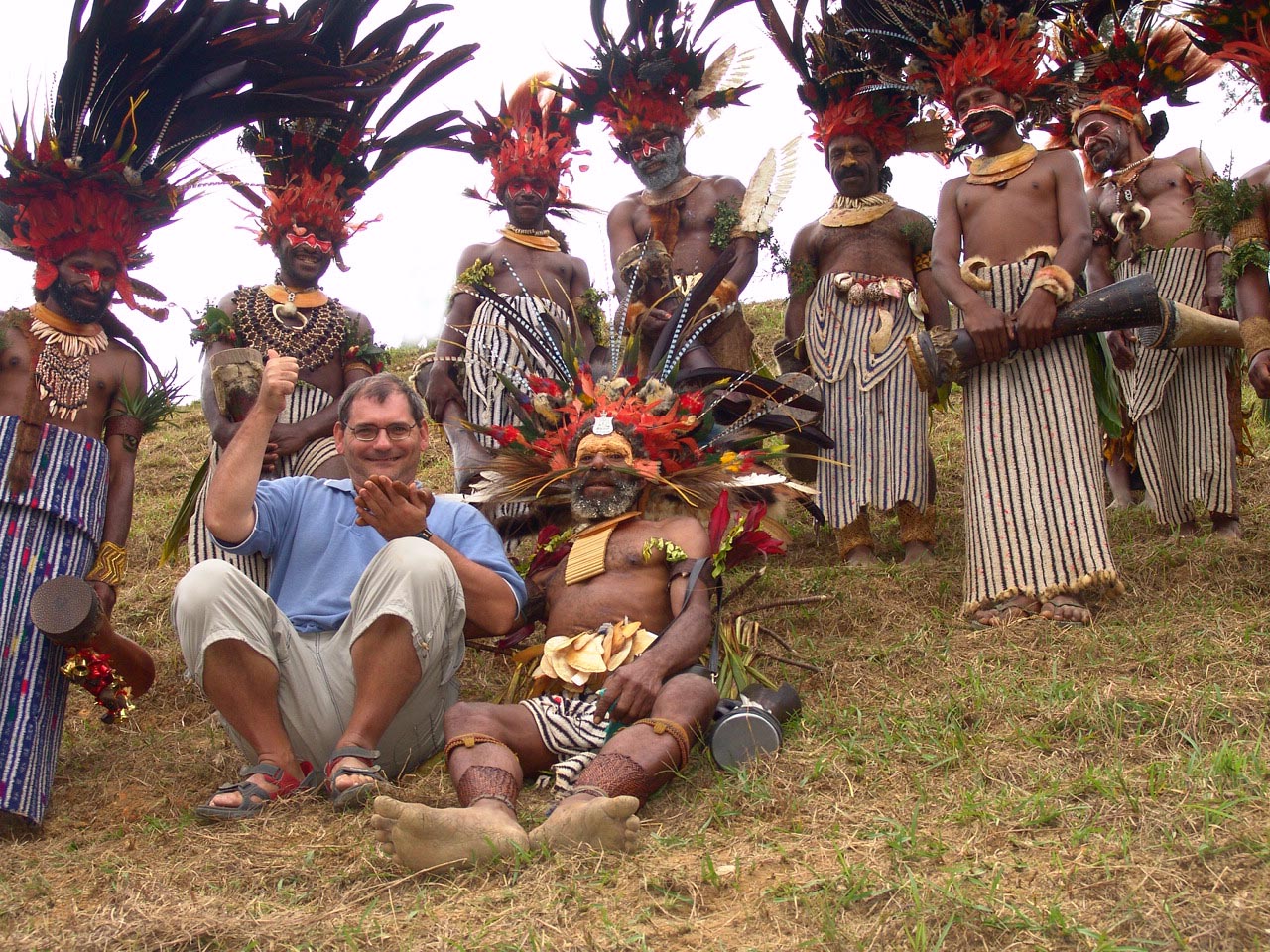 Chi dei due è vestito
in modo stravagante?
Inculturazione. 
E’ anche il cercare e valorizzare i valori cristiani ritenuti già presenti, 
ma nascosti, nelle altre culture religiose. 
Compito del missionario è di cercare dove sono già presenti questi valori 
per renderli più CONDIVISIBILI. 

CONDIVIDERE 
le gioie e sofferenza nei paesi più poveri
Inculturazione
Il missionario non andrebbe ad imporre o a convertire,
ma a CONDIVIDERE gioie e sofferenze
ma anche per scoprire, per rendere visibile il messaggio di Gesù 
dove potrebbe essere già presente nelle altre religioni.

Video testimonianza su youtube  cliccare con il mouse sui link
India missione PIME Swarga Dwar: -  30  https://www.youtube.com/watch?v=vbhaLmoGG4M
Thailandia dialogo con i buddisti -  31    https://www.youtube.com/watch?v=y-6kYnHkbY4
Cambogia dialogo con i buddisti -  32   https://www.youtube.com/watch?v=PLw2XirU2Z8
Dalla “schiava” Agar ebbe Ismaele 
dal quale generalmente si attribuisce la derivazione 
degli arabi (ismaeliti, islamici, sciiti, sunniti).
Abramo
+ Sara
Isacco
dal quale derivano gli EBREI
Giacobbe (detto «Israele»)
dal quale derivano i CRISTIANI
Gesù di Nazarteh
Musulmani, 
ebrei e cristiani 
sono fratelli in Abramo
Gerusalemme:

la città Santa 
delle tre grandi religioni monoteistiche
Esistono diversi atteggiamenti 
nei confronti delle altre religioni:
- 1)  Atteggiamento di odio verso tutte le altre culture o religioni diverse dalle nostre (soprattutto quella islamica).
Spesso questi ritengono che solo la nostra cultura sia quella migliore e superiore.
[Speaker Notes: Atteggiamento di odio verso tutte le altre culture o religioni diverse dalle nostre (soprattutto quella islamica).]
E’ possibile un dialogo fra le religioni?
Come?
Se non è possibile, perché?
Il vero dialogo c’è quando esiste il desiderio di scambio 
ed è quello che aiuta a crescere 
dove io presento il mio approfondimento culturale 
e sono interessato ad ascoltare e capire l’altro 
nella sua religione o nel suo percorso culturale.
[Speaker Notes: Dialogo è desiderio di scambio che aiuta a crescere io presento e sono interessato ad ascoltare e capire l’altro nella sua religione.]
Ci sono cinque forme 
di dialogo
 con le altre religioni:
[Speaker Notes: Ci sono cinque forme di dialogare con le altre religioni]
1) dialogo intellettuale 
E’ quello accademico teologico, 
quello in cui le religioni 
si confrontano i vari concetti dottrinali
[Speaker Notes: Dialogo è desiderio di scambio che aiuta a crescere io presento e sono interessato ad ascoltare e capire l’altro nella sua religione.]
2) dialogo di spiritualità 
È quello in cui si CONDIVIDE l’esperienza spirituale
[Speaker Notes: Dialogo è desiderio di scambio che aiuta a crescere io presento e sono interessato ad ascoltare e capire l’altro nella sua religione.]
3) di azione
E’ quello in cui le religioni lavorano insieme 
per un fine umanitario comune
[Speaker Notes: Dialogo è desiderio di scambio che aiuta a crescere io presento e sono interessato ad ascoltare e capire l’altro nella sua religione.]
4) dialogo di vita 
E’ quello della convivenza giornaliera 
di persone appartenenti a diverse religioni 
che vivono nello stesso villaggio o quartiere.
[Speaker Notes: Dialogo è desiderio di scambio che aiuta a crescere io presento e sono interessato ad ascoltare e capire l’altro nella sua religione.]
5) dialogo di rappresentanza 
E’ quello dell’invito reciproco fra le religioni 
nei momenti importanti della propria religione come ad es.:
- alla chiusura del ramadan i musulmani invitano un rappresentante cristiano;
- all’inaugurazione di una chiesa, i cristiani invitano dei buddisti o musulmani.
[Speaker Notes: Dialogo è desiderio di scambio che aiuta a crescere io presento e sono interessato ad ascoltare e capire l’altro nella sua religione.]
Non potrà mai esistere il dialogo fra le religioni 
-  se si pregiudica le religioni senza conoscerle,
-  se si sottolineano solo gli aspetti negativi,
-  se le religioni vengono considerate il peggior male sociale                        (l’oppio dei popoli),
- se le religioni vengono usate per nascondere gli interessi politici, economico petroliferi anche a costo di fare le guerre!
Il problema principale che non favorisce 
il dialogo con le altre religioni è
la NON conoscenza 
della religione cattolica e del Concilio Vat. II,
soprattutto di coloro che si ritengono cristiani.

Non aiuta al dialogo interreligioso: 
- l’opinione non fondata su prove, (la presunzione è figlia dell’ignoranza), 
- l’indifferenza e la “sufficienza”, ossia pensare che il livello infantile di conoscenza religiosa sia più che sufficiente per giudicare la Chiesa e le religioni in generale.
- 2)  Atteggiamento di rifiuto delle religioni:
Tale atteggiamento è spesso ideologizzato da una cultura atea estremista che spesso si rifà al pensiero comunista di Karl Marx in cui si sostiene che le religioni sono l’oppio dei popoli.
In questo caso, per un “falso” rispetto verso tutte le religioni, 
si vorrebbe eliminare ogni traccia di simboli cristiani nelle scuole pubbliche.
[Speaker Notes: Tutte le religioni sono considerate il male sociale pertanto devono essere eliminate.

Tale atteggiamento è spesso ideologizzato da una cultura atea estremista che spesso si rifà al pensiero comunista di Karl Marx in cui si sostiene che le religioni sono l’oppio dei popoli.
In questo caso, per un “falso” rispetto verso tutte le religioni, si vorrebbe eliminare ogni traccia di simboli cristiani nelle scuole pubbliche.]
- 3)   Atteggiamento in cui si considerano uguali tutte le religioni.
Le religioni sono realmente tutte identiche e uguali?
Oppure le religioni sono da considerare degne di grande rispetto soprattutto quando valorizzano la vita umana?
[Speaker Notes: Le religioni sono realmente tutte identiche e uguali?

Oppure le religioni sono da considerare degne di grande considerazione e di rispetto soprattutto quando valorizzano la vita umana?]
Dialogare significa evitare questi estremi, imparando a 
distinguere tra i vari aspetti.

Il dialogo autentico è quello che si pone su un piano paritario, 

presuppone un sincero rispetto per il credo dell’altro, 

insieme a molta pazienza e umiltà, 

ma senza rinunciare a quella verità e a quei valori 
che fondano la propria religione.
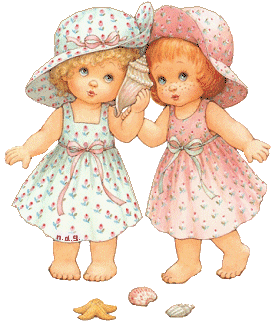 PIANO PARITARIO
RISPETTO
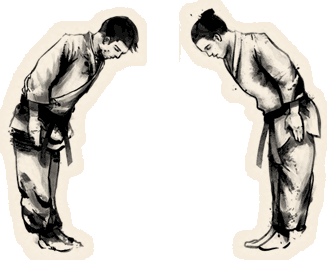 PAZIENZA E UMILTÀ
senza rinunciare a quei valori che fondano la propria religione.
Il tempio del Re Salomoneera considerato una delle sette meraviglie del mondo e fu realizzato per volere del re Salomone.
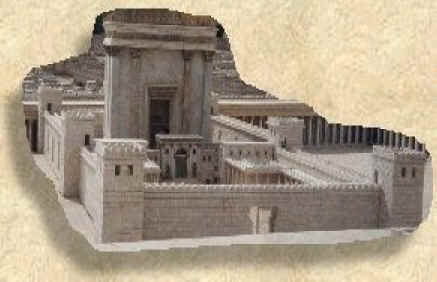 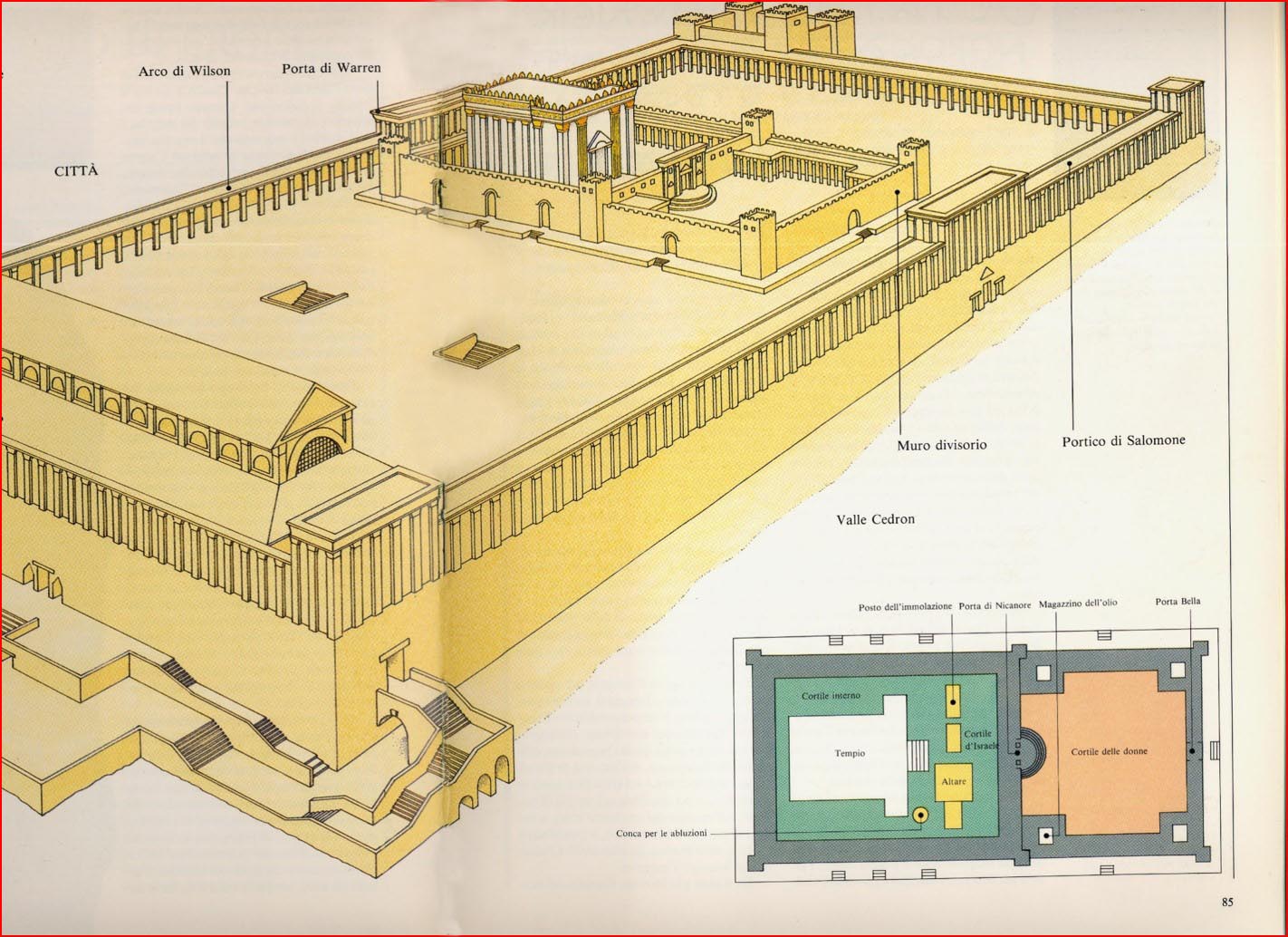 Il sacro tempio ebraico fu distrutto. 
Nel luogo considerato 
più sacro per gli ebrei 
fu costruita sopra 
la moschea della cupola della roccia.
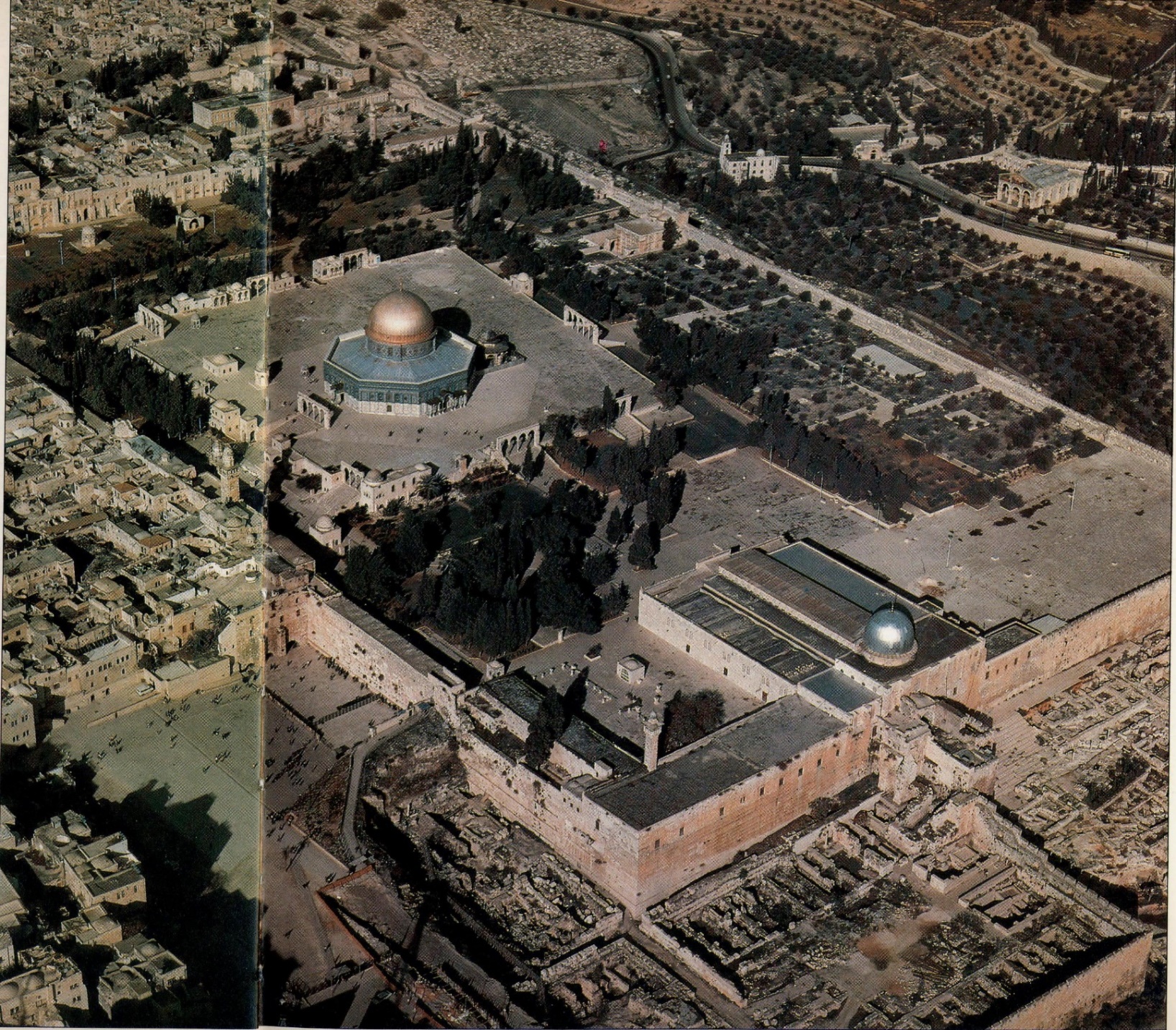 La moschea sulla spianata del tempio
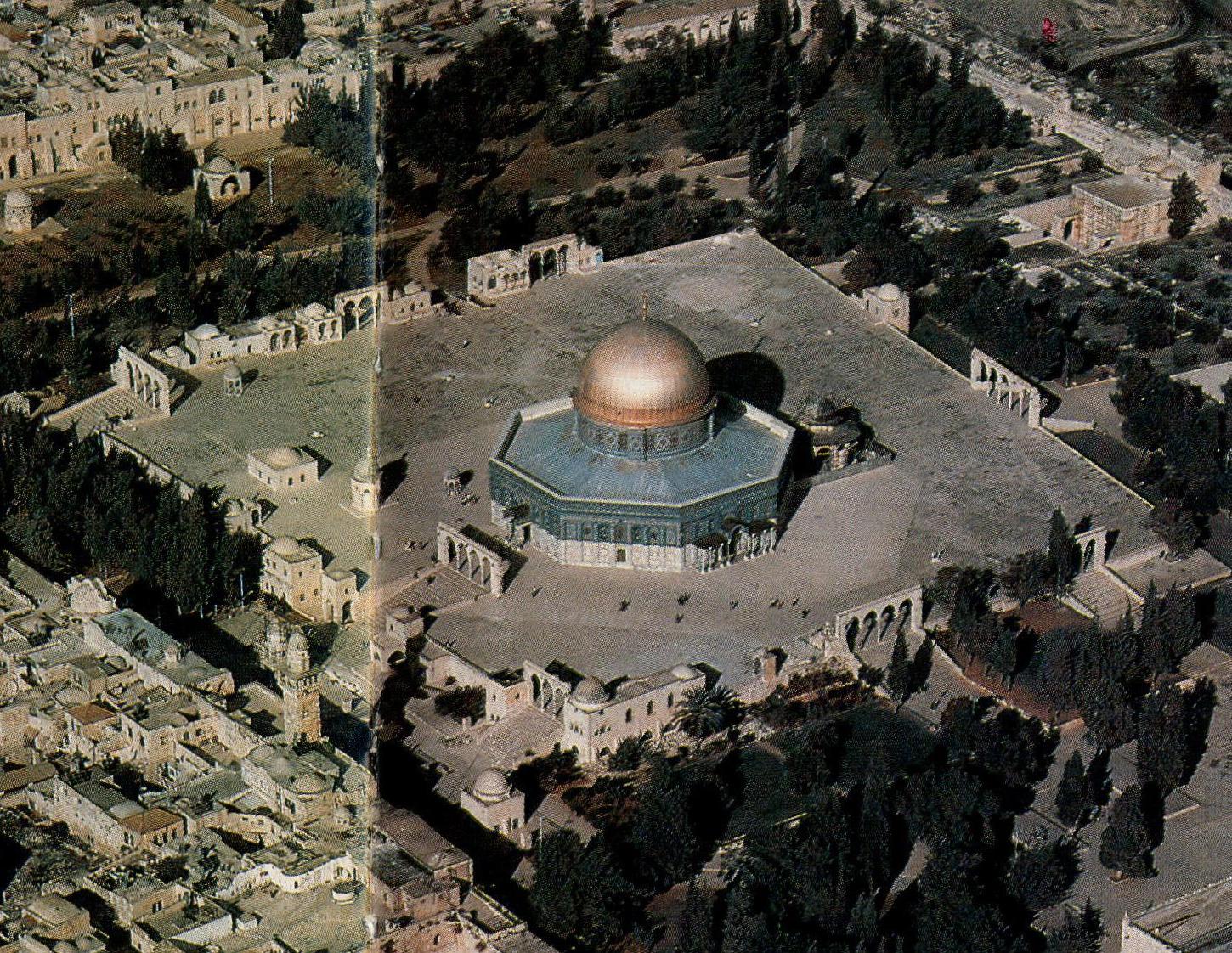 La roccia sotto la Moschea, secondo alcuni è 
la base da cui Dio creò l'universo; 
è la roccia su cui Abramo legò Isacco in occasione del sacrificio;
l'area in cui, si dice, dormì Giacobbe, sognando la scala che saliva al cielo.
Questo punto è identificato come il Sancta Sanctorum.
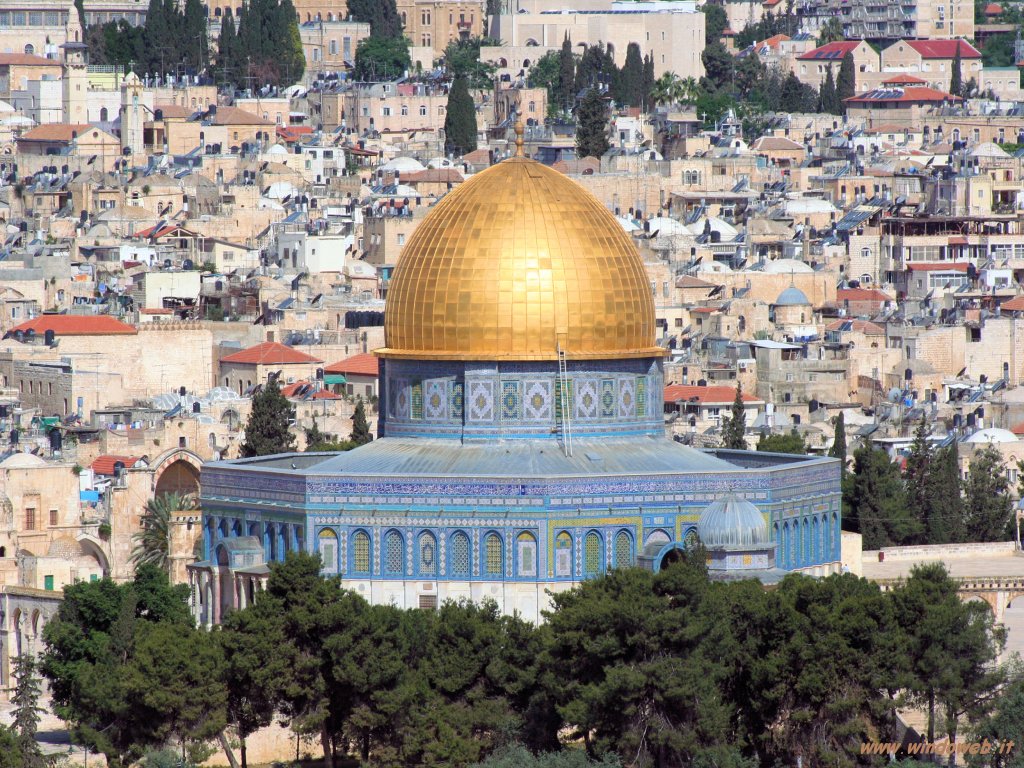 Il “Muro del Pianto”
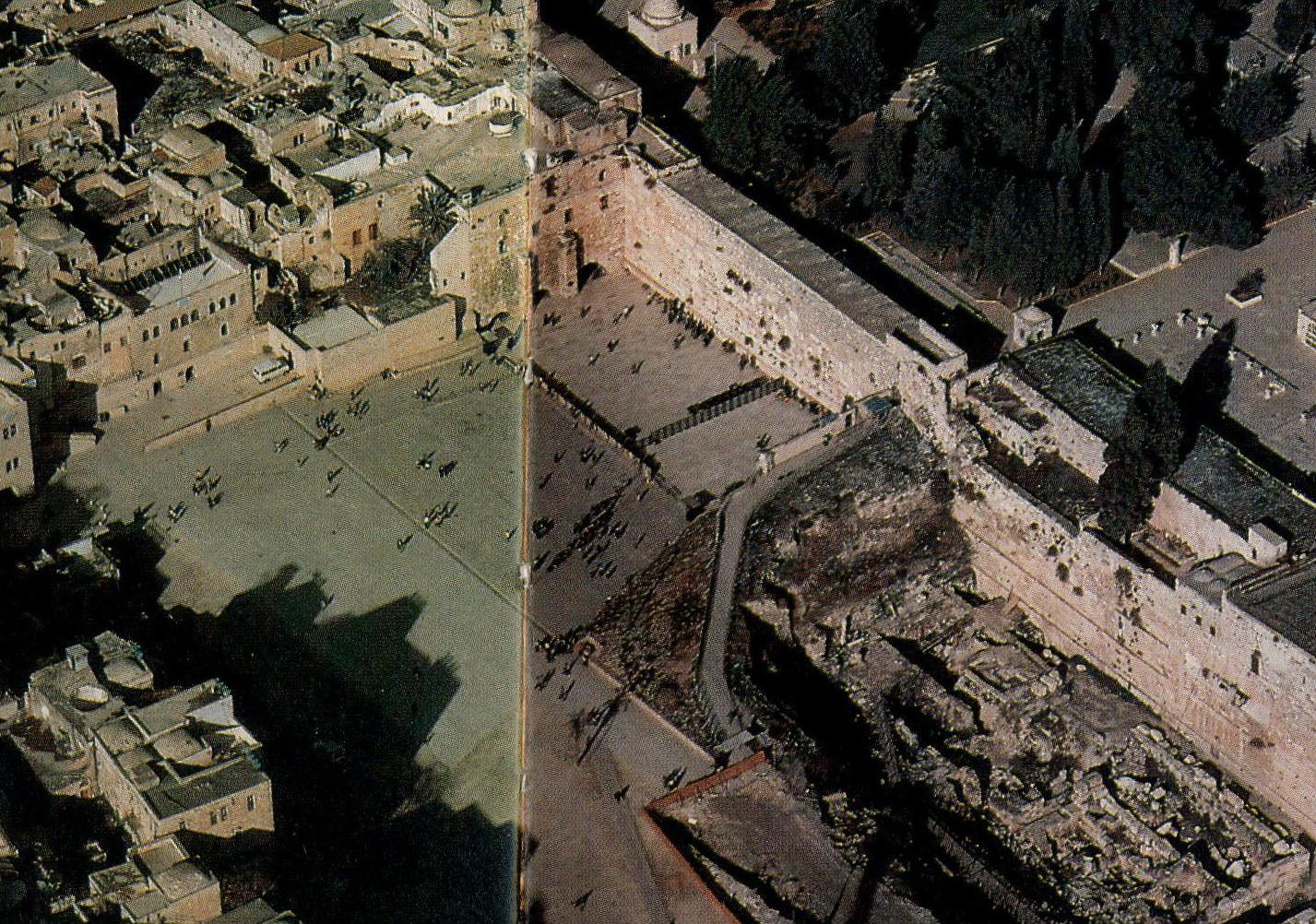 Qui i pellegrini ebrei si recano a pregare e a celebrare il rito del pianto.
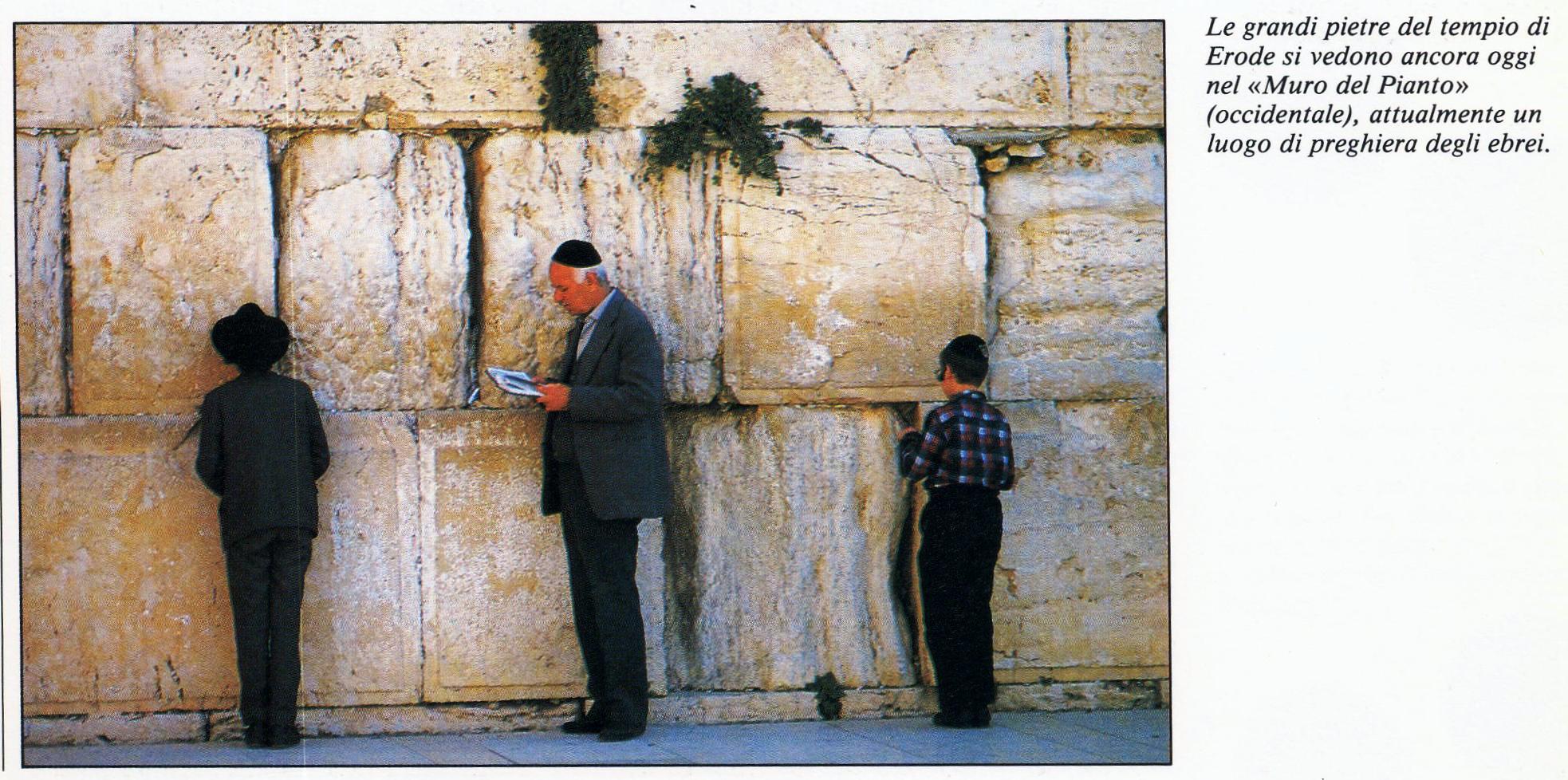 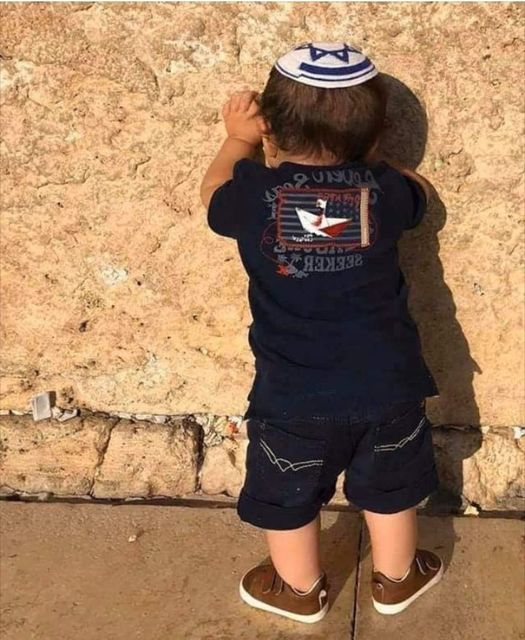 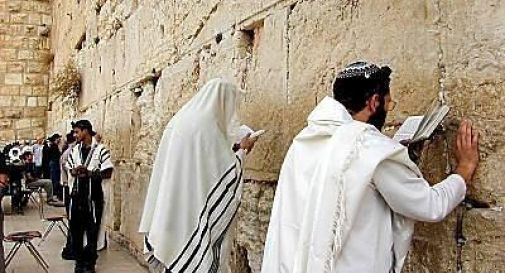 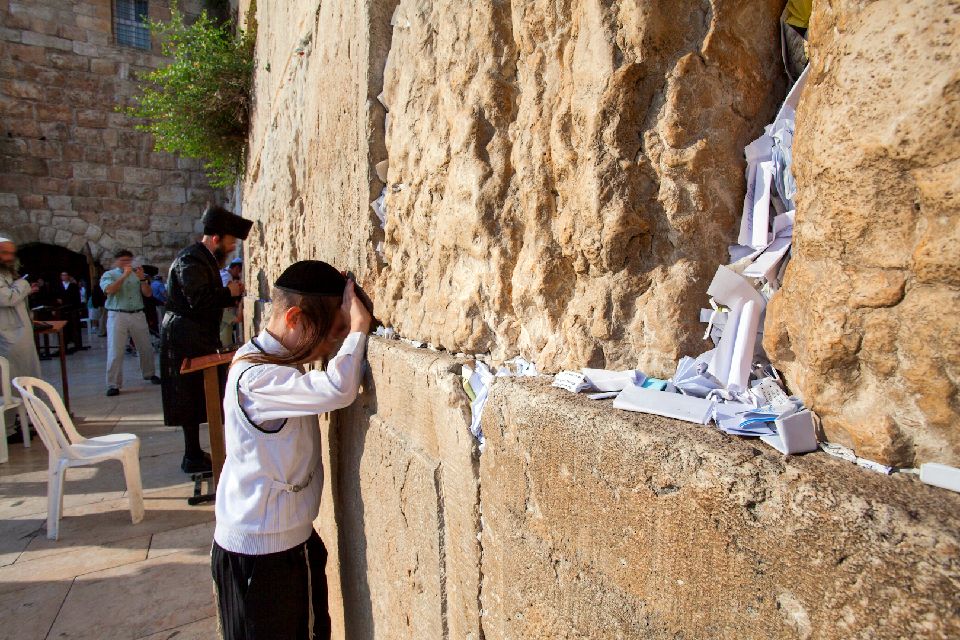 Gerusalemme: «Il Muro del Pianto»
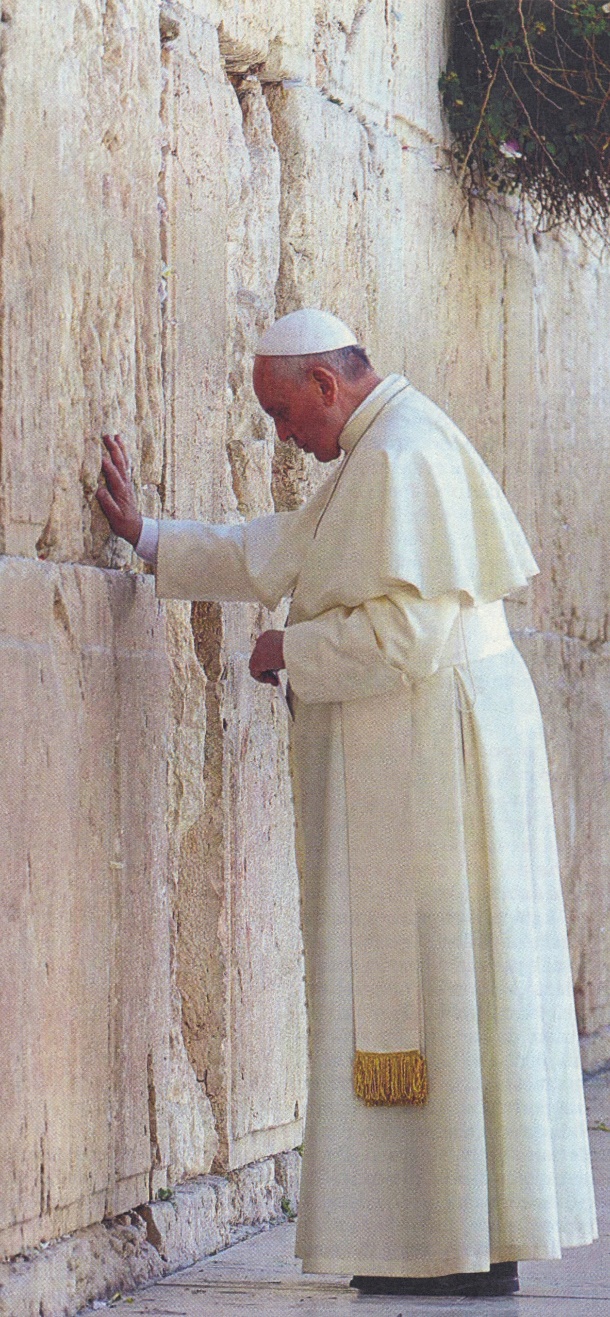 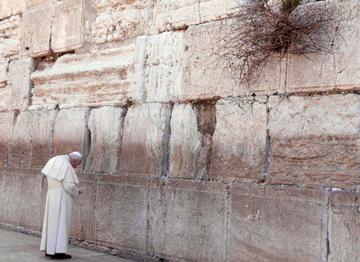 Papa Francesco
Papa Giovanni Paolo II
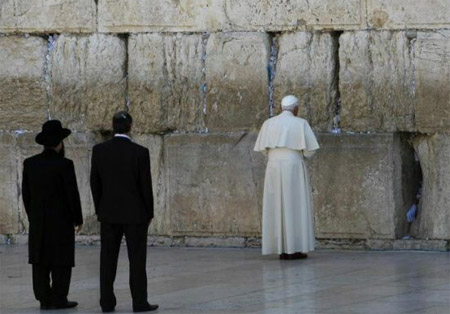 Papa Benedetto XVI
[Speaker Notes: Gerusalemme: «Il Muro Del Pianto»]
Il tempio ebraico di Gerusalemme 
era anche il luogo dove andava a pregare 
Gesù di Nazareth, 
che, per i cristiani, è il figlio di Dio.
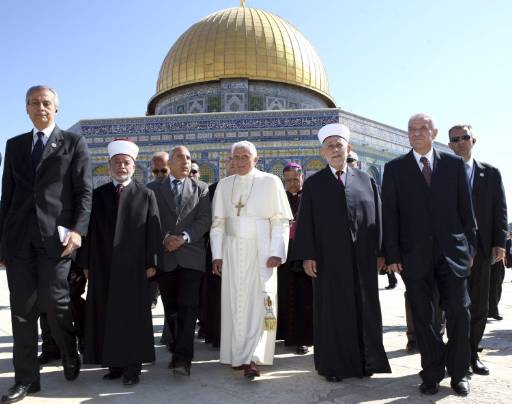 Papa Benedetto XVI  entra e dialoga con i capi musulmani
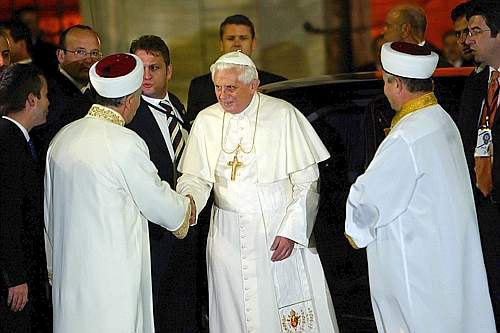 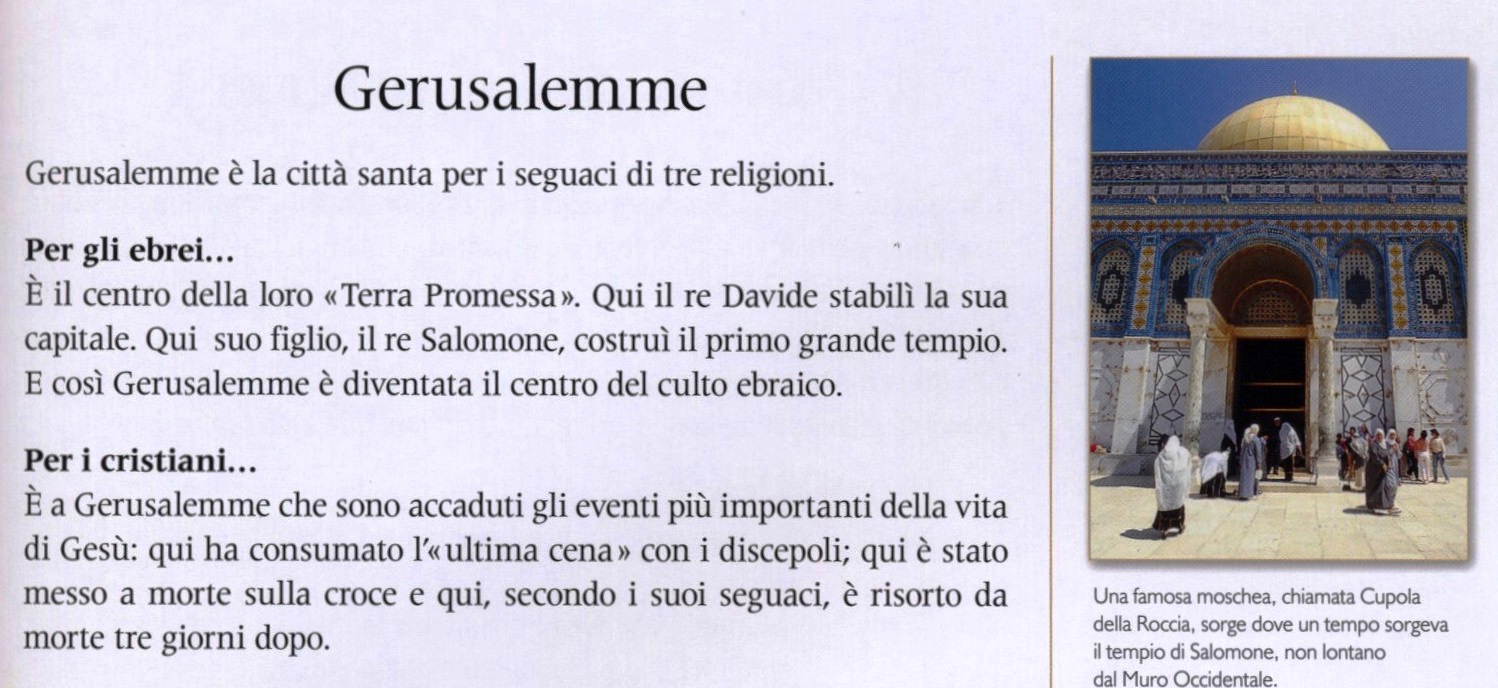 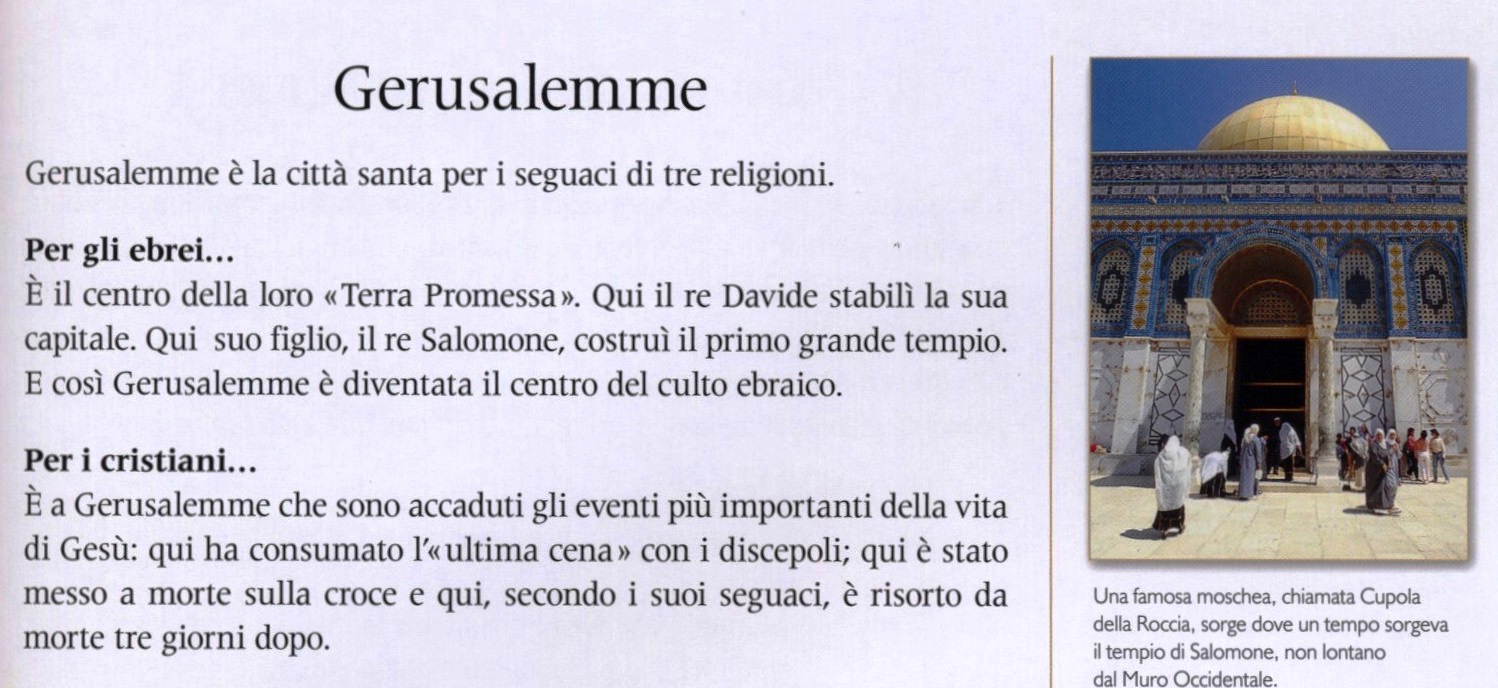 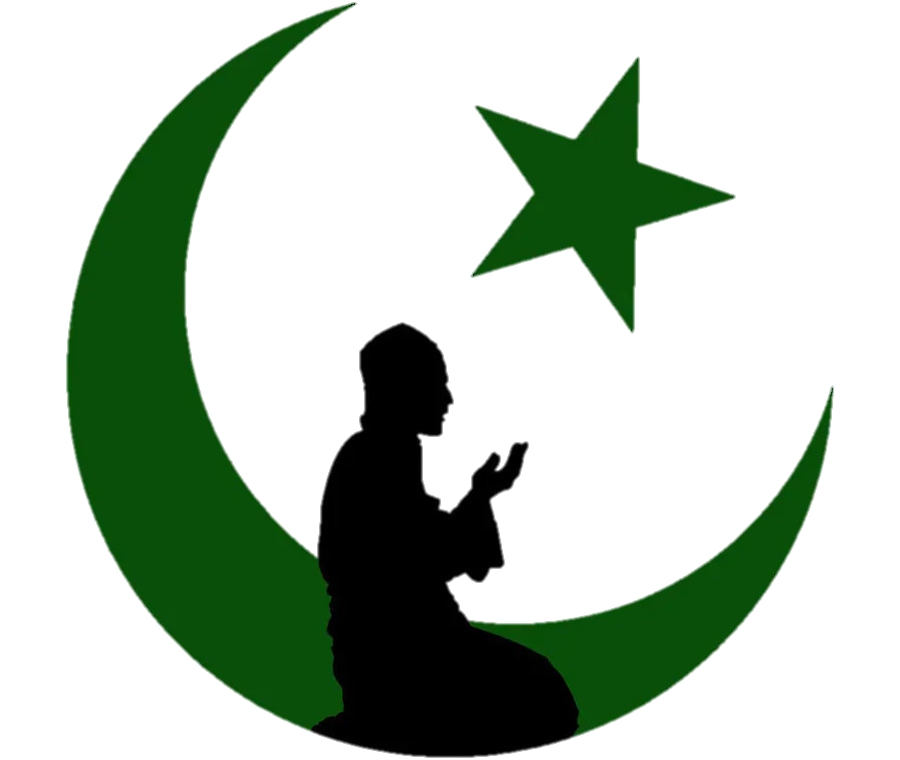 Gerusalemme
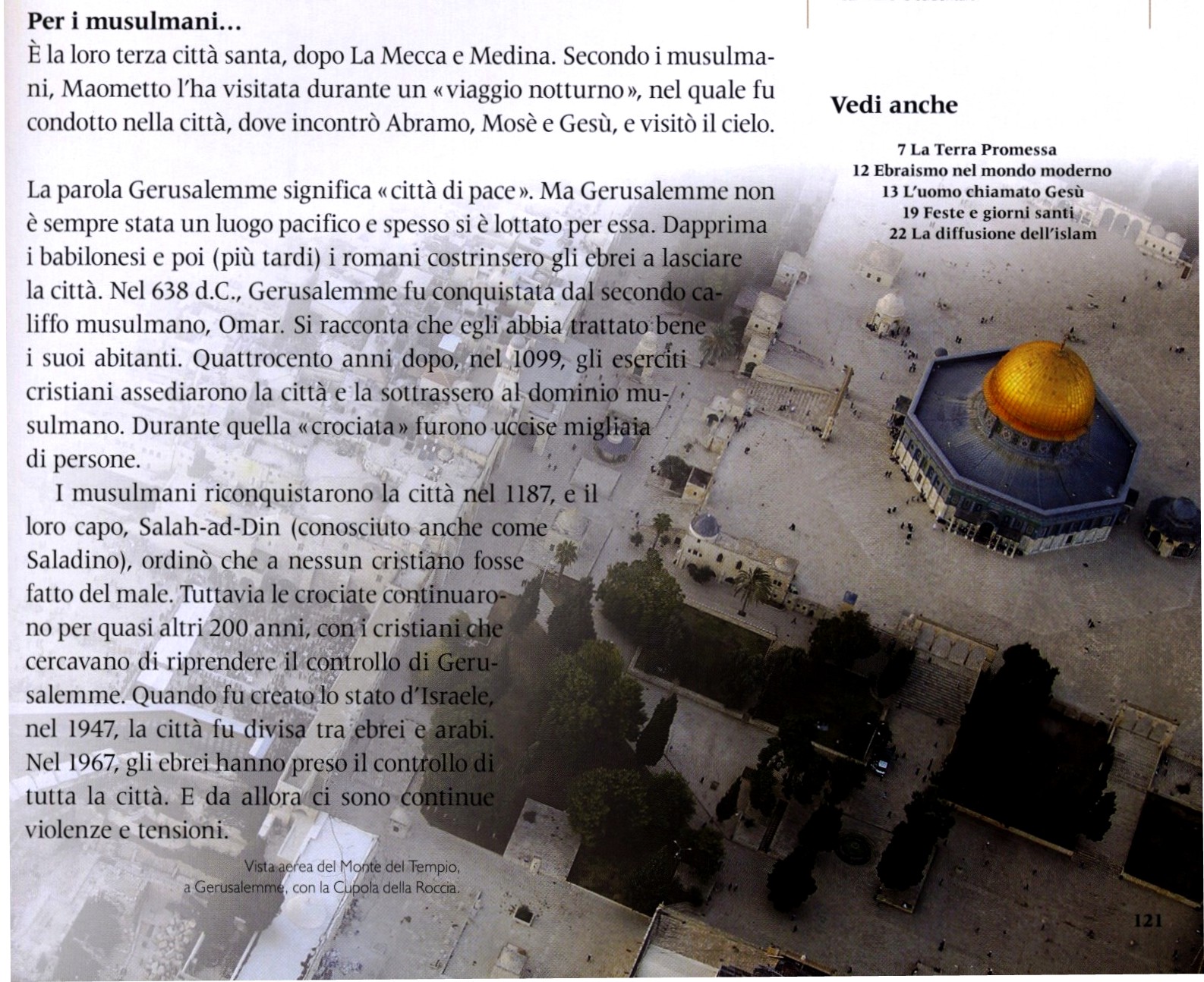 [Speaker Notes: Gerusalemme]
Breve storia 
di Gerusalemme
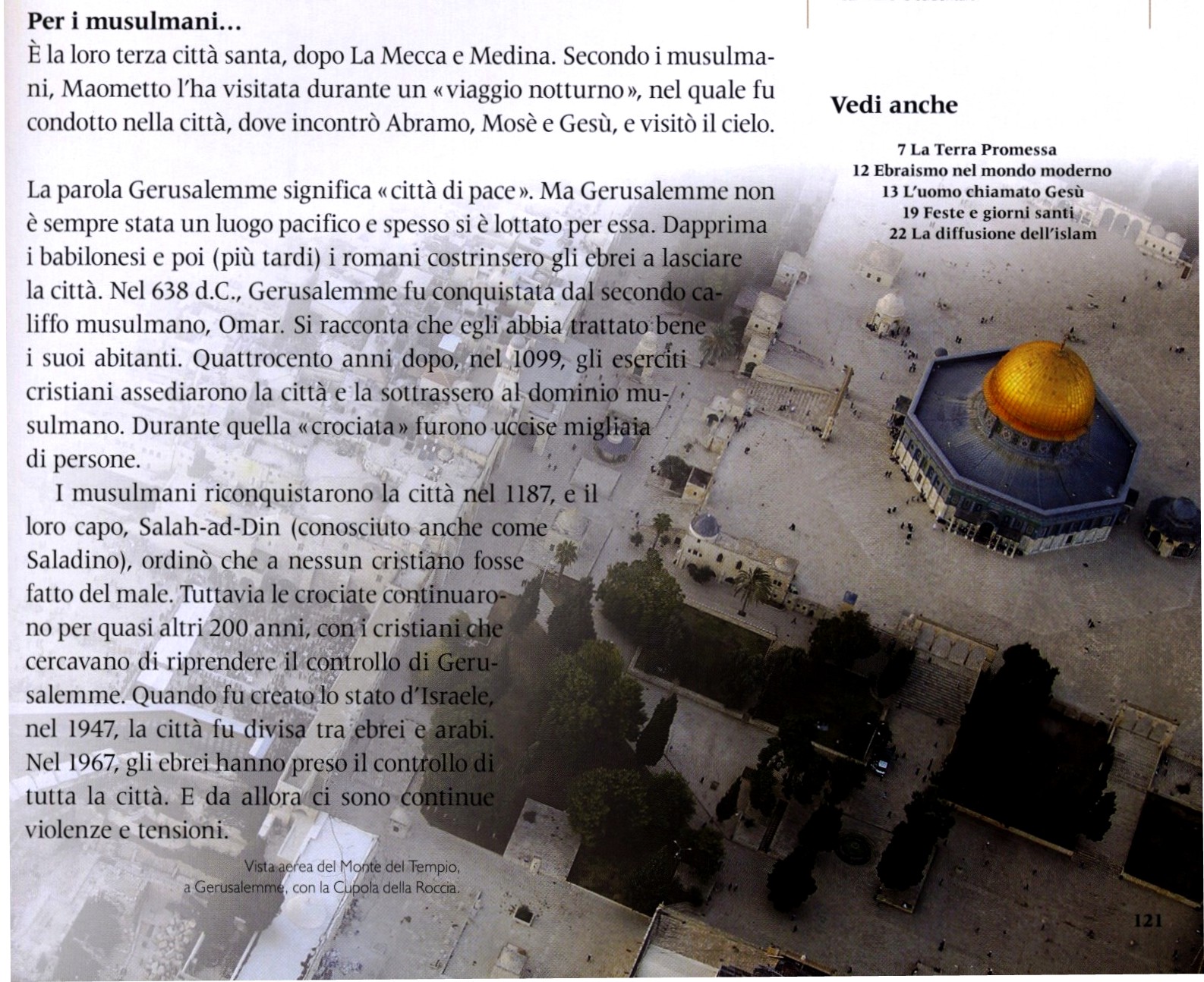 La parola Gerusalemme significa “città SANTA” che dovrebbe essere una città di PACE. In realtà è spesso stata un luogo tutt’altro che pacifico e spesso si è lottato per conquistarla.
Dapprima i babilonesi e poi, più tardi, i romani costrinsero gli ebrei a lasciare la città.
Nel 638 d.C. Gerusalemme fu conquistata dal secondo Califfo musulmano, Omar. Si racconta che egli abbia trattato bene i suoi abitanti. 
Quattrocento anni dopo, nel 1099, gli eserciti europei “cristiani” assediarono la città e la sottrassero al dominio musulmano. 
Durante quella “crociata” furono uccise migliaia di persone.
I musulmani riconquistarono la città nel 1187, e il loro capo, Salah-ad-Din (conosciuto anche come Saladino) ordinò che a nessun cristiano fosse fatto male. 
Tuttavia le crociate continuarono per quasi altri duecento anni con i cristiani che cercavano di riprendere il controllo di Gerusalemme.
Quando fu creato lo Stato d’Israele, nel 1947, la città fu divisa tra ebrei e arabi (musulmani).
Nel 1967, gli ebrei hanno ripreso il controllo di tutta la città. E da allora ci sono continue violenze e tensioni.
Secondo il pensiero cattolico, espresso anche nel Concilio Vat. II, Cristo è anche venuto a rendere visibile mediante i sacramenti, la sua nuova famiglia cristiana, 
la CHIESA …
Ma esiste anche una chiesa invisibile che solo Dio può conoscere, ed è fatta di ogni uomo di buona volontà, 
di ogni uomo che ama onestamente con umiltà e carità perfetta l’Essere Supremo di ogni religione.
Per i cattolici, Cristo è la via per accedere direttamente nella sua Chiesa resa visibile anche mediante i sacramenti da lui istituiti.

Nelle altre religioni, quando i fedeli AMANO con onestà e con umile carità perfetta, sarebbero sentieri diversi per arrivare all’Essere Supremo
Come può avvenire il dialogo Interreligioso?
Il missionario va a convertire e a imporre il battesimo?
Va a imporre, come fecero i colonizzatori occidentali, 
e oggi le numerose invasioni di dominio economico?
Secondo il Concilio Vat. II 
emerge  l’idea che lo scopo del missionario 
non è quello di imporre una nuova cultura, 
ma di cercare dove il messaggio cristiano 
potrebbe essere già presente nelle altre religioni 
per poi CONDIVIDERLO e renderlo più visibile.
[Speaker Notes: Secondo il Conc. Vat. II emerge  l’idea che lo scopo del missionario non è quello di imporre una nuova cultura, 
ma di cercare dove il messaggio cristiano potrebbe essere già presente nelle altre religioni per poi CONDIVIDERLO 
e renderlo più visibile.]
Vivere insieme
Ci sono alcuni modi in cui gli appartenenti a religioni diverse possono 
confrontarsi tra di loro:
1)  Pensando che la loro religione è l’unica vera e che tutte le altre religioni sono false, o addirittura cattive e pericolose. 
Questo si chiama esclusivismo.
2)  Pensando che ci debba essere una solo religione mondiale
o dicendo che è importante quello su cui tutti possono essere d’accordo. Questo si chiama inclusivismo
3)  Conservando e approfondendo la propria religione, ma con un atteggiamento amichevole e rispettoso delle altre fedi.
Questo è chiamato pluralismo ed è lo scopo del movimento interreligioso
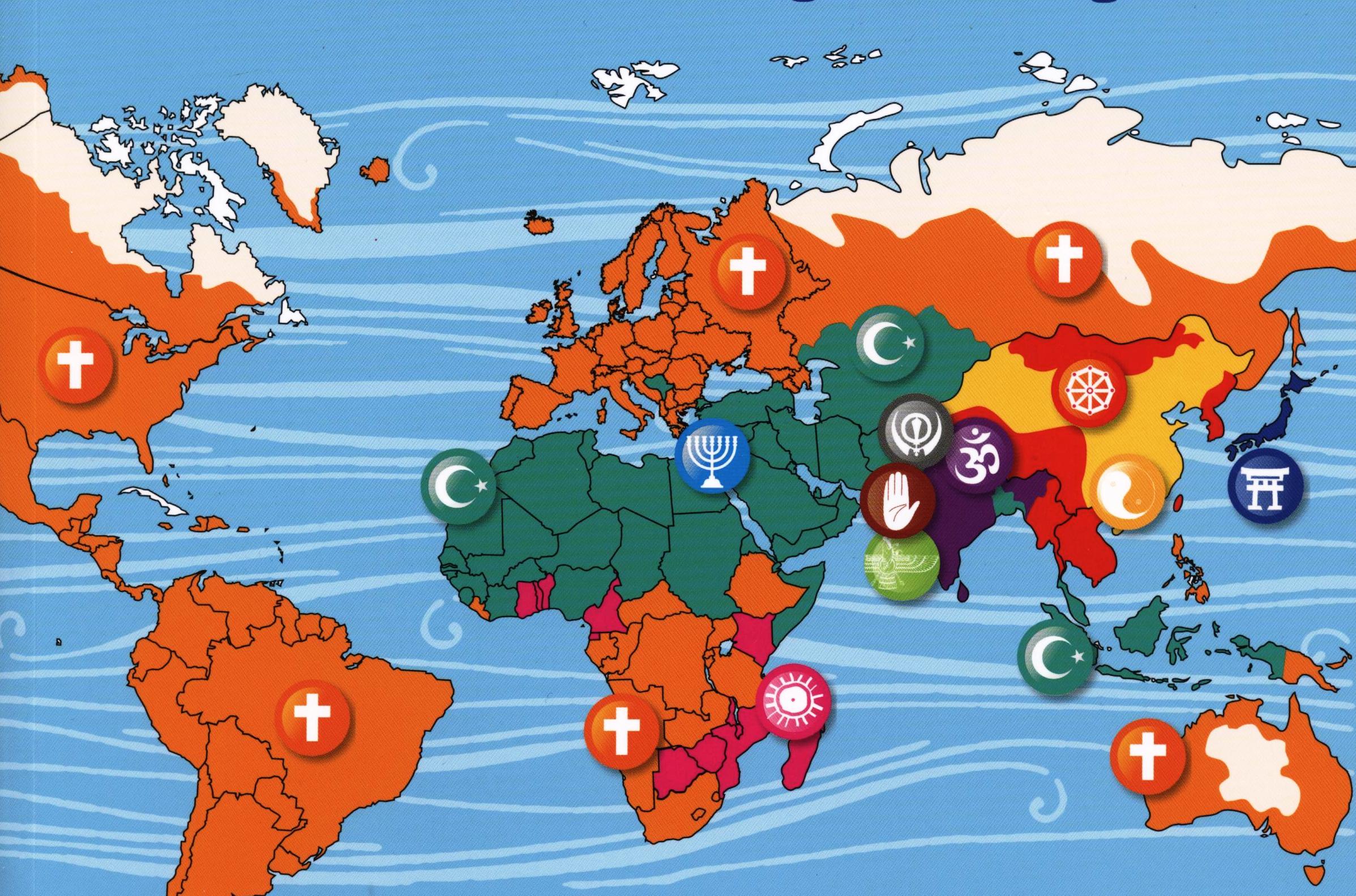 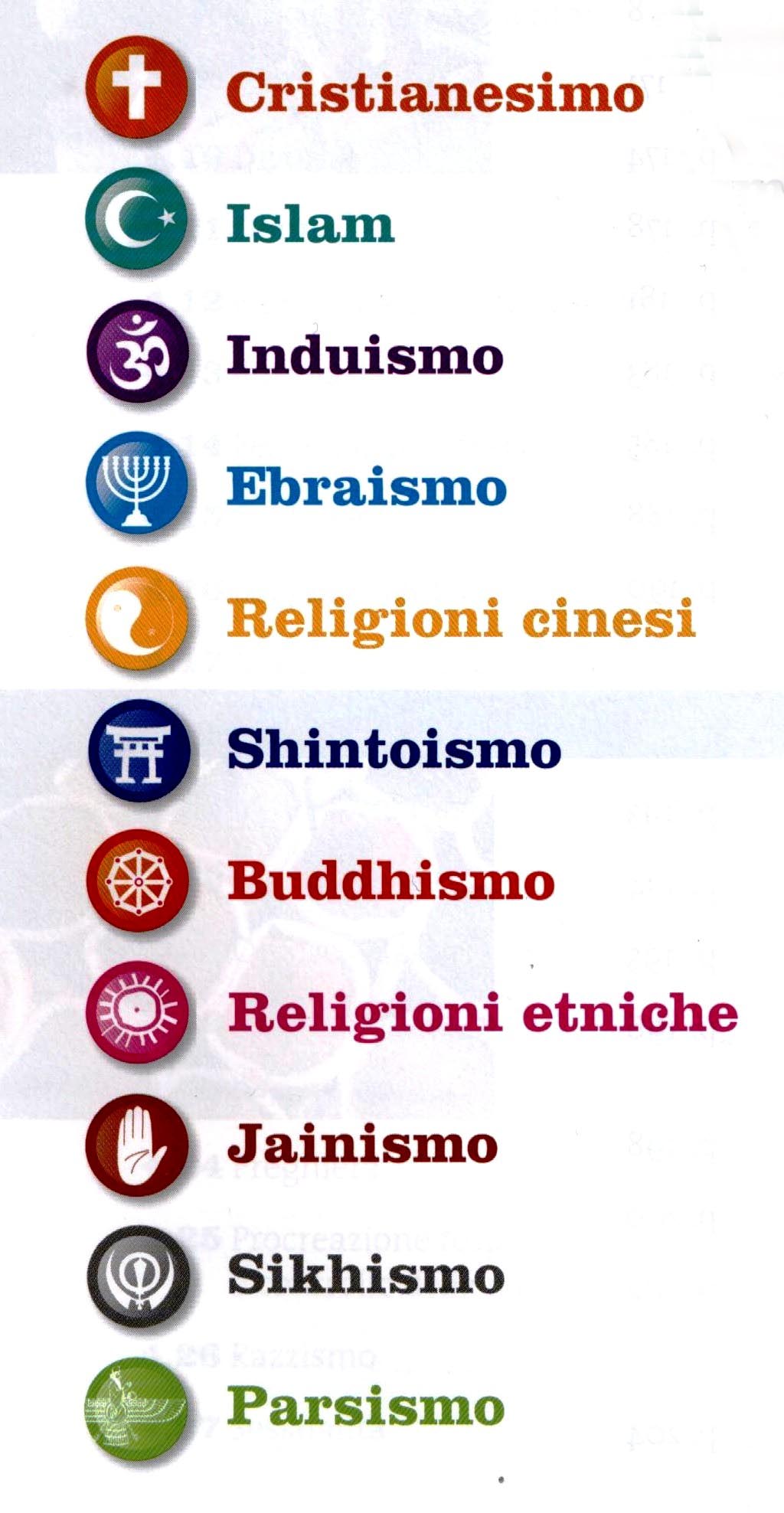 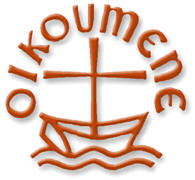 Cristianesimo
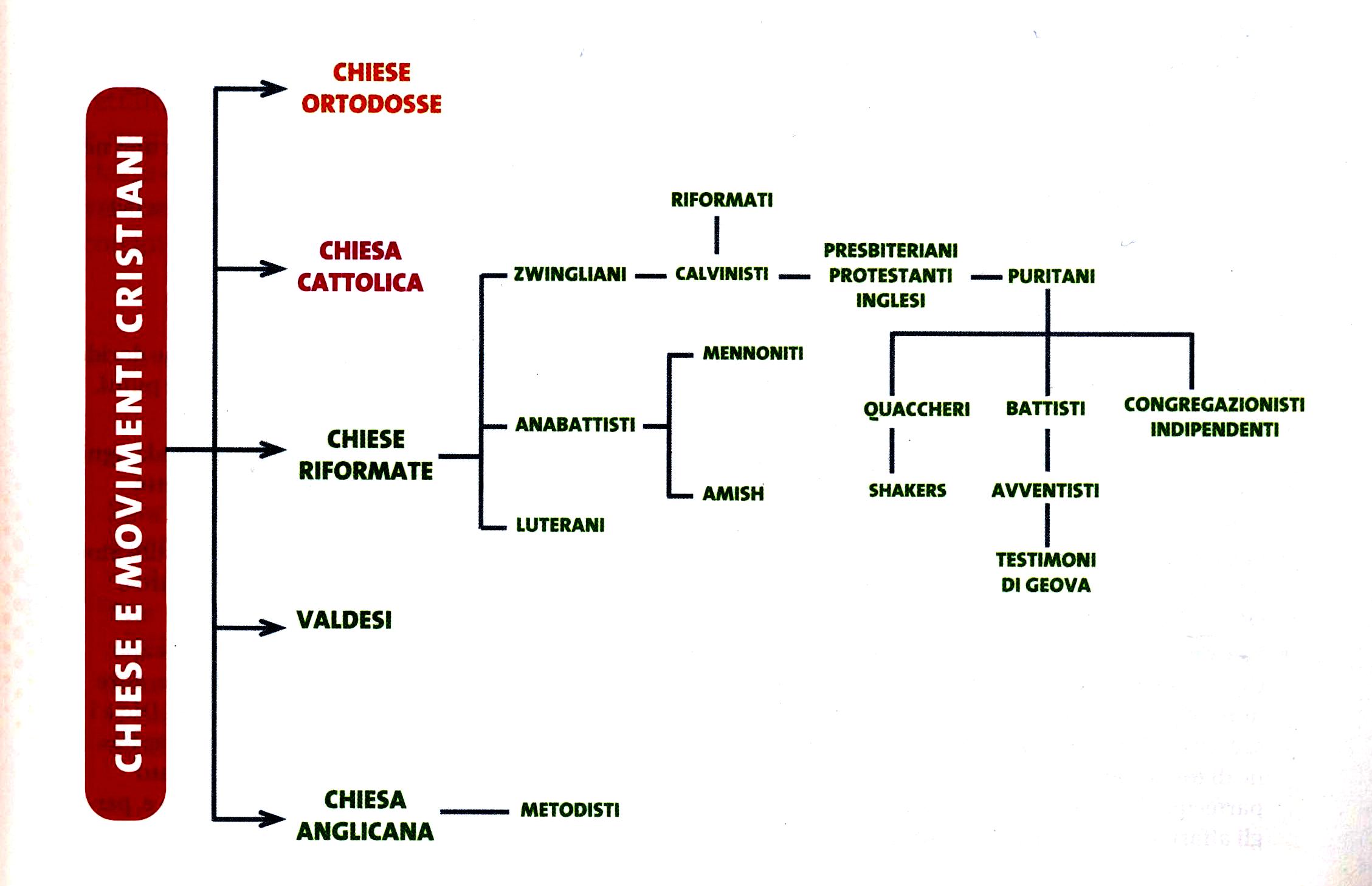 [Speaker Notes: Cristianesimo]
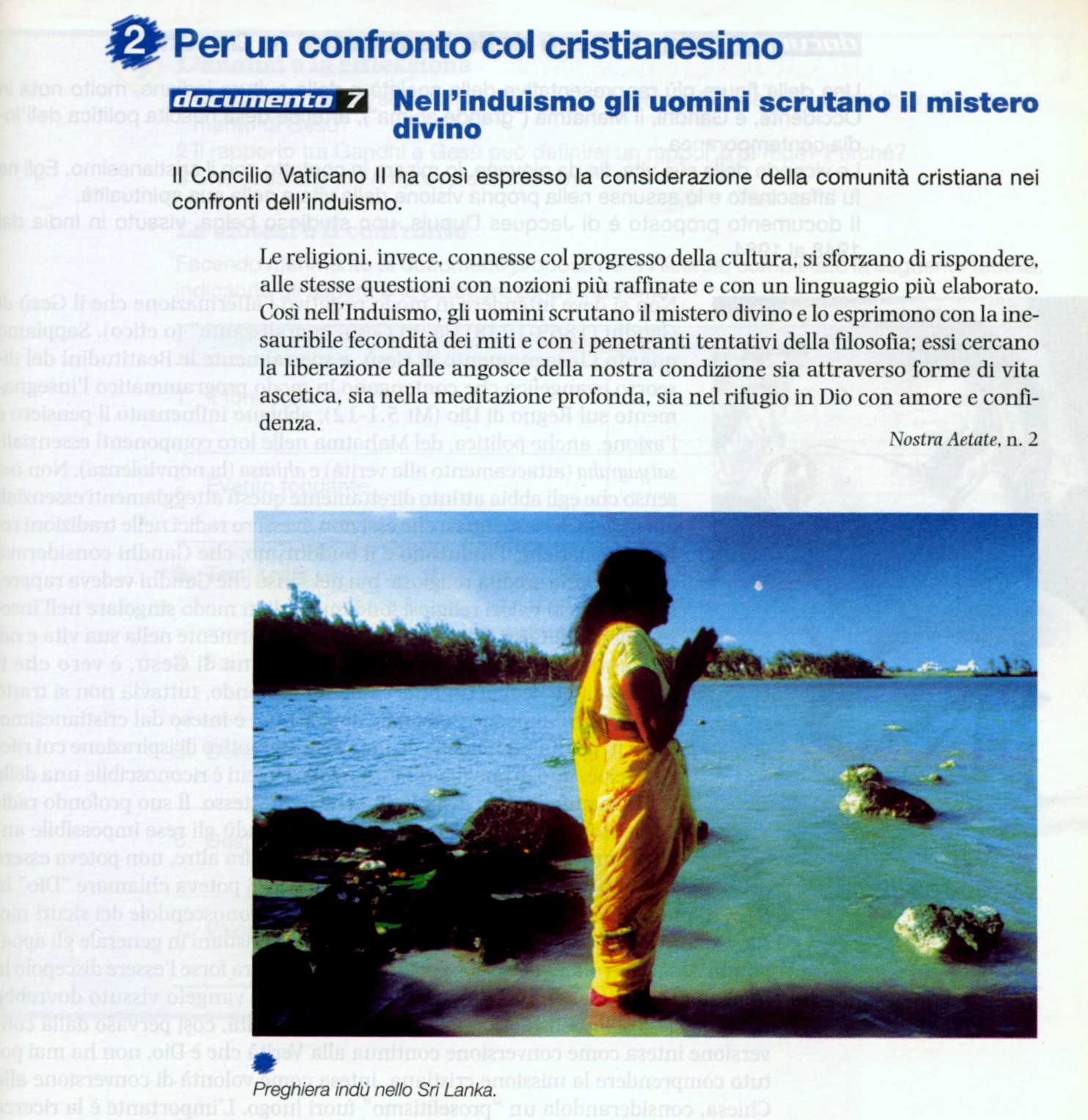 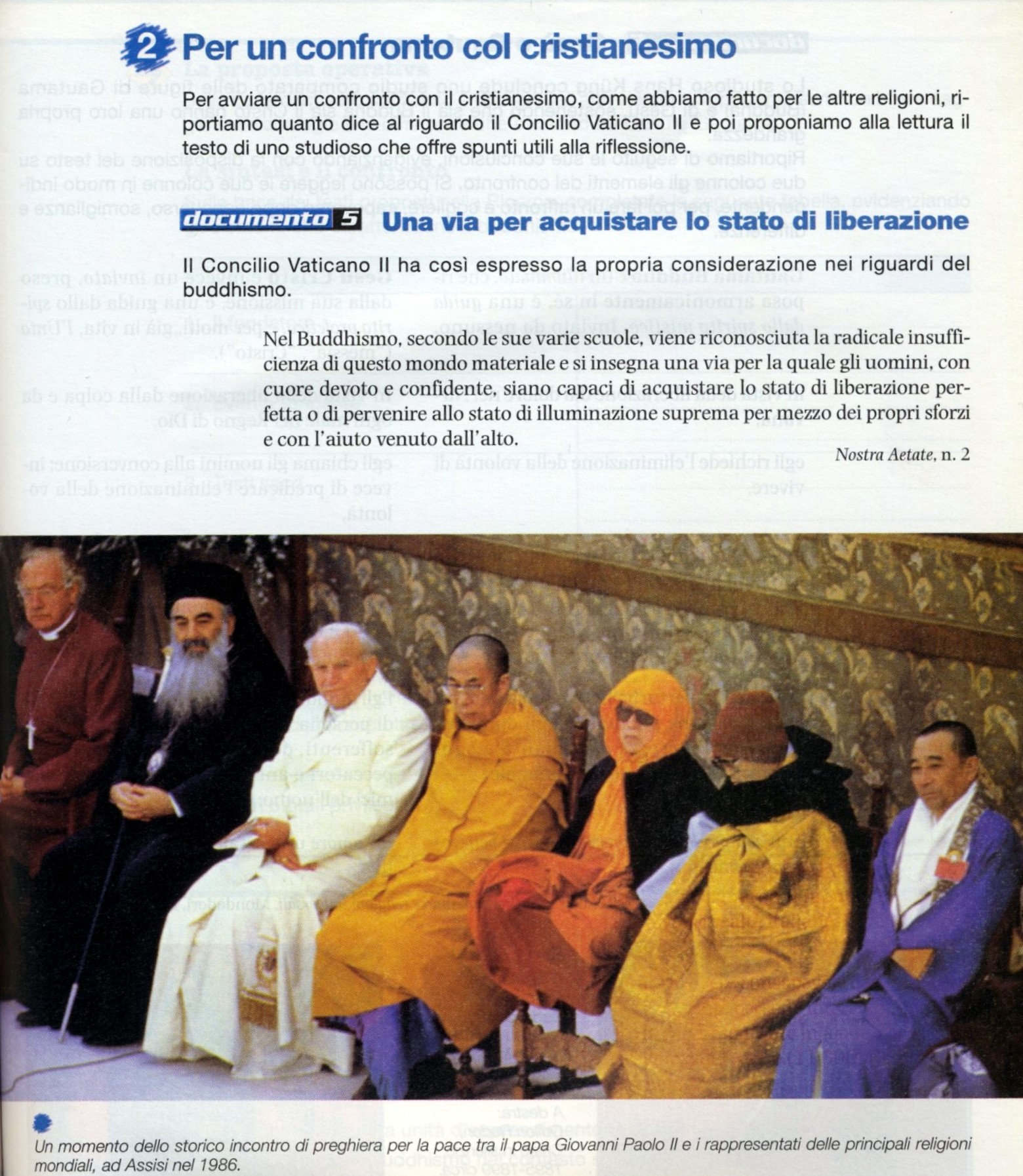 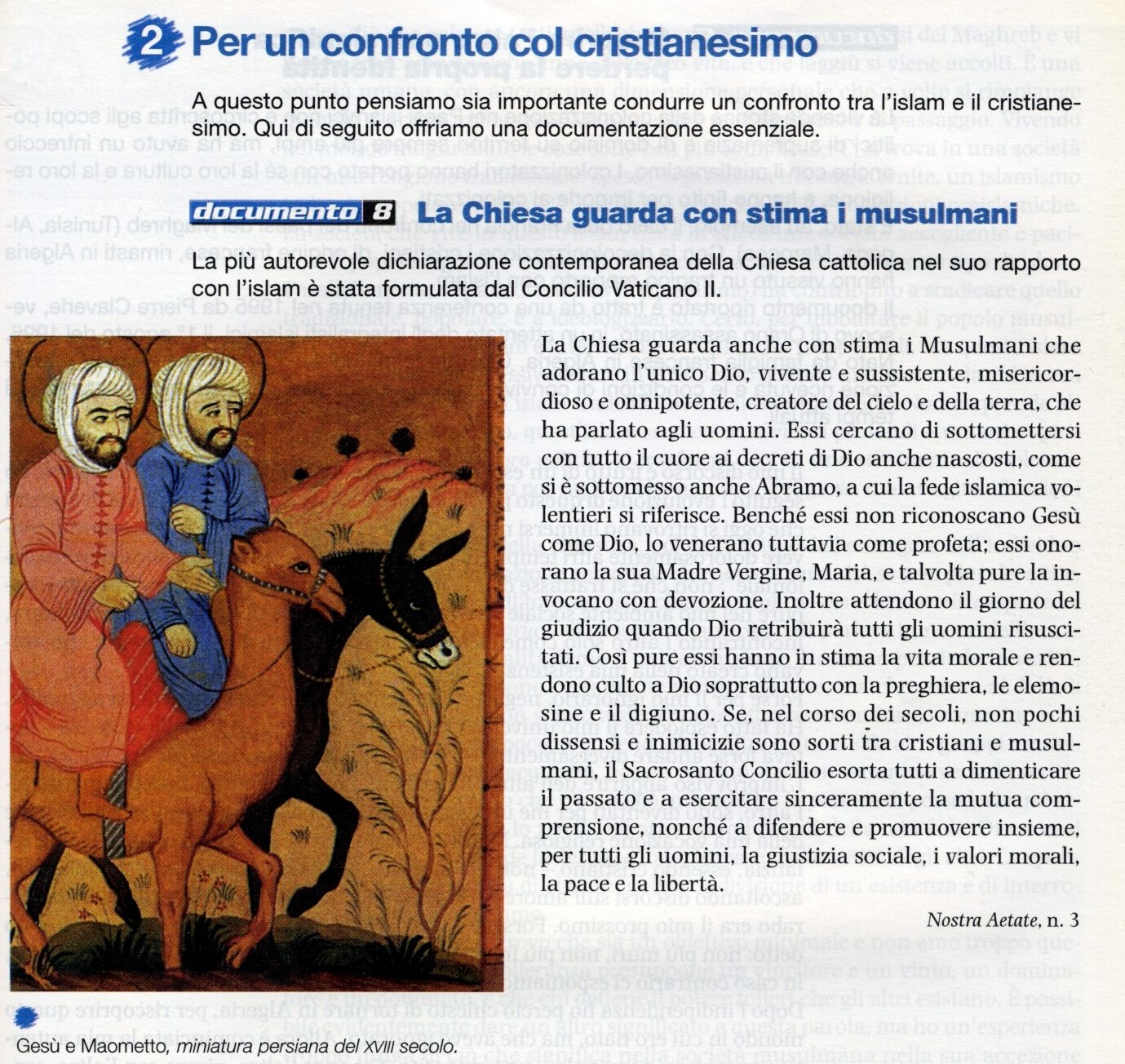